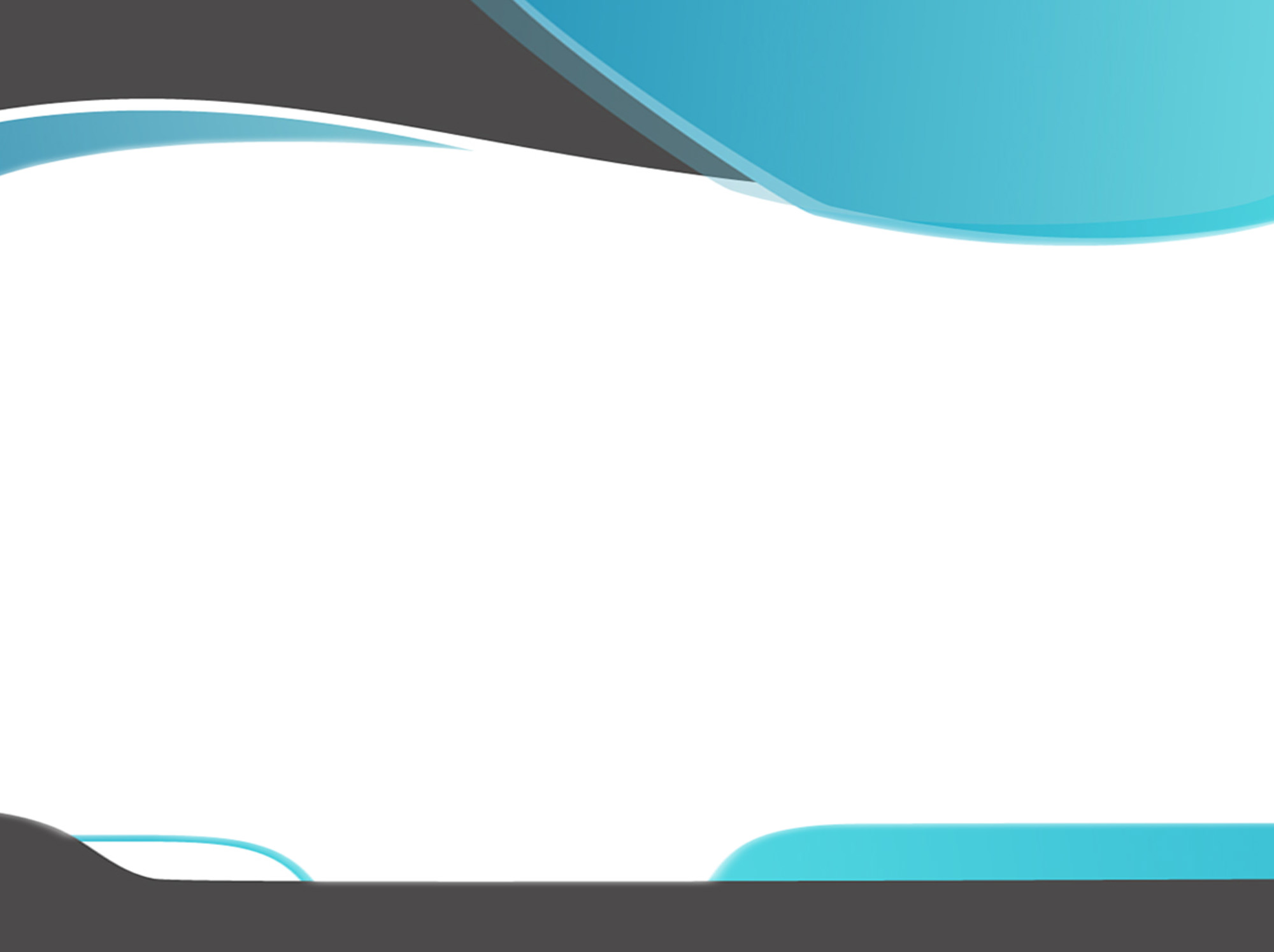 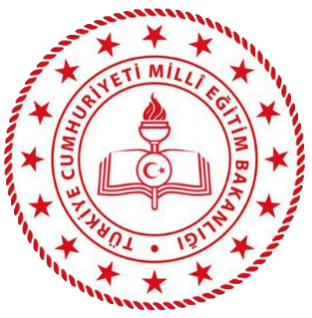 T.C 
MİLLİ EĞİTİM BAKANLIĞI
E- REHBERLİK MODÜLÜ TANITIM EĞİTİMİ
Özel Eğitim ve Rehberlik Hizmetleri 
Genel Müdürlüğü
Rehberlik Hizmetleri Daire Başkanlığı
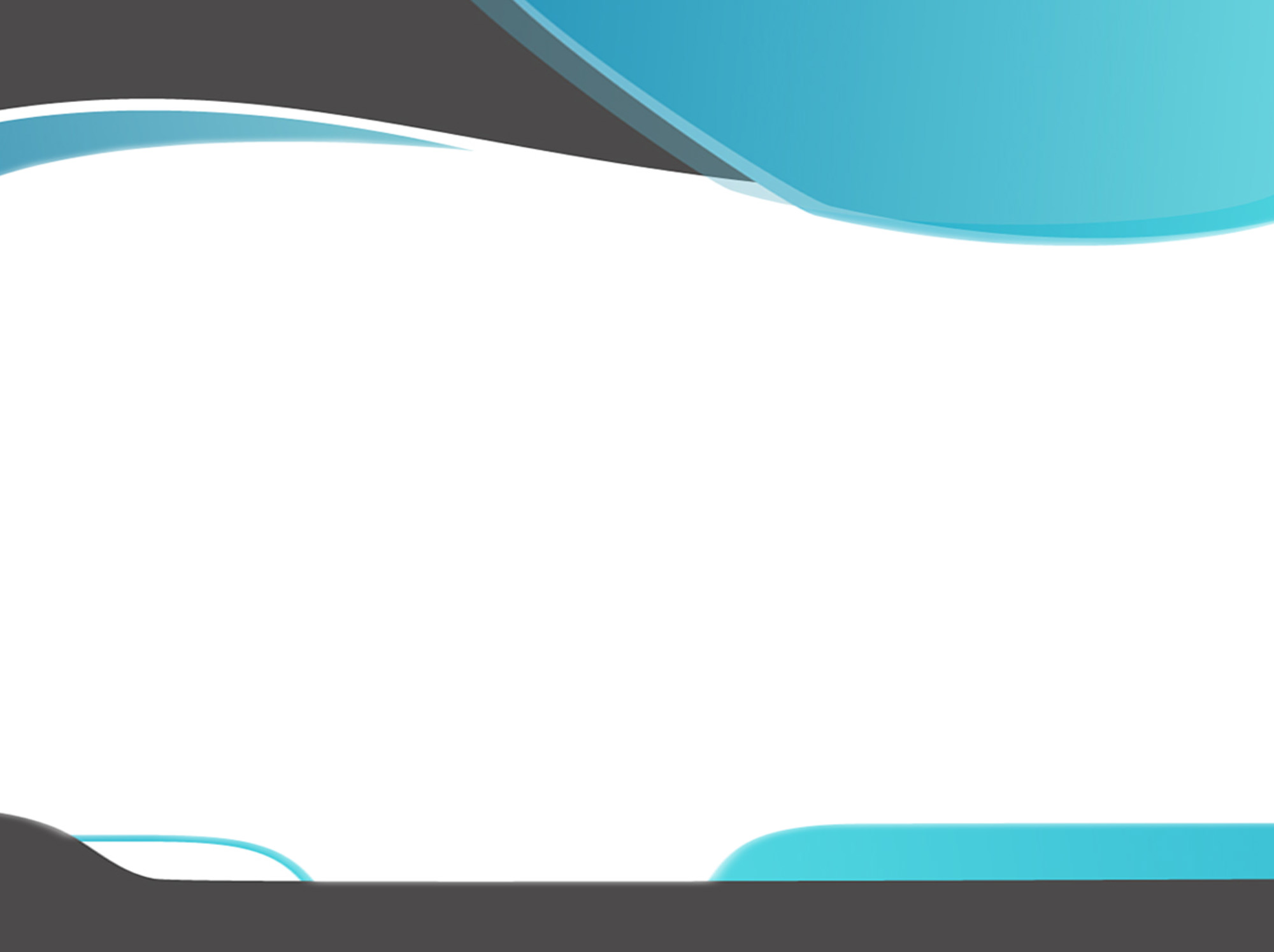 YENİ OKUL REHBERLİK PROGRAMI
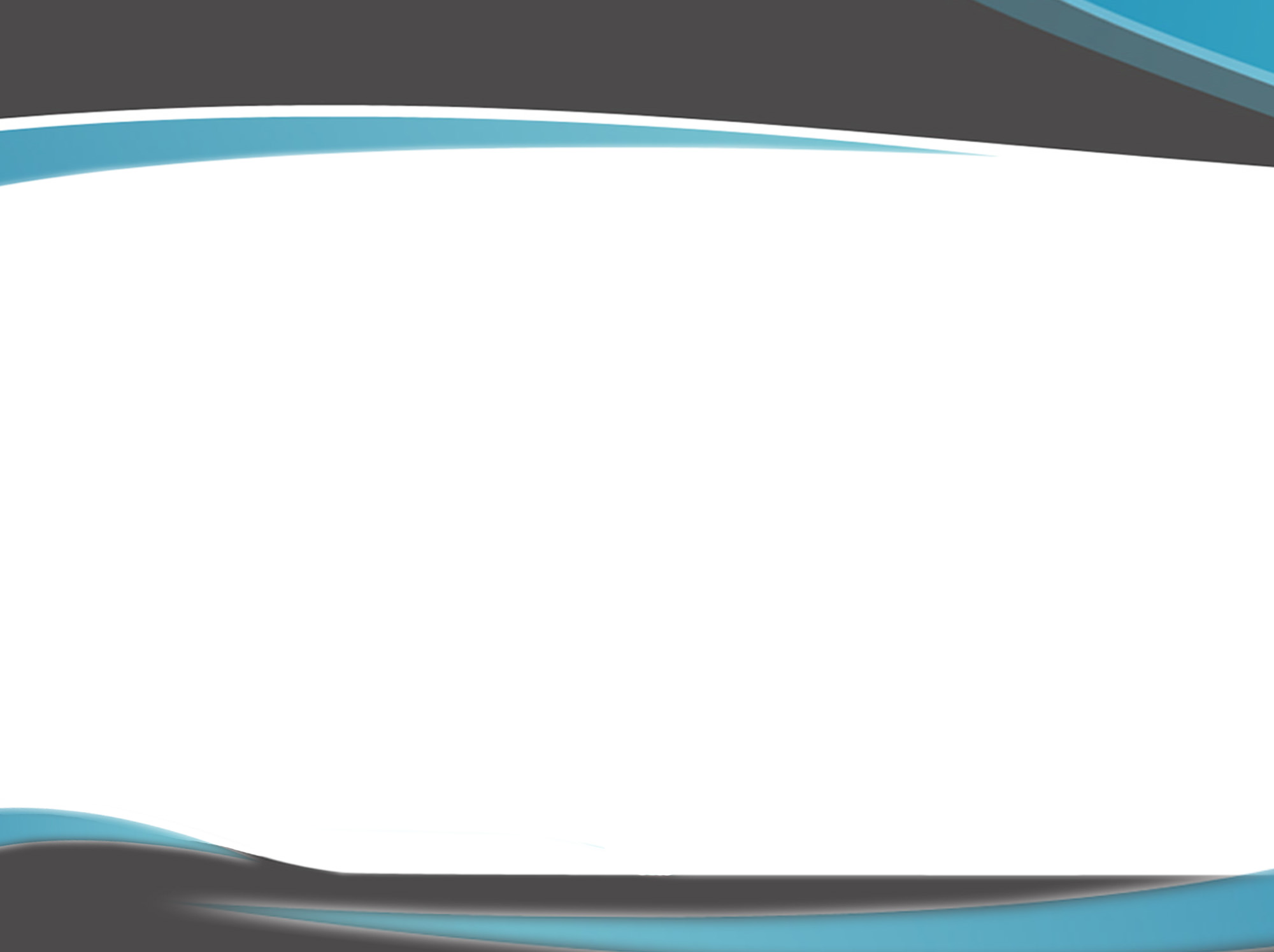 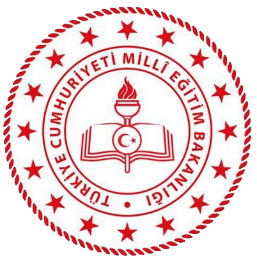 2017-2018 EĞİTİM ÖĞRETİM YILI İTİBARİYLE PROGRAM UYGULAMALARI
DEĞİŞMEYEN UNSURLAR
Kapsamlı gelişimsel rehberlik anlayışı
Kazanımlar
Etkinlikler
Sınıf rehberlik hizmetlerinin 25.06.2012 tarih ve 69 sayılı Talim Terbiye Kurul Kararı gereğince ders saatine bağlı olmaksızın yürütülmesi
Rehberlik hizmetlerinden sorumlu tüm personelin görev ve sorumlulukları
RAM’ların okullara müşavirlikte bulunma görevi
Yıl boyunca yürütülen rehberlik çalışmalarının tamamı
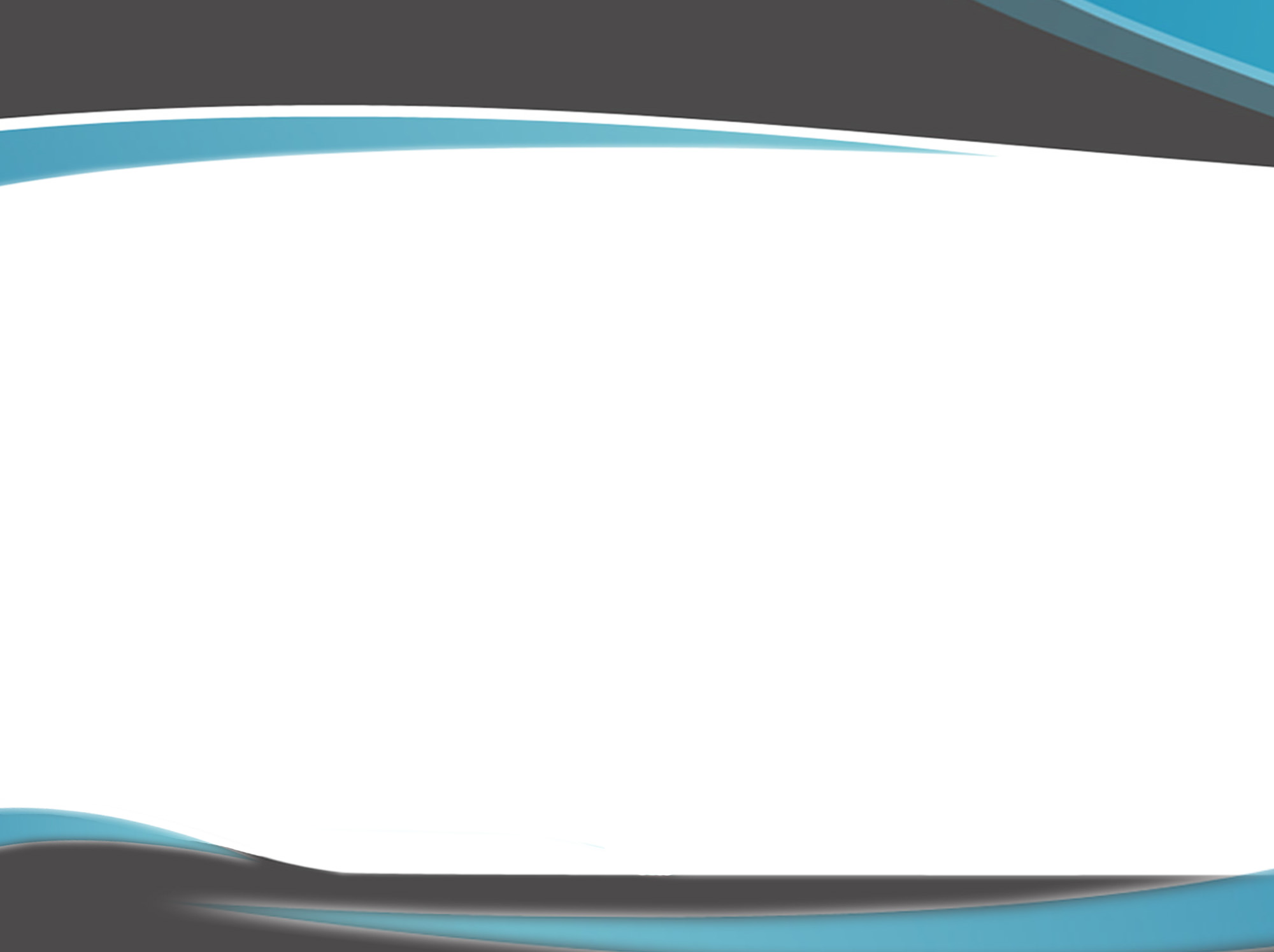 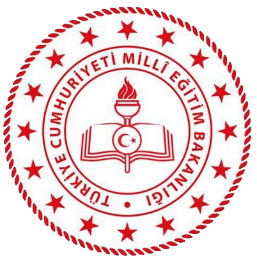 2017-2018 EĞİTİM ÖĞRETİM YILI İTİBARİYLE PROGRAM UYGULAMALARI
DEĞİŞEN UNSURLAR
İhtiyaç analizinin merkez ve taşra teşkilatının tüm kademelerinde çağdaş eğitim öğretim anlayışının gerektirdiği gibi planın ana unsuru olması (YEREL ÖZEL HEDEFLER)
Biçimsel değişiklik
Hedef belirleme (RİBA)
Mevcut çalışmalara kod verilerek uygulamada ortak bir dil kullanılması (SUNUM SİSTEMİ) 
Hizmet kategorilerinin güncellenmesi
Sınıf rehberlik hizmetlerine ilişkin çalışmaların okul/kurum RPD hizmetleri planında yer almaması, sadece sınıf planında yer alması (SADELEŞME)
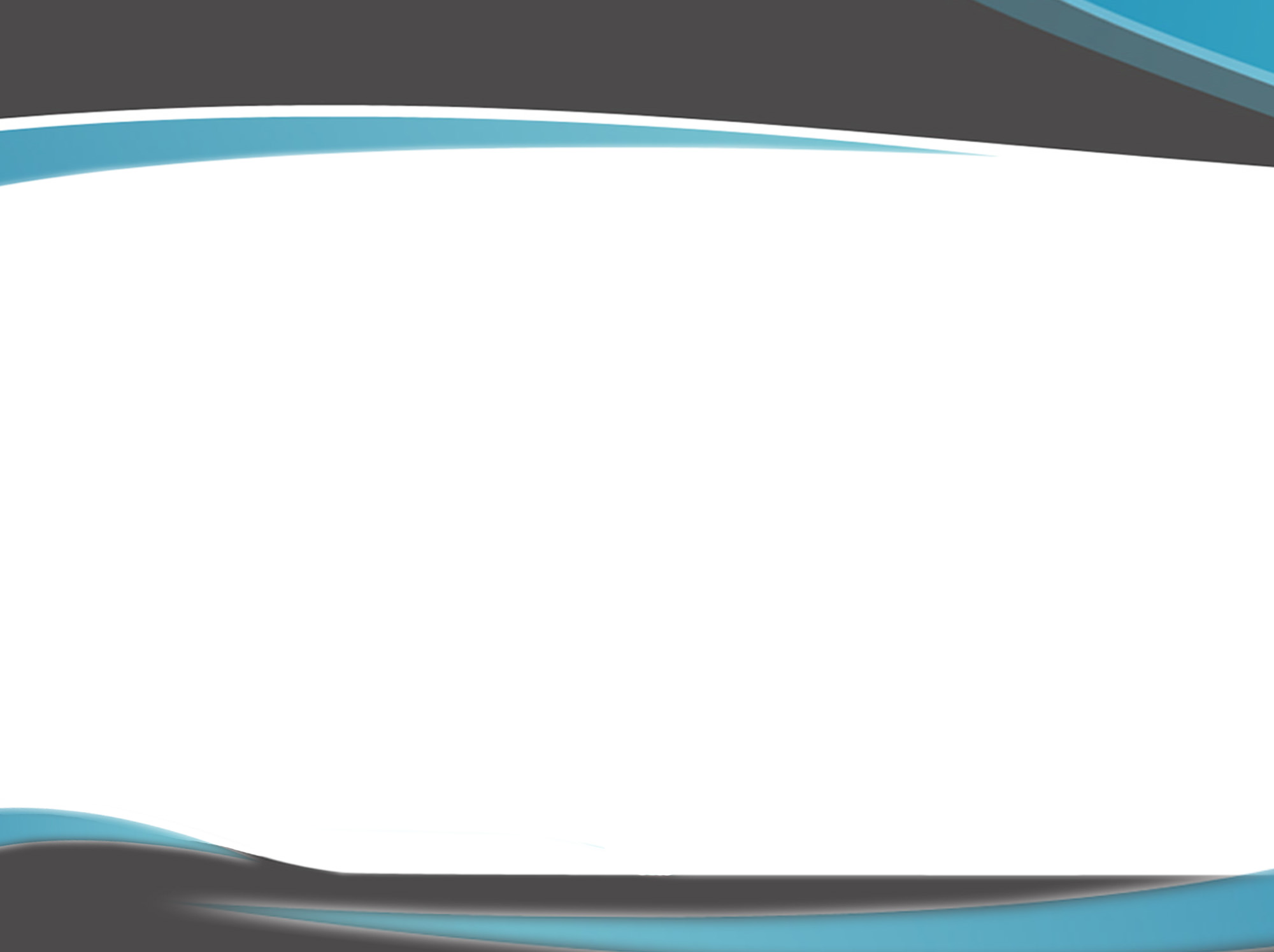 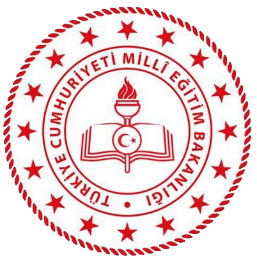 2017-2018 EĞİTİM ÖĞRETİM YILI İTİBARİYLE PROGRAM UYGULAMALARI
DEĞİŞEN UNSURLAR
RAMların tüm bölgenin ayrıntılı planını hazırlaması yerine yerel hedeflerin belirlenmesine katkı sağlayarak bölgenin ihtiyaçlarını programa yansıtması
Çerçeve planda bir kısmı tanım olarak verilen hizmetlerin tamamen somut olarak yazılması
Hafta düzeyinde planlama yerine ay düzeyinde planlama (Belirli gün ve haftalar, tatiller gibi tarihlerin belirtilebilmesi için her yıl planın tarih aralıklarının yeniden hazırlanmasına gerek duyulmaması)
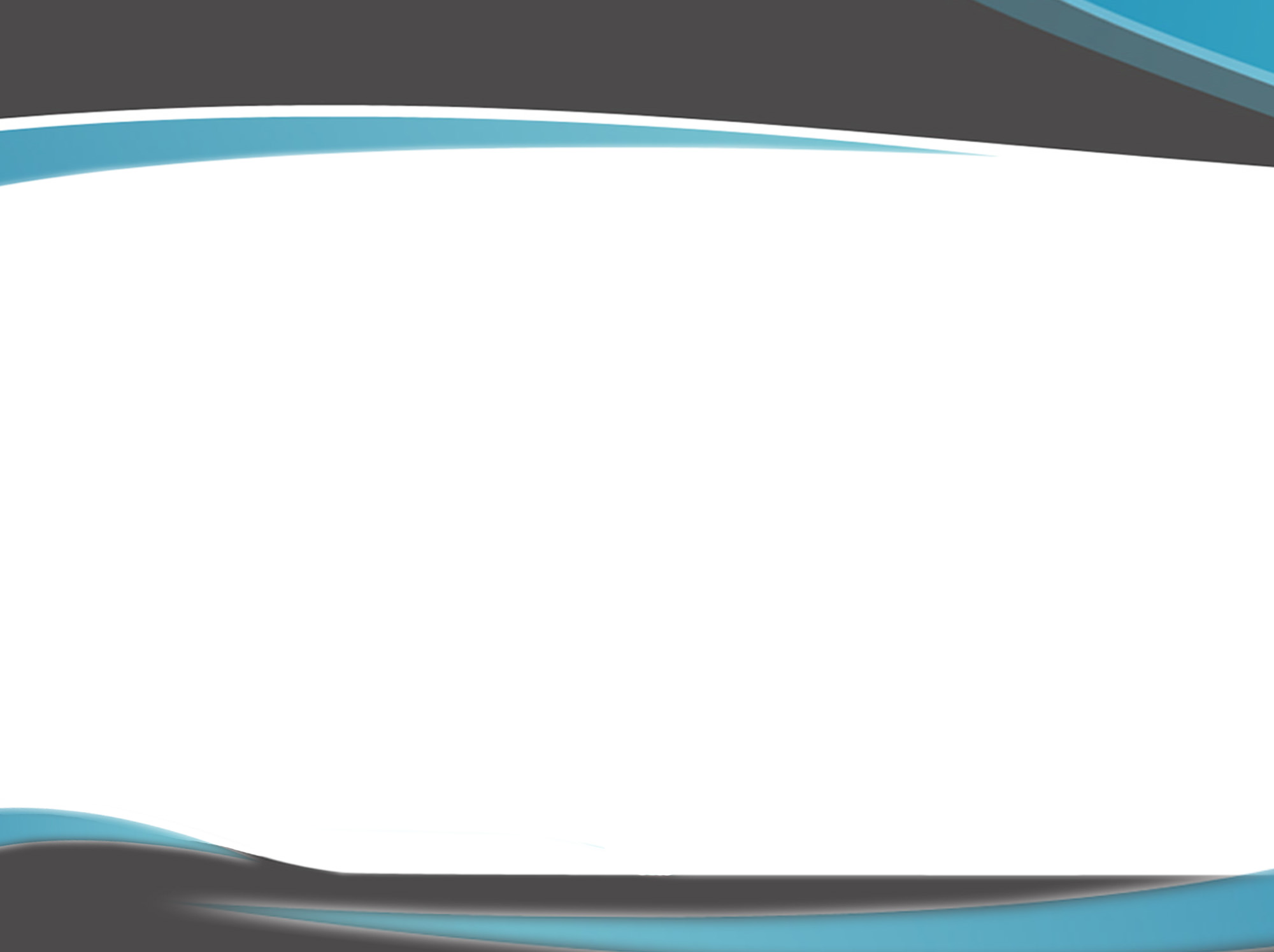 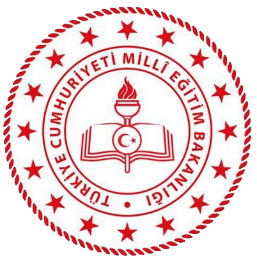 2017-2018 EĞİTİM ÖĞRETİM YILI İTİBARİYLE PROGRAM UYGULAMALARI
DEĞİŞEN UNSURLAR (Şekil 1. Önceki uygulamada plan)
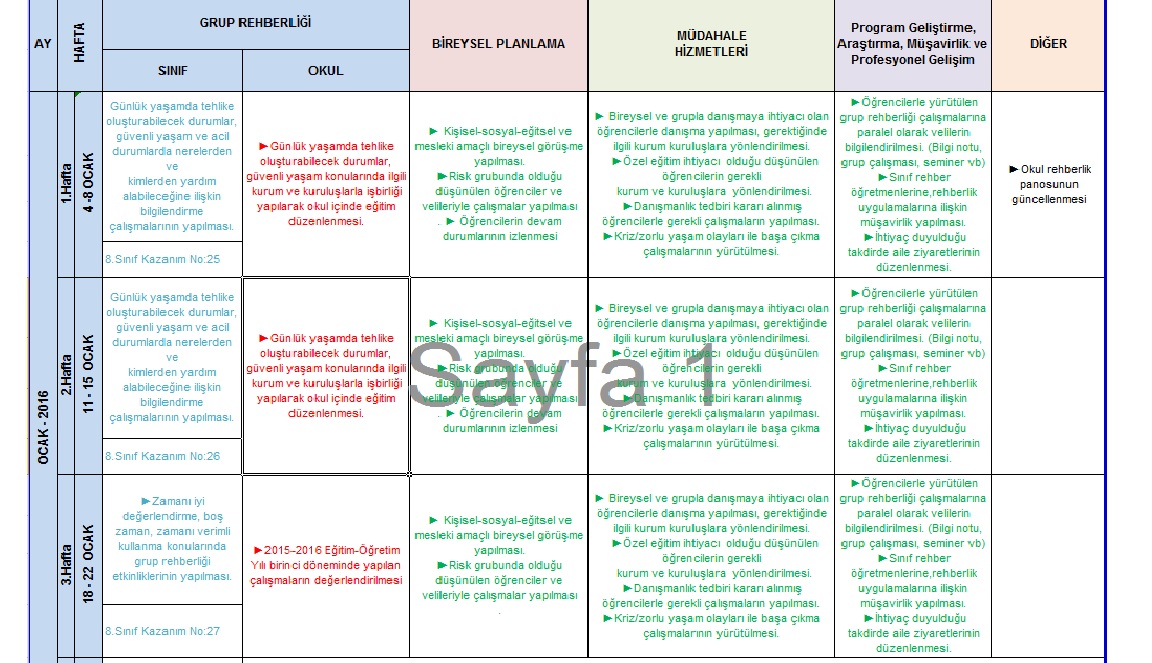 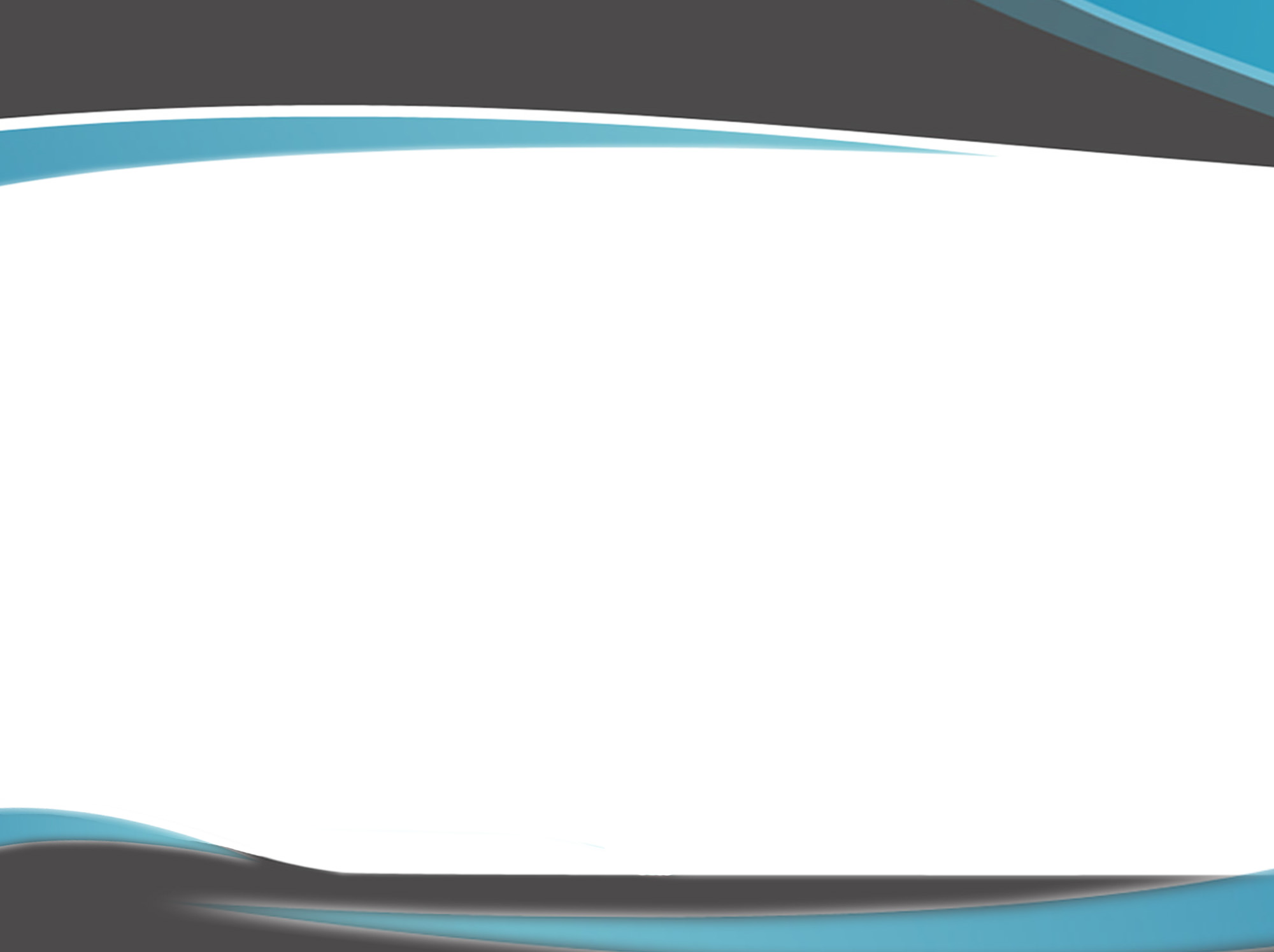 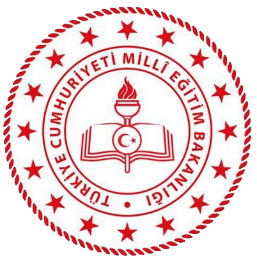 2017-2018 EĞİTİM ÖĞRETİM YILI İTİBARİYLE PROGRAM UYGULAMALARI
DEĞİŞEN UNSURLAR
Şekil 1deki uygulamada;

Grup Rehberliği, Bireysel Planlama, Müdahale Hizmetleri, Program Geliştirme, Araştırma ve Müşavirlik hizmetlerine yönelik çalışmaların gösterildiği sütunlarda çoğunlukla yapılacak çalışmanın adı yerine tanımı yer almakta ve tanımlar sürekli tekrar edilmektedir. Çalışmanın somut hali bulunmamaktadır. 
Grup Rehberliği altında sınıf ve okul olarak ayrılmış olan sütunlardaki çalışmaların kim tarafından yapılacağı net olarak anlaşılmamaktadır.
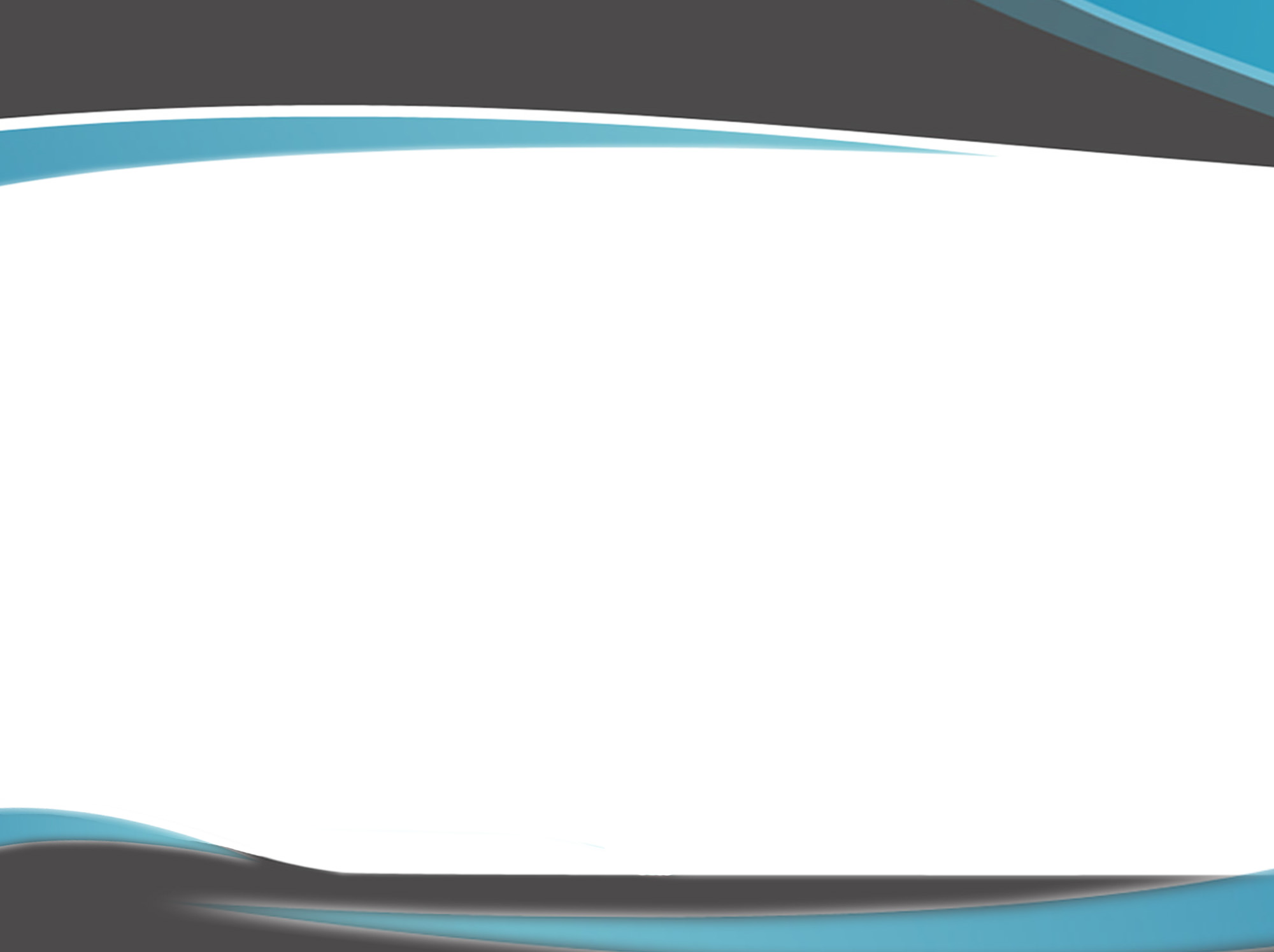 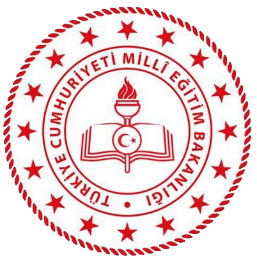 2017-2018 EĞİTİM ÖĞRETİM YILI İTİBARİYLE PROGRAM UYGULAMALARI
DEĞİŞEN UNSURLAR
Şekil 1deki uygulamada;

Okullar tarafından hazırlanarak RAM’lara gönderilen planlarda, 2006’da yayınlanmış olan kılavuzdaki çalışmaların yer almadığı, başlıklar ile yapılan çalışmaların örtüşmediği görülmektedir. Bu nedenle yıl sonu çalışma raporlarında veriler işlenirken sorun yaşanmaktadır.
Çalışmaların gün ve haftalara bölünmüş halde okullara sunulması, planı çerçeve niteliğinden çıkarmaktadır. Çerçeve plan, okul planının kendisi olmakta; çoğu zaman hiç değiştirilmeden RAM’lara geri gönderilmektedir.
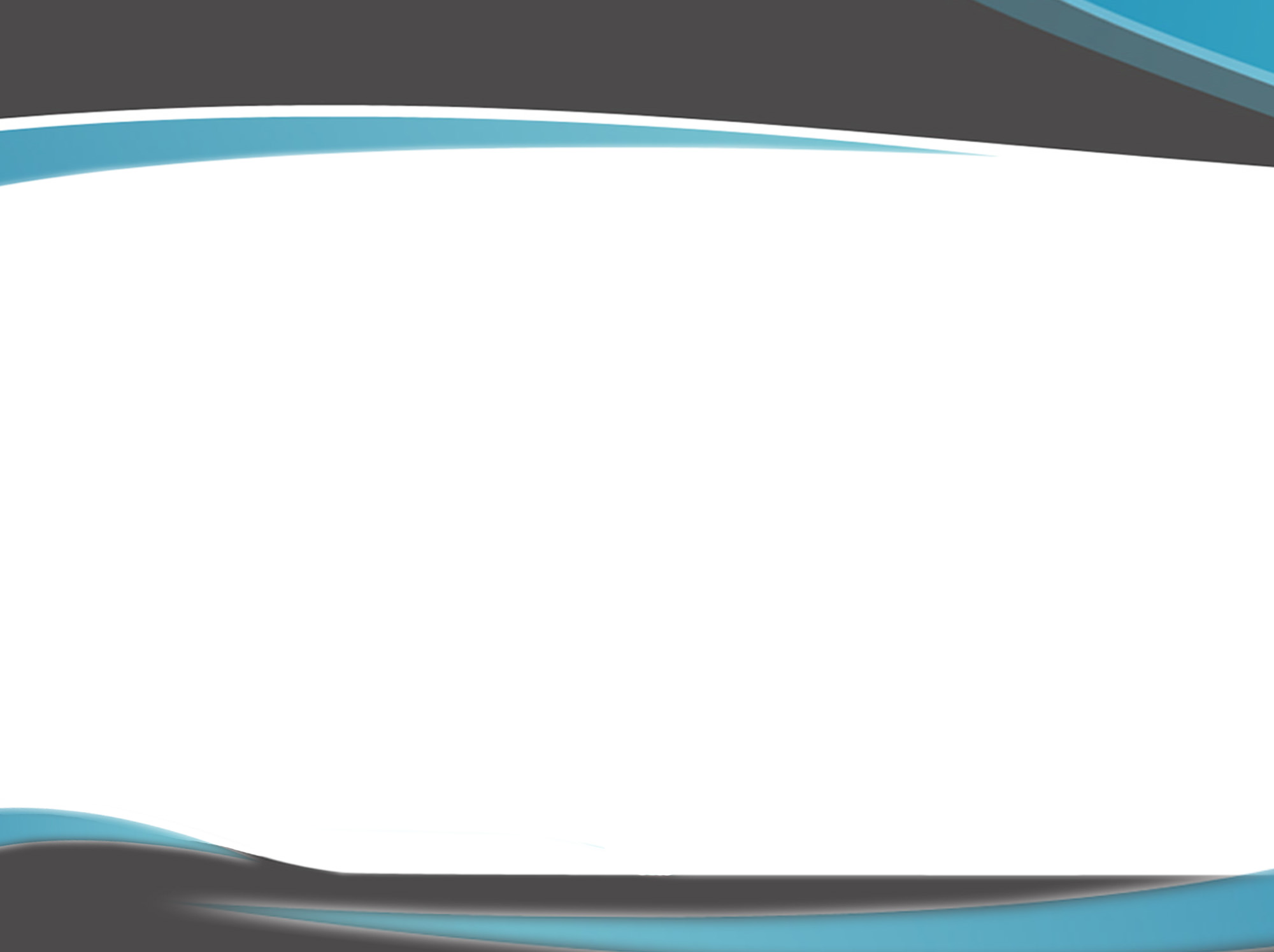 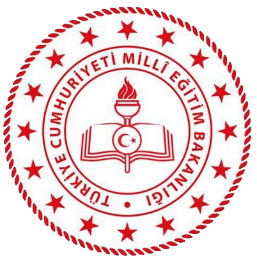 2017-2018 EĞİTİM ÖĞRETİM YILI İTİBARİYLE PROGRAM UYGULAMALARI
DEĞİŞEN UNSURLAR (Şekil 2. Yeni uygulamada plan)
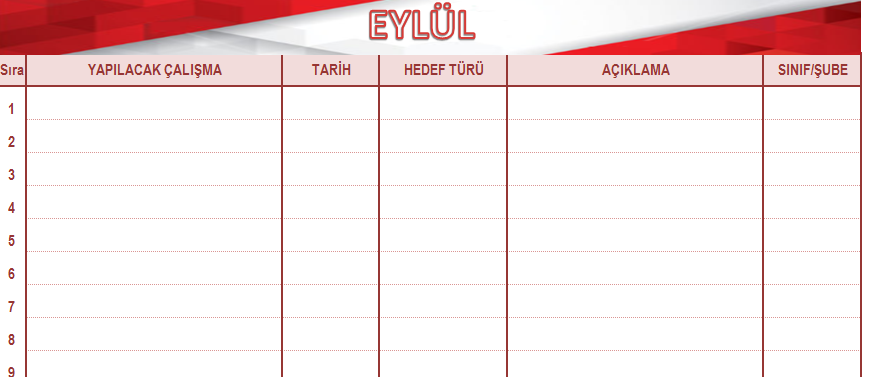 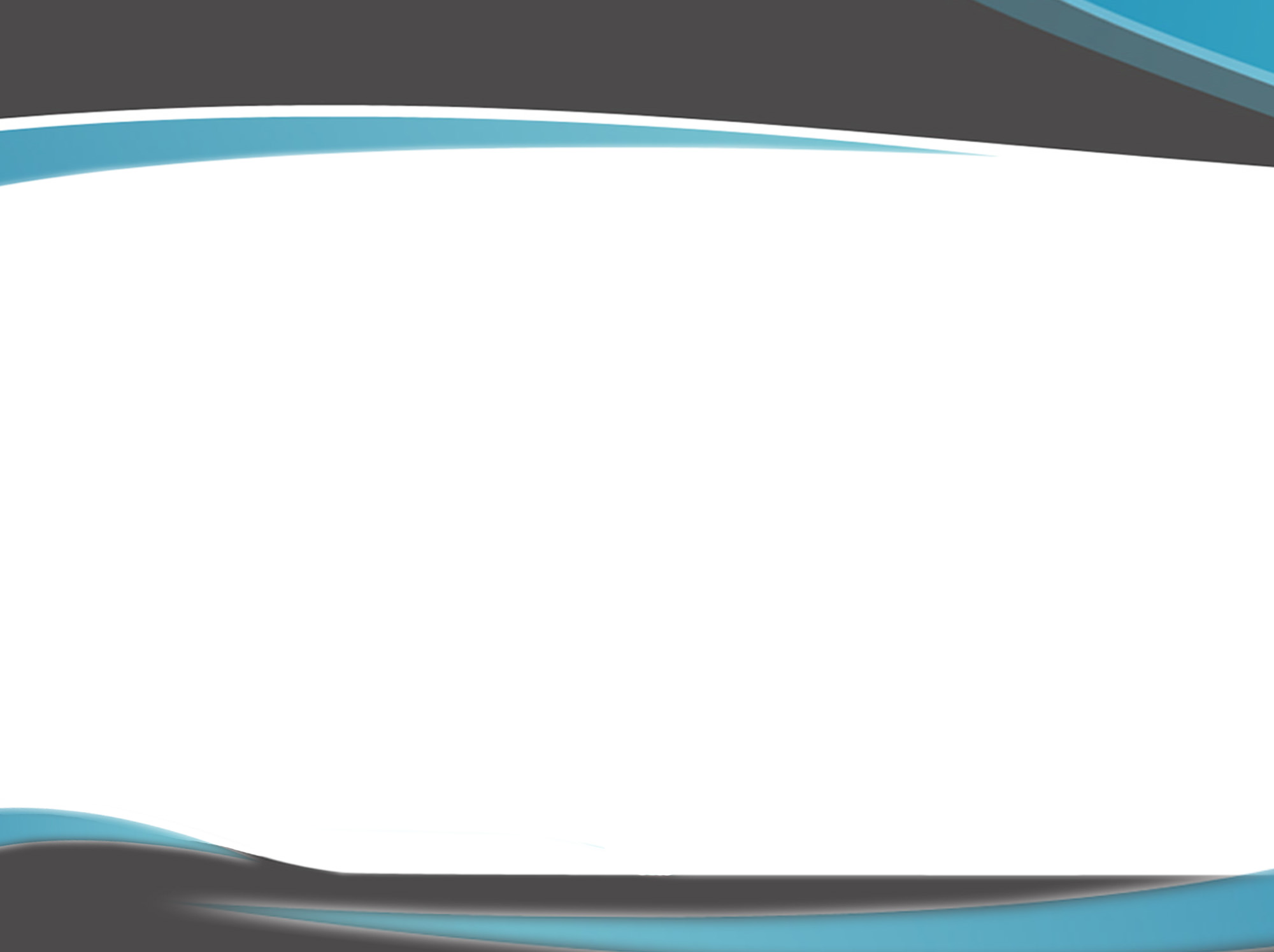 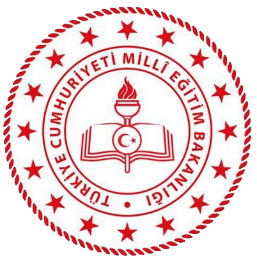 2017-2018 EĞİTİM ÖĞRETİM YILI İTİBARİYLE PROGRAM UYGULAMALARI
HİZMET KATEGORİLERİ (ÖNCE)
HİZMET KATEGORİLERİ (ŞİMDİ)
GRUP REHBERLİĞİ
BİREYSEL PLANLAMA
MÜDAHALE HİZMETLERİ
PROGRAM GELİŞTİRME, ARAŞTIRMA, MÜŞAVİRLİK..
DİĞER
1. ÖNLEYİCİ VE GELİŞİMSEL HİZMETLER
2. İYİLEŞTİRİCİ HİZMETLER
3. DESTEK HİZMETLER
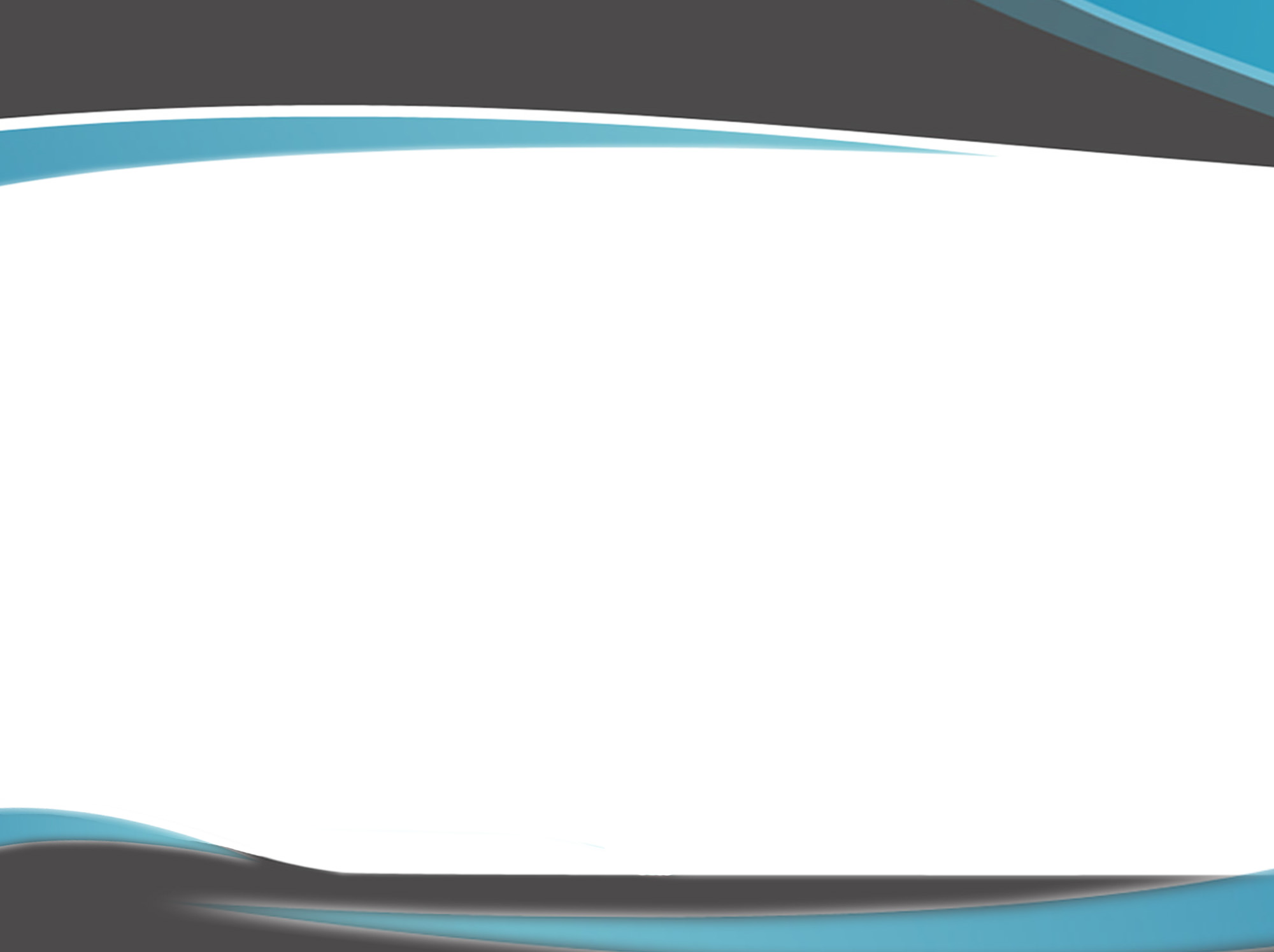 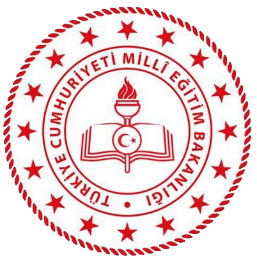 2017-2018 EĞİTİM ÖĞRETİM YILI İTİBARİYLE PROGRAM UYGULAMALARI
DEĞİŞEN UNSURLAR
Şekil 1deki uygulamada;
Kullanılan başlıklar (Grup Rehberliği, Bireysel Planlama, Müdahale Hizmetleri, Program Geliştirme, Araştırma ve Müşavirlik hizmetleri) ile düzenlenen okul çerçeve planlarında çalışmaların yerlerinin karıştığı gözlemlenmiştir. Bu karmaşayı gidermek amacıyla başlıklar uygulamada kullanılan isimlerle değiştirilmiştir (önleyici gelişimsel, iyileştirici, destek hizmetler). 
Yeni uygulamada hafta ve günlerin ayrıntılı şekilde belirtilmesi yerine, sadece ay içerisinde yapılacak çalışmaların yer alması, bu çerçeveye göre rehberlik servislerinin  programın ayrıntılarını kendi belirlemeleri ve inisiyatif almaları sağlanmıştır.
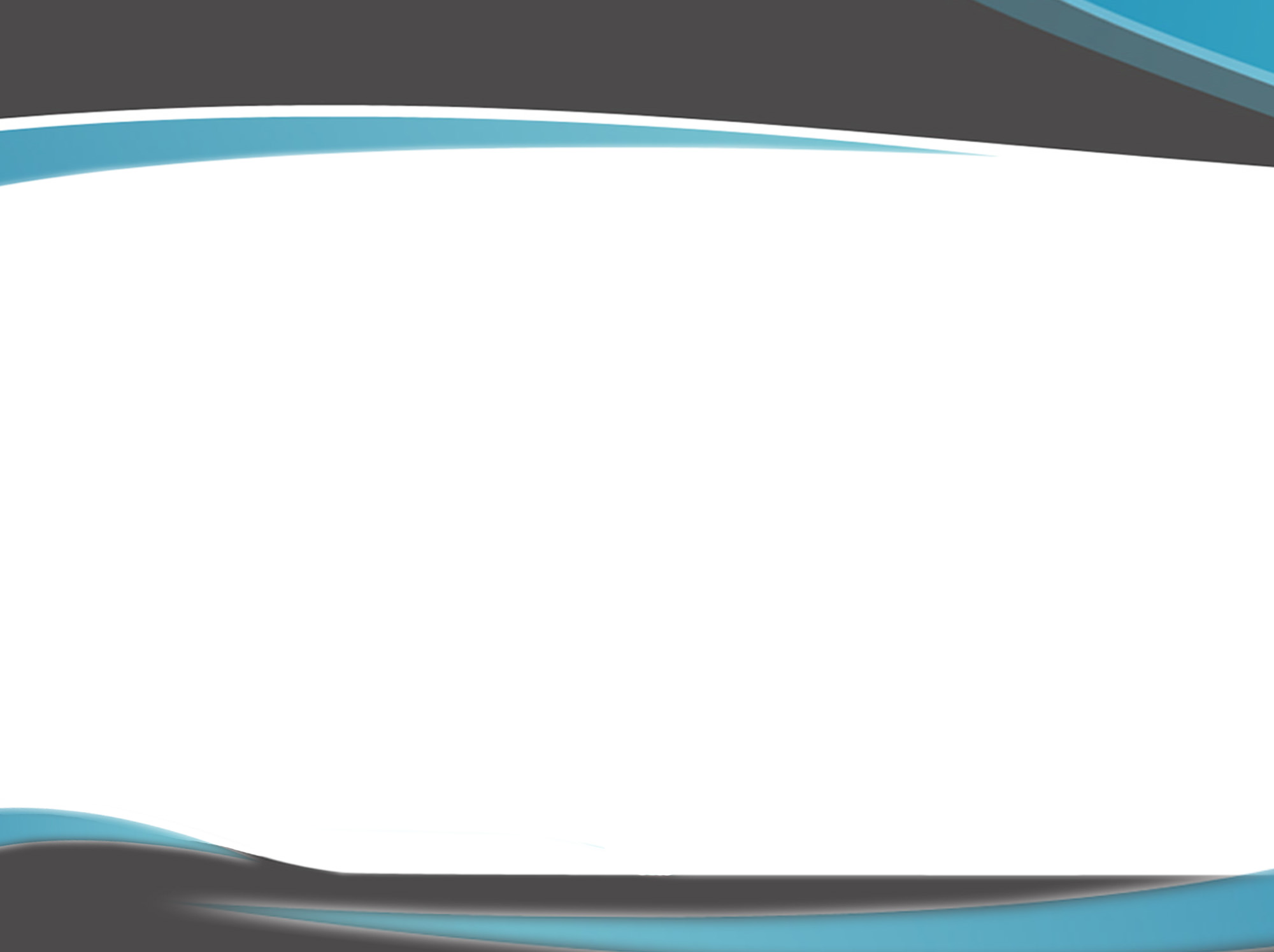 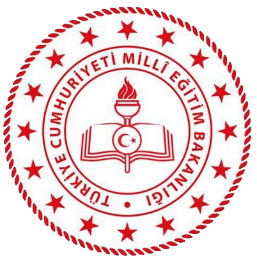 e- REHBERLİK MODÜLÜ
e-REHBERLİK MODÜLÜNÜN OLUŞTURULMA AMACI NEDİR?
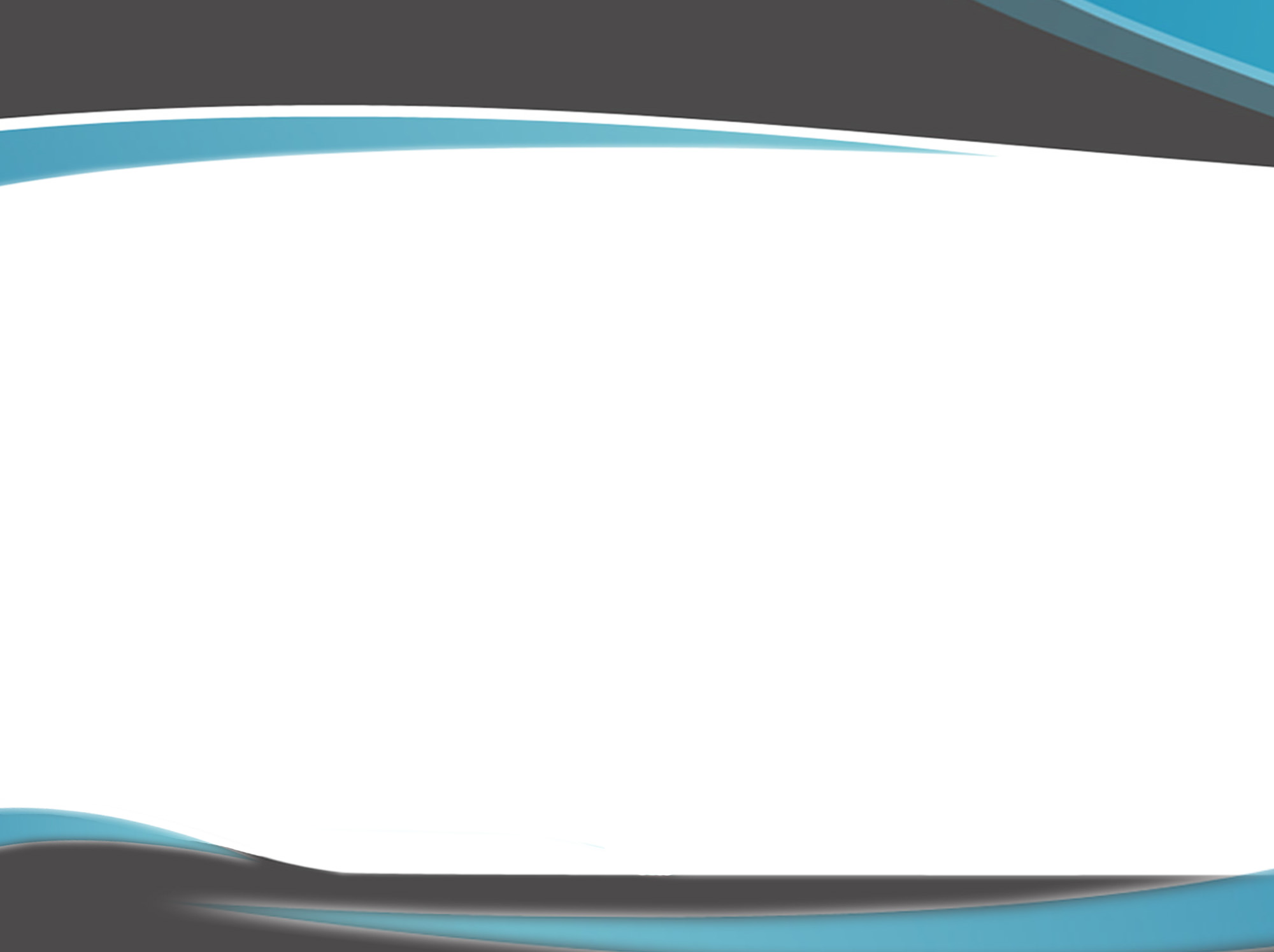 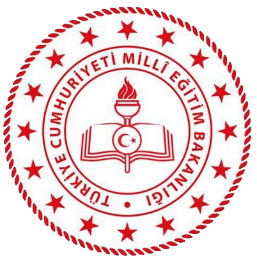 Rehberlik hizmetlerinin, çerçevesi belirlenmiş, standart ve somut olaraktanımlanmış MEB Rehberlik Hizmetleri Sunum Sistemi üzerinden verilmesininsağlanması,
Rehberlik hizmetlerinin okul/kurumun ihtiyaçlarına dayalı olarak hazırlanmış,ölçülebilir ve hesap verebilir bir program dahilinde verilmesinin sağlanması,
 Rehberlik hizmetlerinin görünürlüğünün arttırılması,
 Sunulan rehberlik hizmetlerine ait verilerin anlık olarak takip edilebilmesi,
RAM’lar tarafından, eğitim kurumlarına rehberlik programları ile ilgili etkin vehızlı şekilde müşavirlik hizmeti verilmesinin sağlanması
 Hizmetin devamlılığının sağlanması açısından öğrencinin eğitim gördüğü eğitimkurumunun veya rehberlik öğretmeninin görev yerinin değiştiği durumlar dahilolmak üzere okul öncesinden ortaöğretim sonuna kadar öğrenci ile yapılanrehberlik çalışmalarının arşivlenmesi ve rehberlik öğretmenleri tarafındanizlenebilmesi,
 Gerektiğinde uzaktan eğitim aracılığıyla rehberlik öğretmenlerine eğitimverilmesi,
Bakanlık politikalarının sistematik olarak elde edilen veriler üzerindengeliştirilmesi amaçlanmıştır.
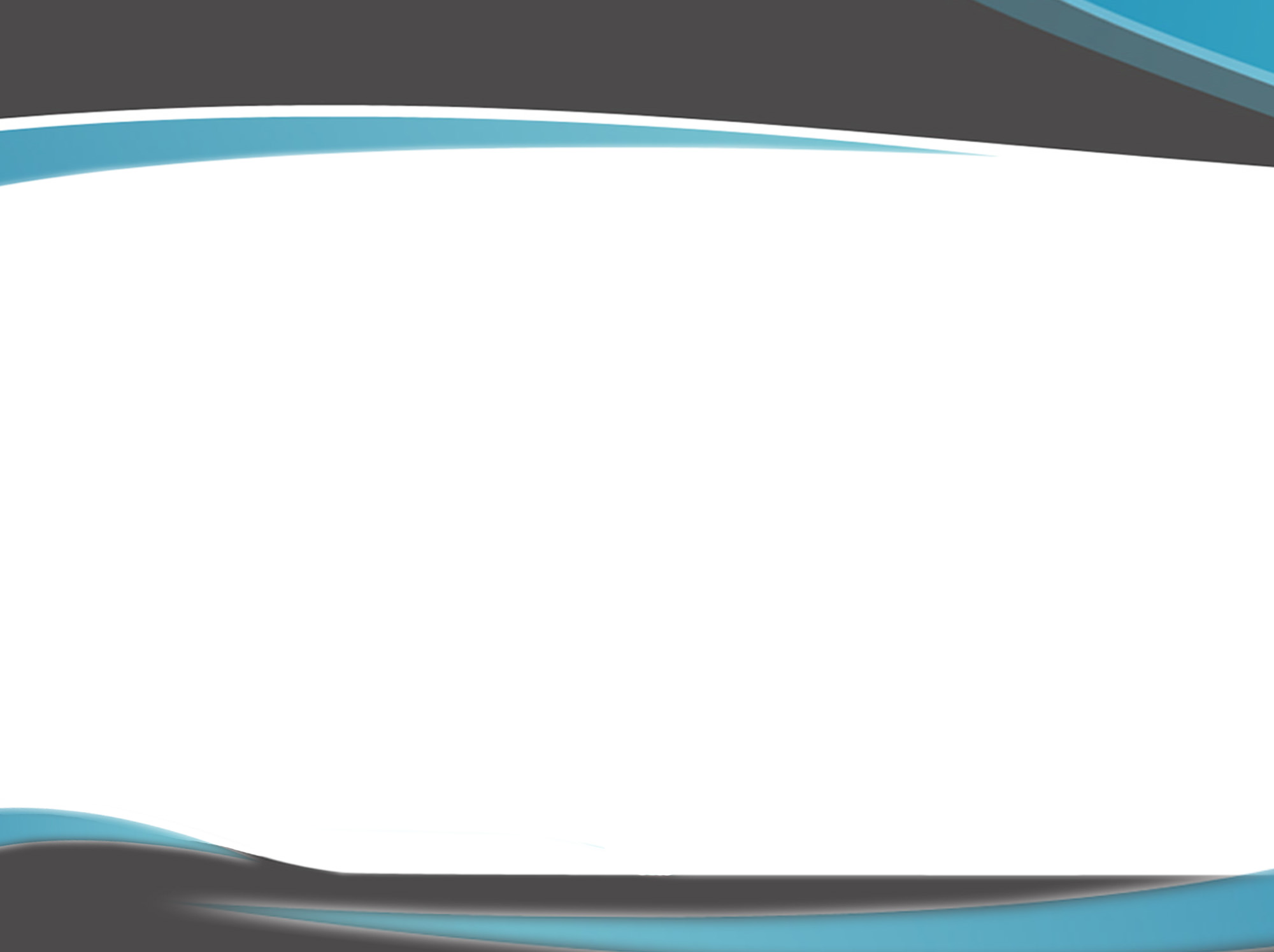 e-REHBERLİK MODÜLÜNDE HANGİ İŞLEMLER YAPILIR?
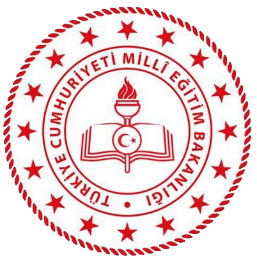 Okul/ kurum yıllık rehberlik programının hazırlanması,
Rehberlik Programı’nın sistem üzerinden RAM’a gönderilmesi
 Haftalık program hazırlanması
 Genel, yerel ve özel hedef girişlerinin yapılması
 Bireysel ve grupla yapılan çalışmaların veri girişlerinin yapılması, sistemdearşivlenmesi
 Görüşme formlarının çıktılarının sistemden alınması
 Yapılan çalışmaların raporlanması
 Eğitsel Değerlendirme İstek Formları’ nın doldurulması, sistem üzerinden RAM’a gönderilmesi
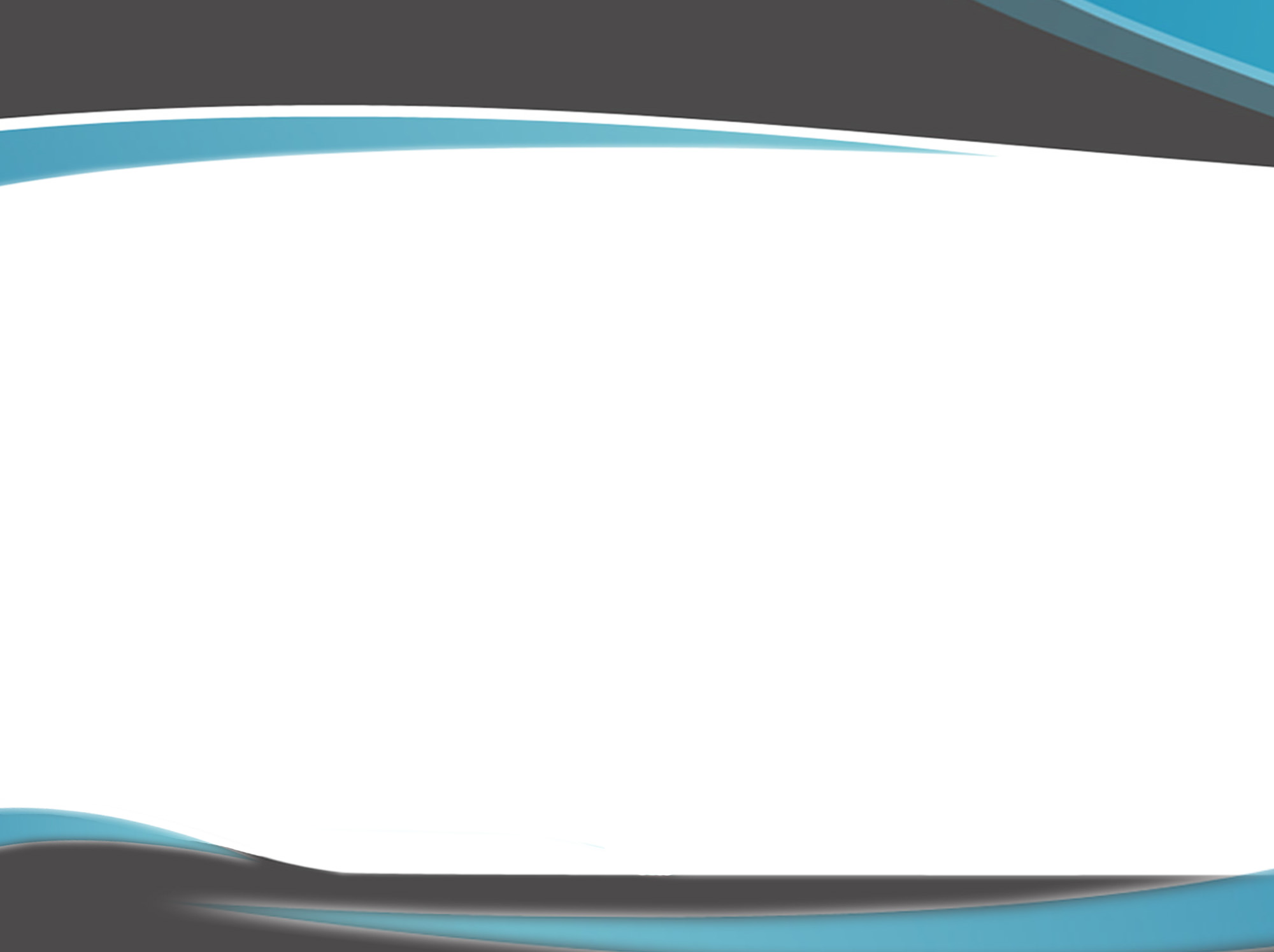 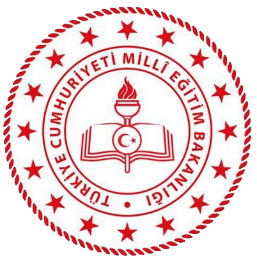 MODÜLÜN EKRANLARI VE KULLANICILAR
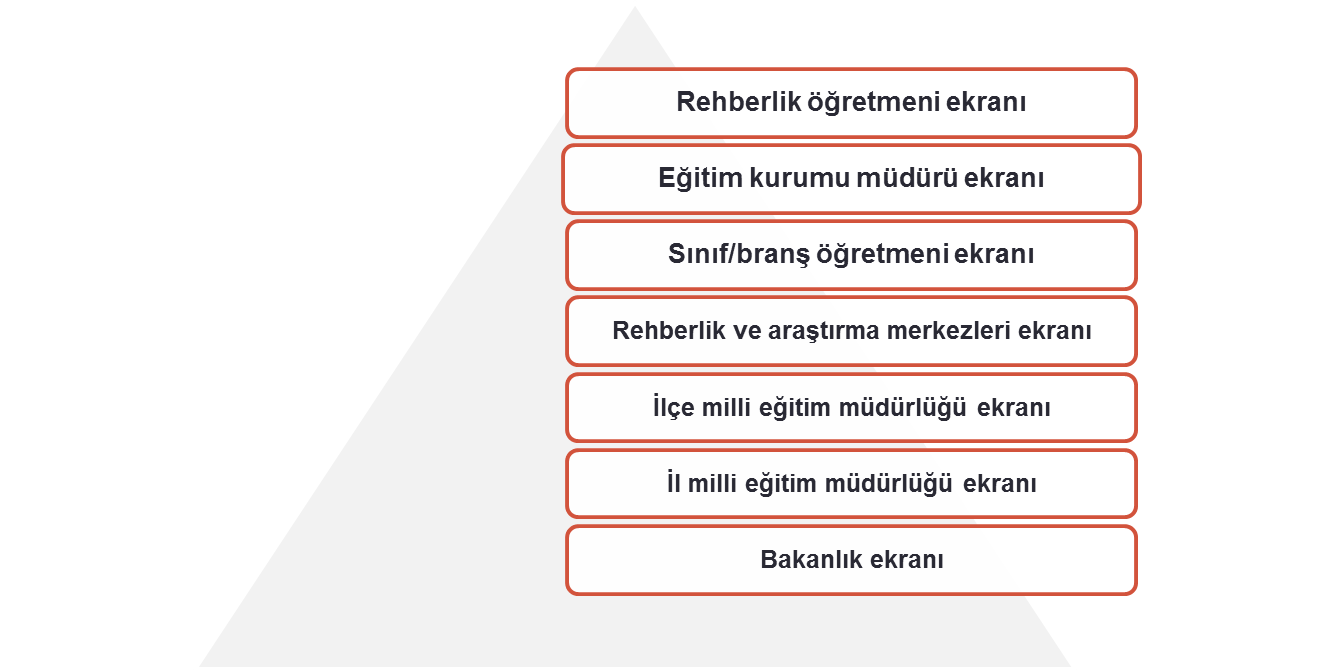 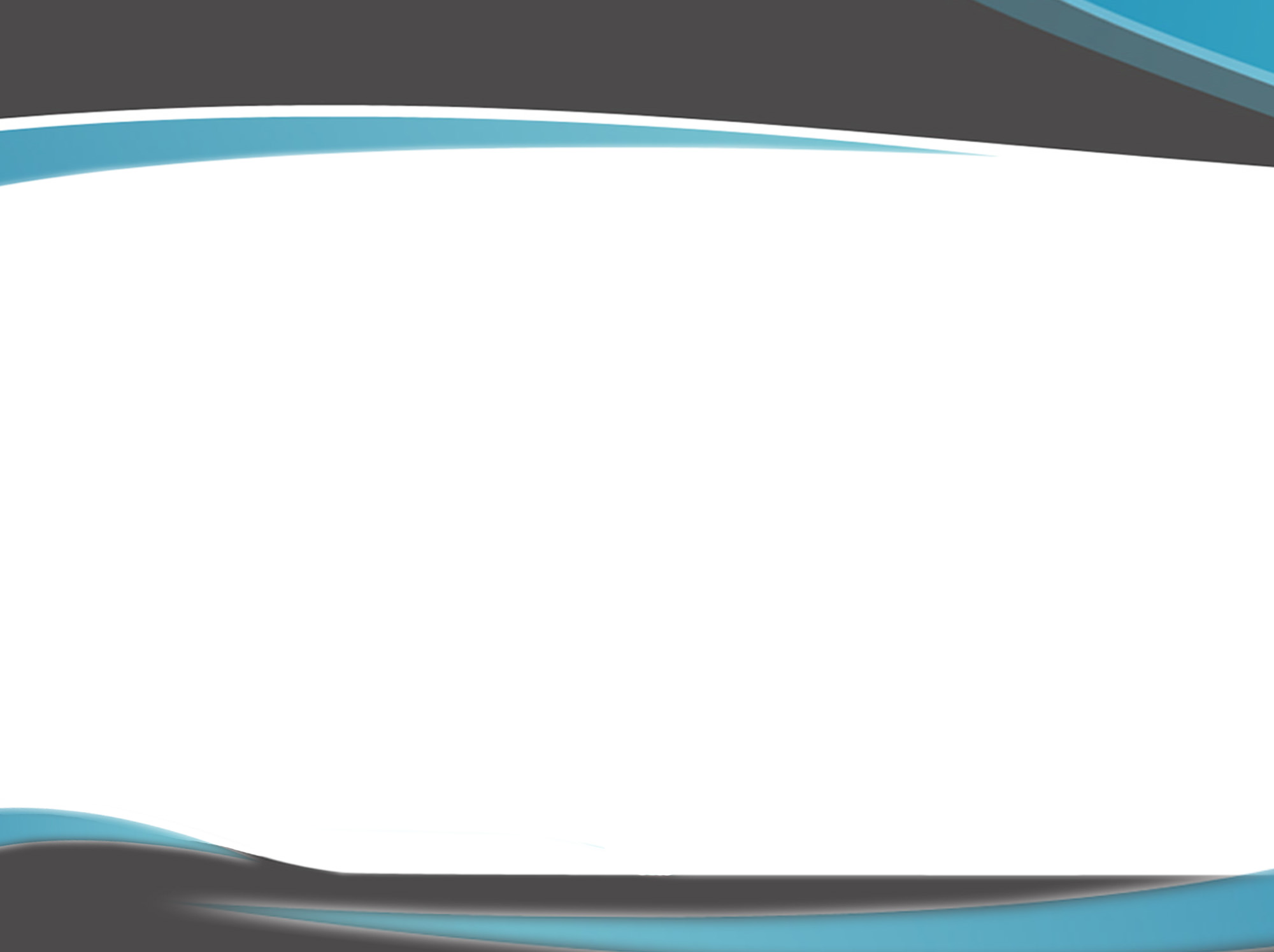 e-REHBERLİK MODÜLÜ KİMLER TARAFINDAN, NE AMAÇLA KULLANILIR?
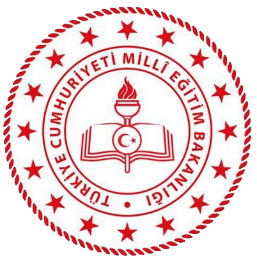 Rehberlik Öğretmenleri: - Yıllık rehberlik programı hazırlanması,- Haftalık program hazırlanması,- Bireysel ve grup veri girişlerinin yapılması,-Yapılan çalışmaların raporlanması ve görüntülenmesi,-Eğitsel Değerlendirme İstek Formları’ nın ilgili bölümlerinin doldurulması
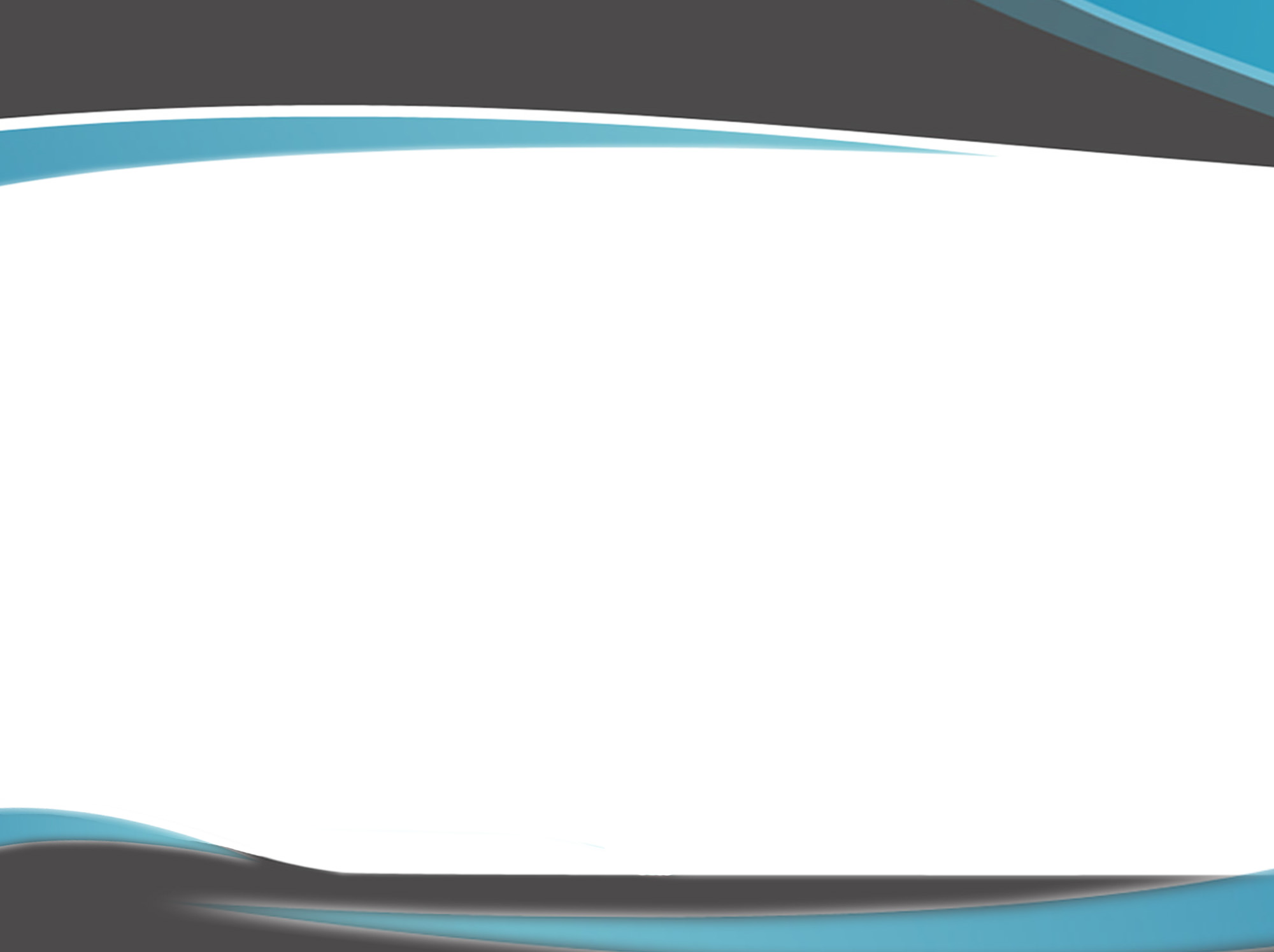 e-REHBERLİK MODÜLÜ KİMLER TARAFINDAN, NE AMAÇLA KULLANILIR?
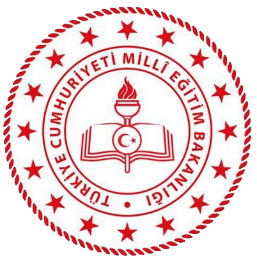 Öğretmenler:-Eğitsel Değerlendirme İstek Formları’ nın ilgili bölümlerinin doldurulması
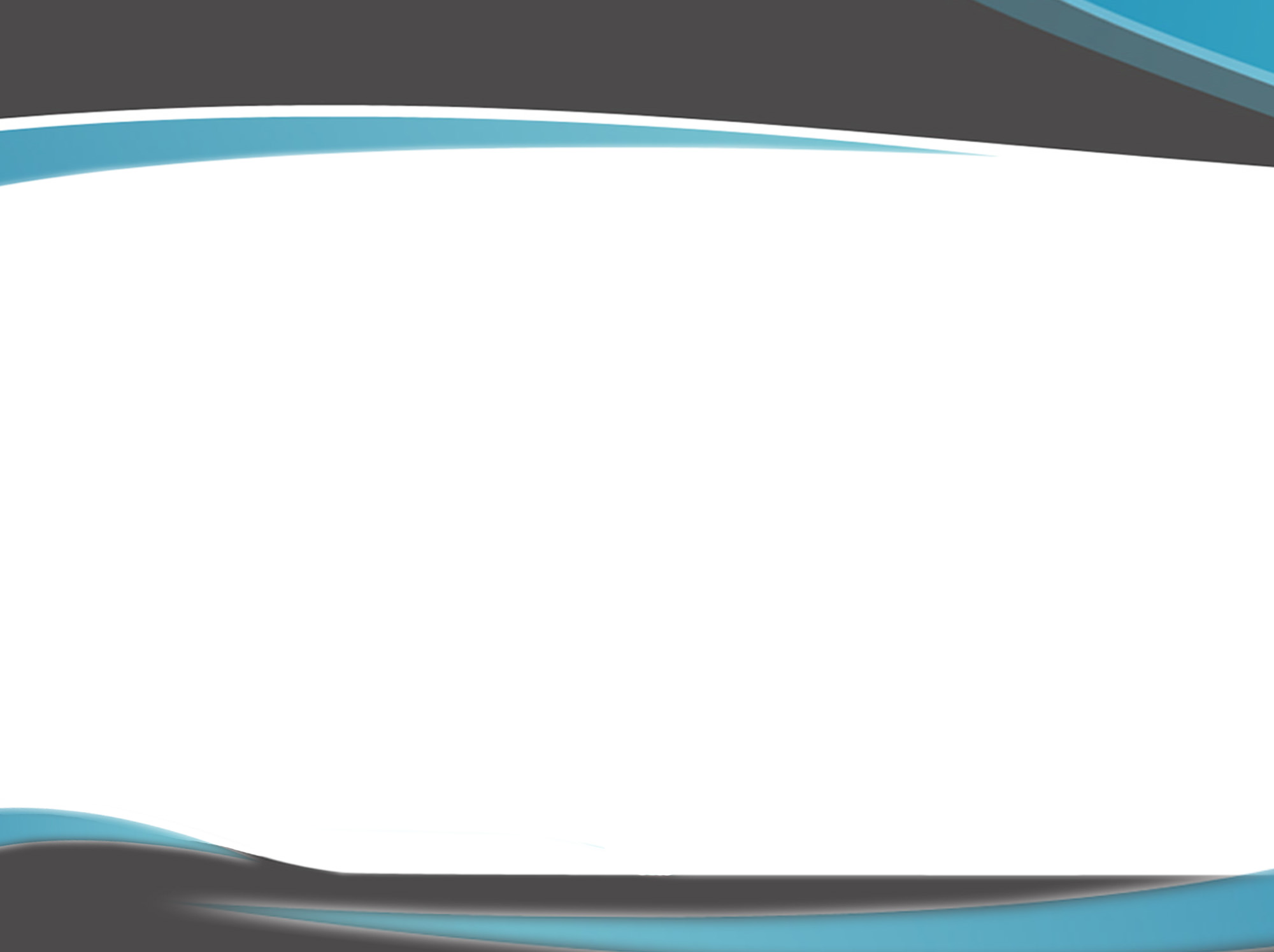 e-REHBERLİK MODÜLÜ KİMLER TARAFINDAN, NE AMAÇLA KULLANILIR?
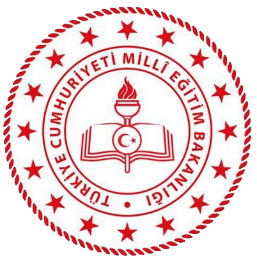 Eğitim Kurumu Müdürleri:- Yıllık rehberlik programı onaylama ve görüntüleme,-Haftalık program görüntüleme,-Eğitsel Değerlendirme İstek Formu onaylama,-Okulda verilen rehberlik hizmetlerinin raporunu görüntüleme,-Özel hedef girişinin yapılması
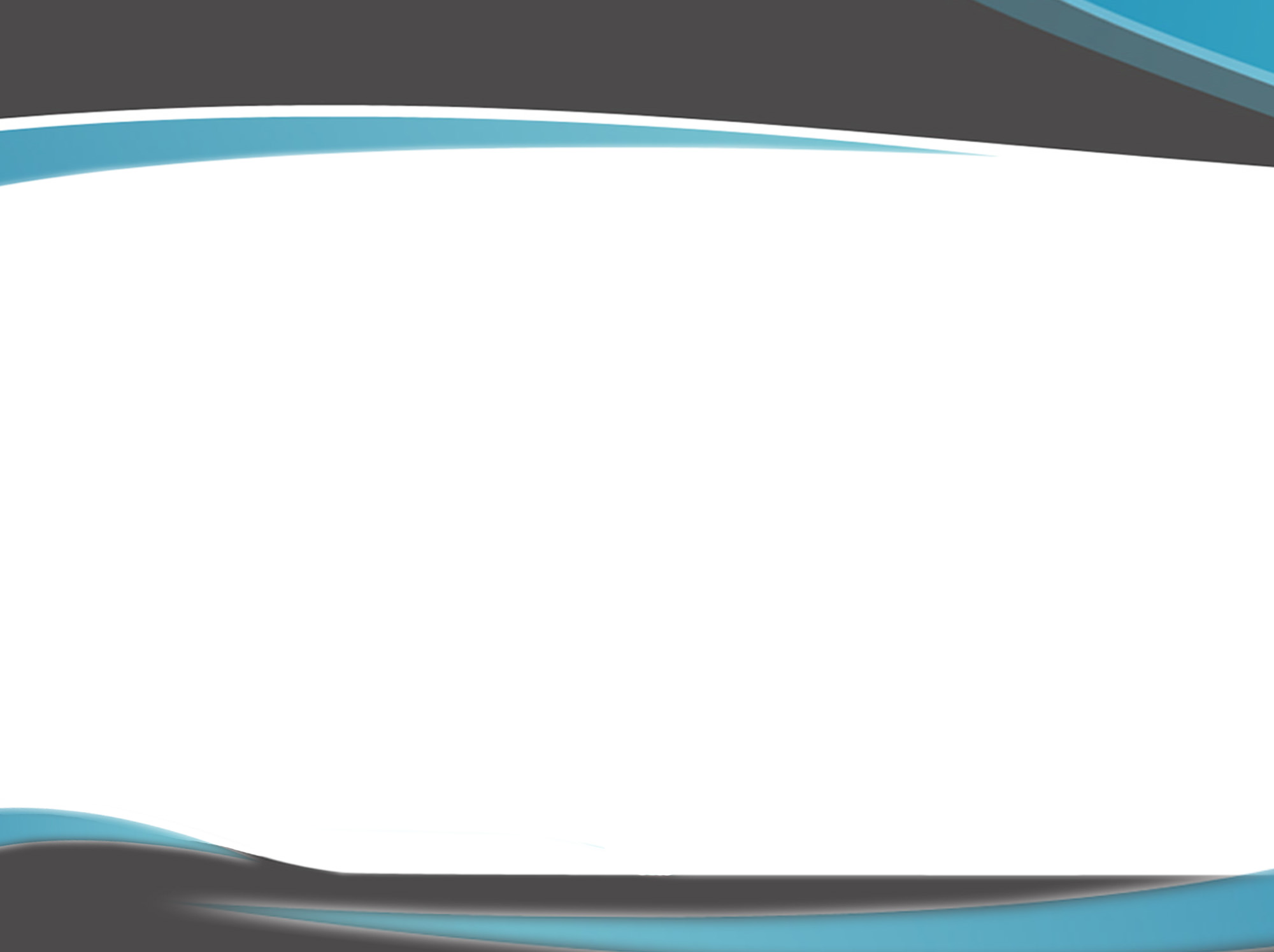 e-REHBERLİK MODÜLÜ KİMLER TARAFINDAN, NE AMAÇLA KULLANILIR?
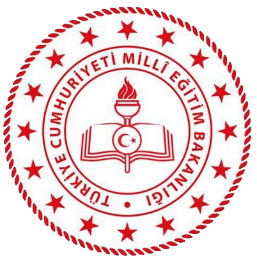 RAM Müdürleri:-Okul/kurum yıllık rehberlik programını görüntüleme,-RAM Rehberlik Hizmetleri Bölümü tarafından verilen rehberlik hizmetlerinin raporunu görüntüleme,- Eğitsel Değerlendirme İstek Formu görüntüleme,-Sınıf/şube, okul bazında sorumluluk bölgesinde yer alan okul/kurumlar tarafından verilen rehberlik hizmetleri ile özel, yerel ve genel hedeflere yönelik yapılan çalışmaların raporlarını görüntüleme
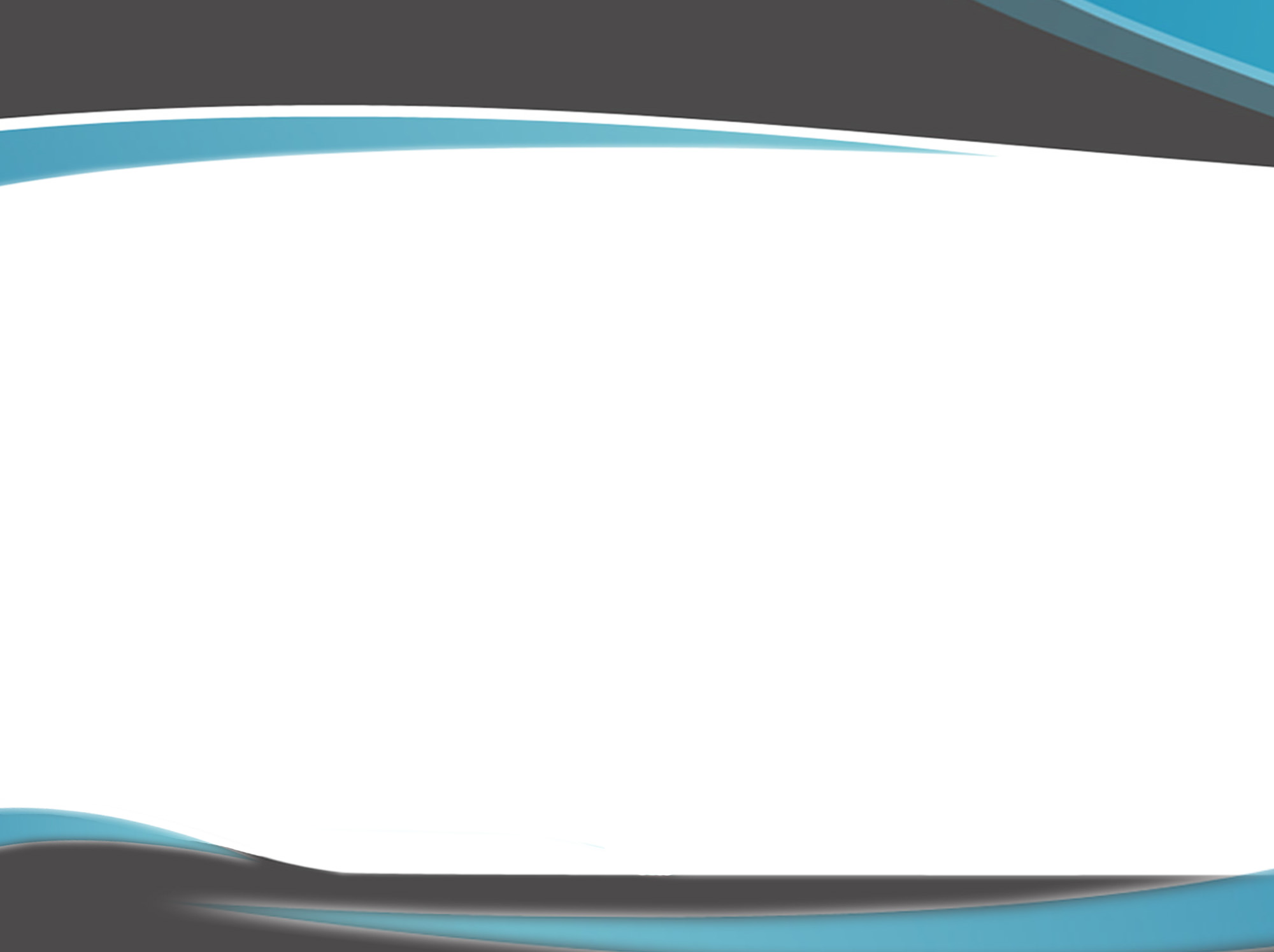 e-REHBERLİK MODÜLÜ KİMLER TARAFINDAN, NE AMAÇLA KULLANILIR?
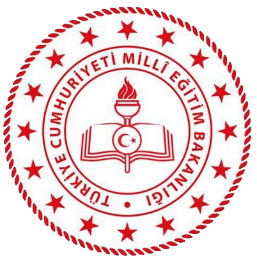 RAM Rehberlik Hizmetleri Bölümü:-Bölüm tarafından verilen rehberlik hizmetlerinin veri girişlerinin yapılması ve raporlarının görüntülenmesi,-Sorumluluk bölgesinde yer alan okul/kurumların rehberlik hizmetleriprogramını görüntüleme,-Sınıf/şube, okul bazında sorumluluk bölgesinde yer alan okul/kurumlar tarafından verilen rehberlik hizmetleri ile özel, yerel ve genel hedeflere yönelikyapılan çalışmaların raporlarını görüntüleme,RAM Özel Eğitim Hizmetleri Bölümü:-Eğitsel Değerlendirme İstek Formu görüntüleme
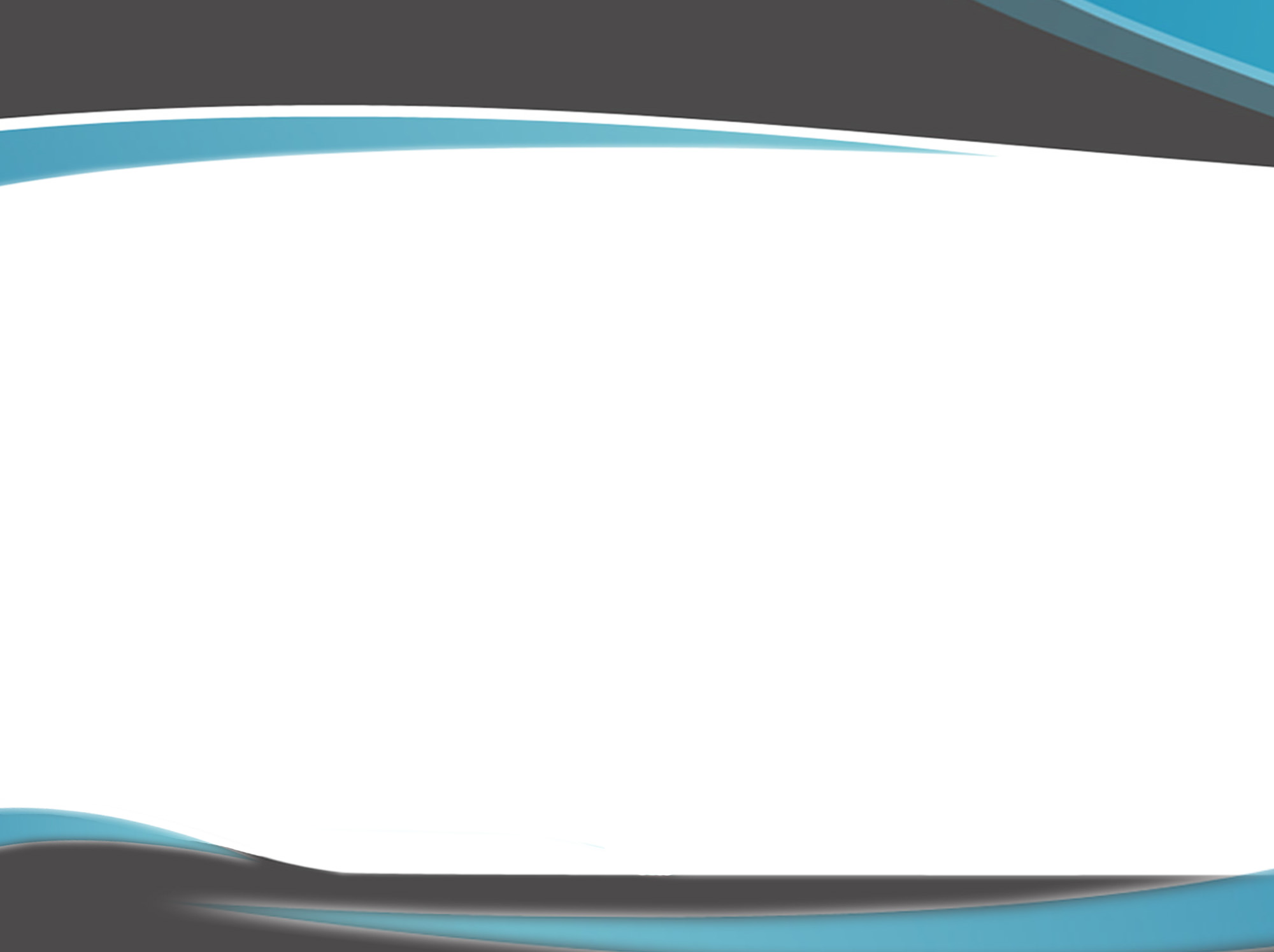 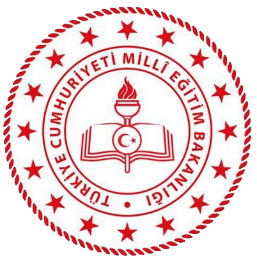 KULLANICILARIN  VERİ İZLEME  YETKİLERİ
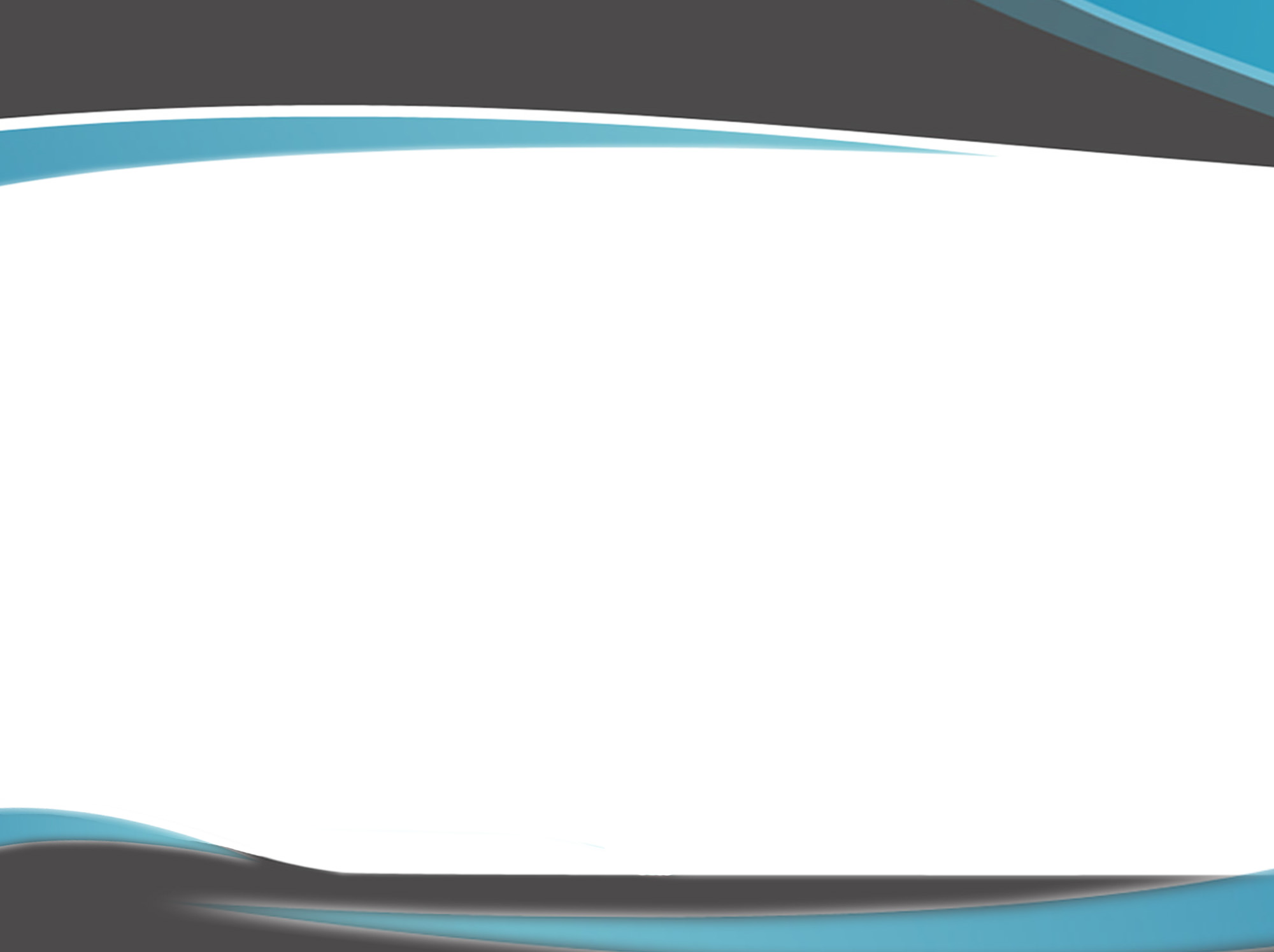 e-REHBERLİK MODÜLÜNE NASIL GİRİLİR
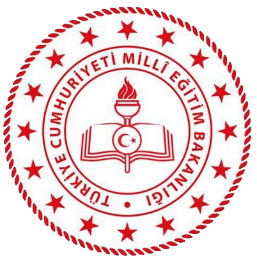 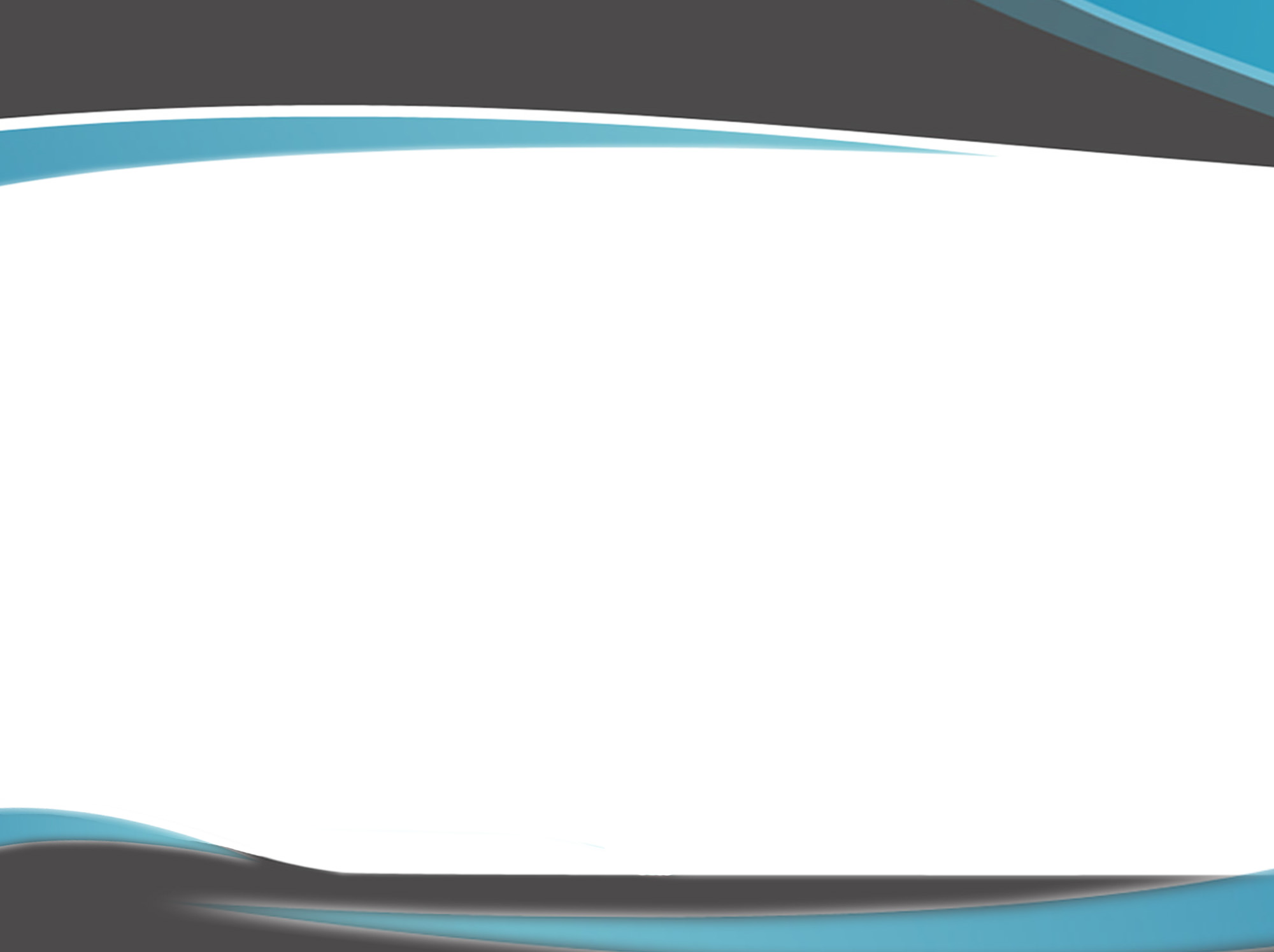 REHBERLİK PROGRAMI HAZIRLAMA ESASLARI NELERDİR?
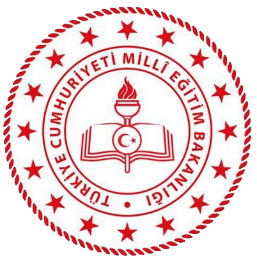 Programda o yıl için belirlenen genel hedef, yerel hedef ve özel hedeflere yönelik çalışmalara yer vermek zorunludur. Tüm hedeflerin öğrenci, öğretmen ve veli gruplarından her biriyle çalışılması önerilir.
 Genel hedef, yerel hedef ve özel hedefler Bakanlık tarafından yayınlanan hedef listesinden belirlenir. 
Zorunlu durumlar haricinde programa uyulması esastır. Bu nedenle ay içinde çok fazla çalışma planlamak yerine, uygulanabilir bir program hazırlamak gerekmektedir. 
Birden fazla rehberlik öğretmeni olan eğitim kurumlarında yıllık rehberlikprogramı rehberlik öğretmenleri tarafından ortak hazırlanır.
Birden fazla rehberlik öğretmeni olan eğitim kurumlarında haftalık program her bir rehberlik öğretmeni tarafından kendi sorumlulukları çerçevesinde ayrı ayrı hazırlanır.
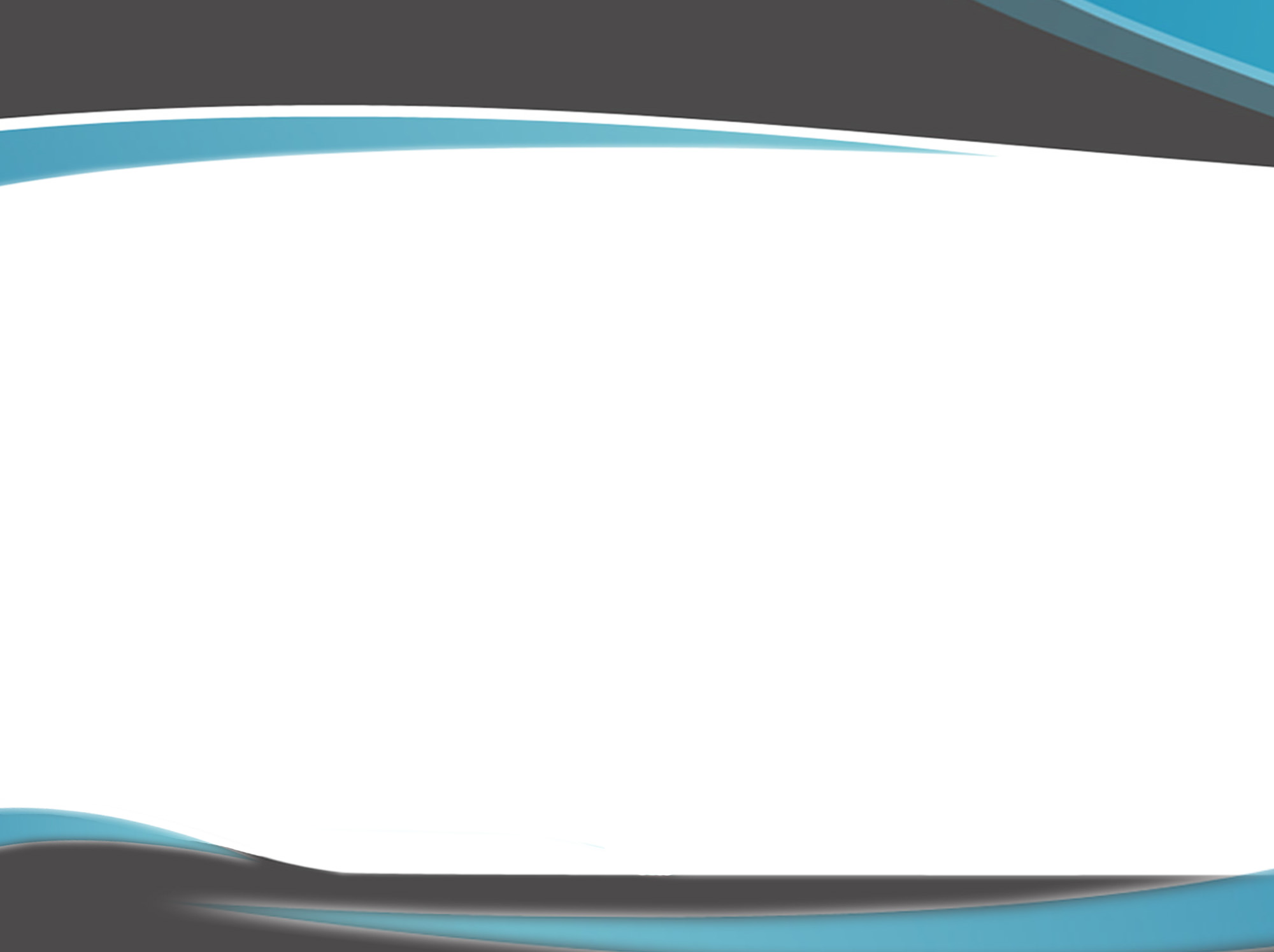 REHBERLİK PROGRAMI HAZIRLAMA ESASLARI NELERDİR?
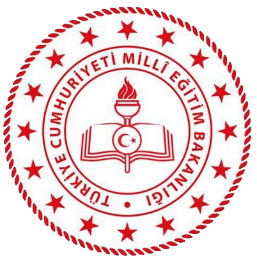 Yıllık rehberlik programı hazırlarken Rehberlik Hizmetleri Sunum Sistemi “Grup Çalışmaları” bölümünden yararlanılır. Yıllık rehberlik programında bireysel çalışmalara yer verilmez. Bireysel çalışmalar, haftalık program hazırlarken randevu verme özelliği ile programa yerleştirilir.
Okul Psikososyal Koruma, Önleme ve Krize Müdahale Ekibi için ayrı bir plan hazırlanmaz. Bu ekibin çalışmalarına yıllık rehberlik programında yer verilir  Psikososyal Koruma, Önleme ve Krize Müdahale Ekibi tarafında yapılan çalışmalar için veri girişi rehberlik öğretmeni olan okullarda rehberlik öğretmeni tarafından, rehberlik öğretmeni olmayan okullarda RAM personeli tarafından yapılır.
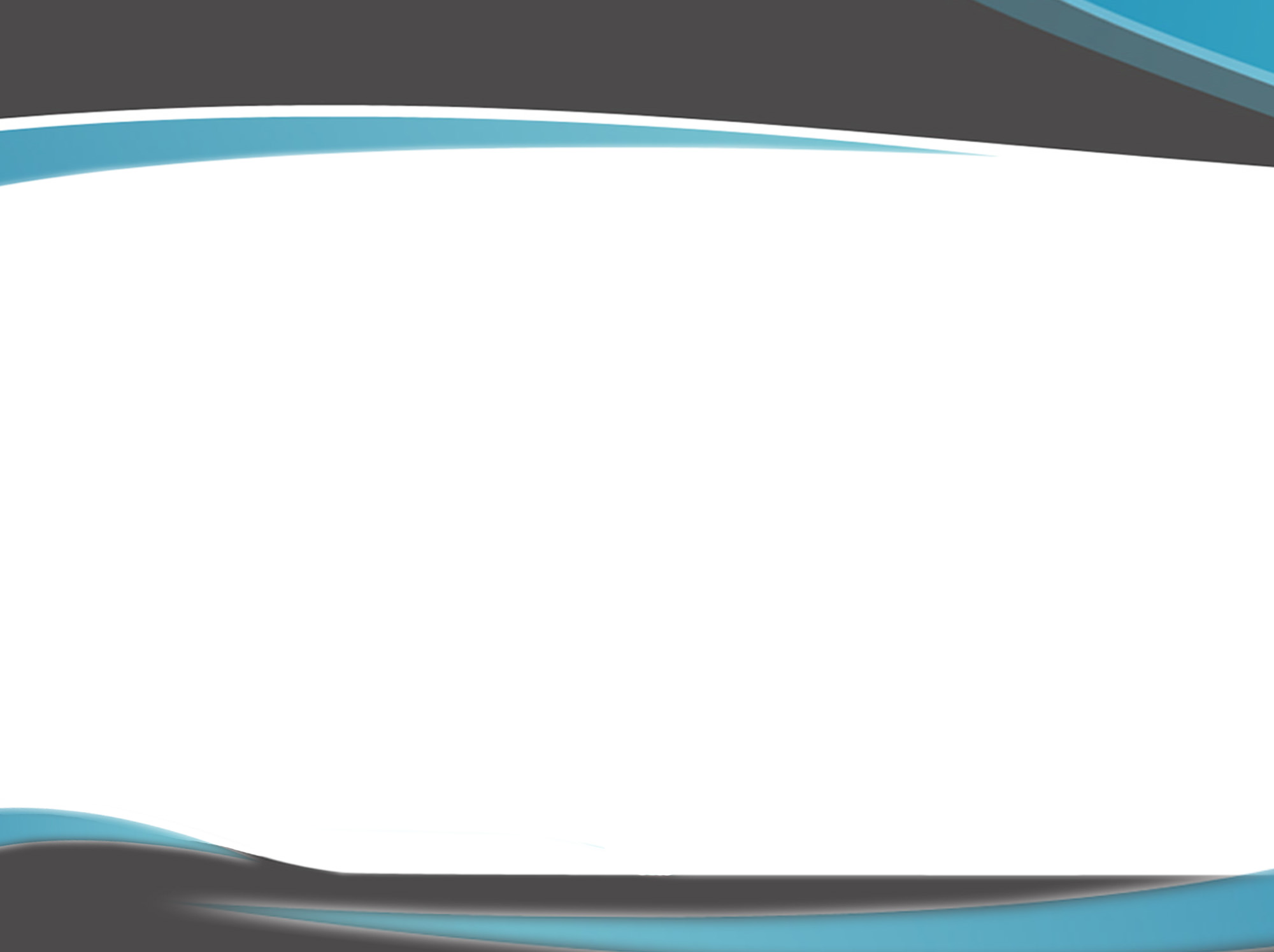 REHBERLİK PROGRAMI HAZIRLAMA EKRANI
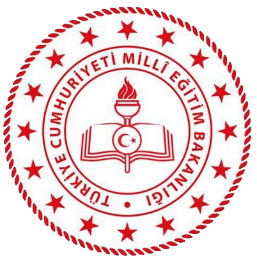 Okul rehberlik programını e-Rehberlik Modülü üzerinden hazırlamaya başlamadan önce Rehberlik Hizmetleri Sunum Sistemi (www.orgm.meb.gov.tr) “Grup Çalışmaları” bölümü incelenir ve yıl içerisinde yapılması düşünülen çalışmalar belirlenir. Yapılması düşünülen çalışmalar belirlenirken önceki eğitim öğretim yılı verileri, RİBA sonuçları, risk haritaları vb. dikkate alınır  Rehberlik programı hazırlayabilmek için eğitim kurumu müdürü tarafından okulun özel hedeflerinin sisteme girilmiş olması gerekmektedir.
 e-Rehberlik Modülü’ nde yer alan listeden “Rehberlik Programı Hazırlama”sekmesine tıklanır.
 Açılan menüden “Yıllık Program Girişi” seçilir. 
Girişler yapıldıktan sonra kurum müdürü tarafından onaylanıp RAM a gönderilir. Veriler rama gönderildikten sonra değiştirilemez ama sonrasında güncelleme yapılabilir. Yapılan güncellemelerin RAM a gönderilmesine gerek yoktur.
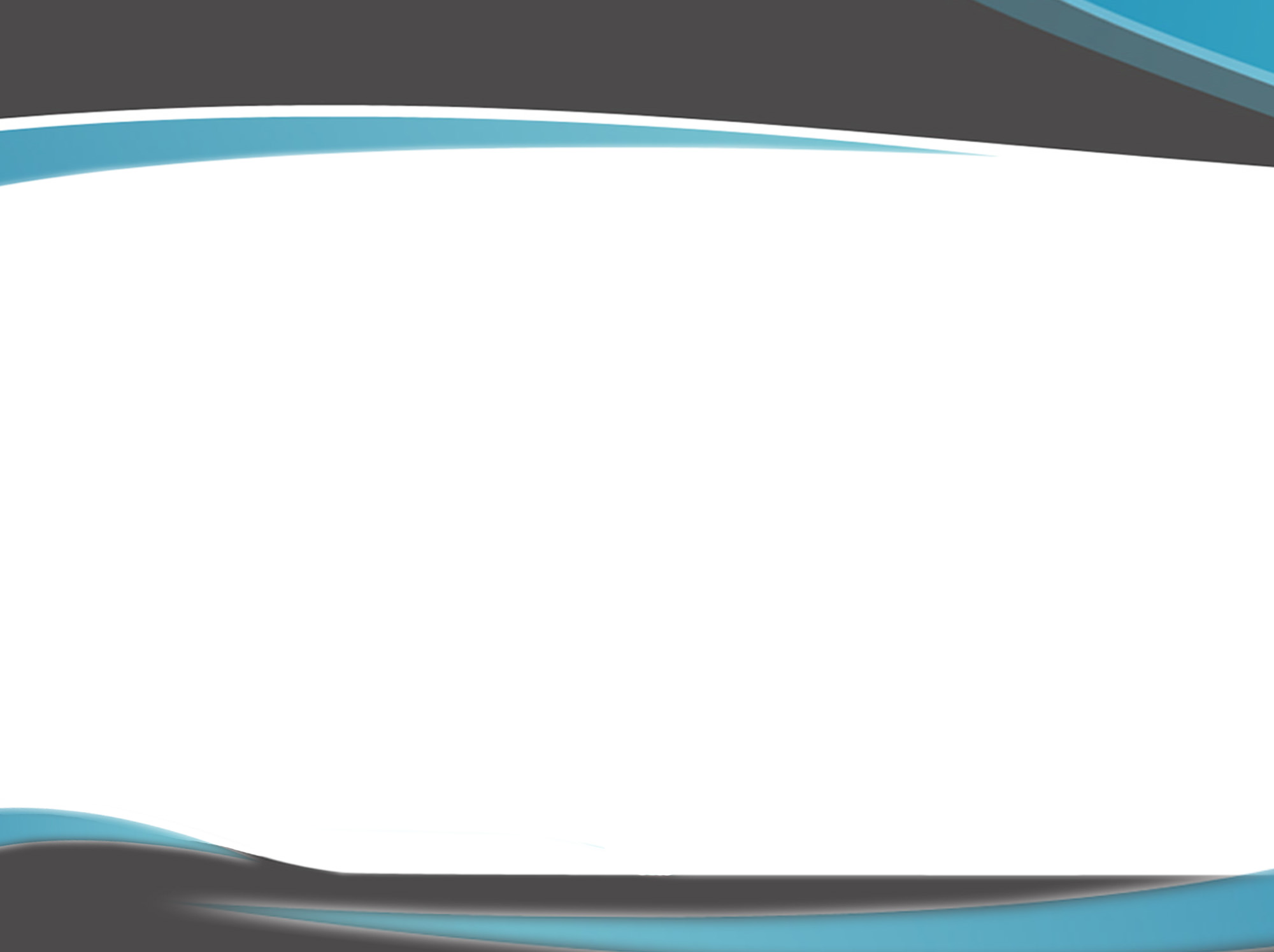 Yıllık Rehberlik Programı Güncelleme
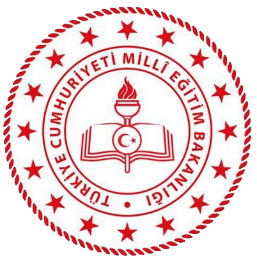 Yıl içerisinde oluşabilecek ihtiyaçlardan dolayı ileri tarihli yeni çalışmalar planlanıp uygulanabilir.
Yıllık programda güncelleme, programda olduğu halde henüz yapılmamış (zamanıgelmemiş) çalışmaları değiştirmek ya da ihtiyaç oluşan yeni çalışmaları programa eklemek için kullanılır. 
Güncelleme işleminde öncelikle veli semineri ilgili haftadan silinir. (+) yeni butonuna basılır. Ekim 3. haftaya hizmet içi eğitim için giriş yapıldıktan sonra ‘’Kaydet’’ işlemi yapılır. İlgili çalışma haftalık programa eklenmek üzere haftalık program girişi ekranına yansır (Bkz. Haftalık Program Güncelleme). Veli semineri için ileri tarihli yeni bir kayıt yapılır
VİDEO1
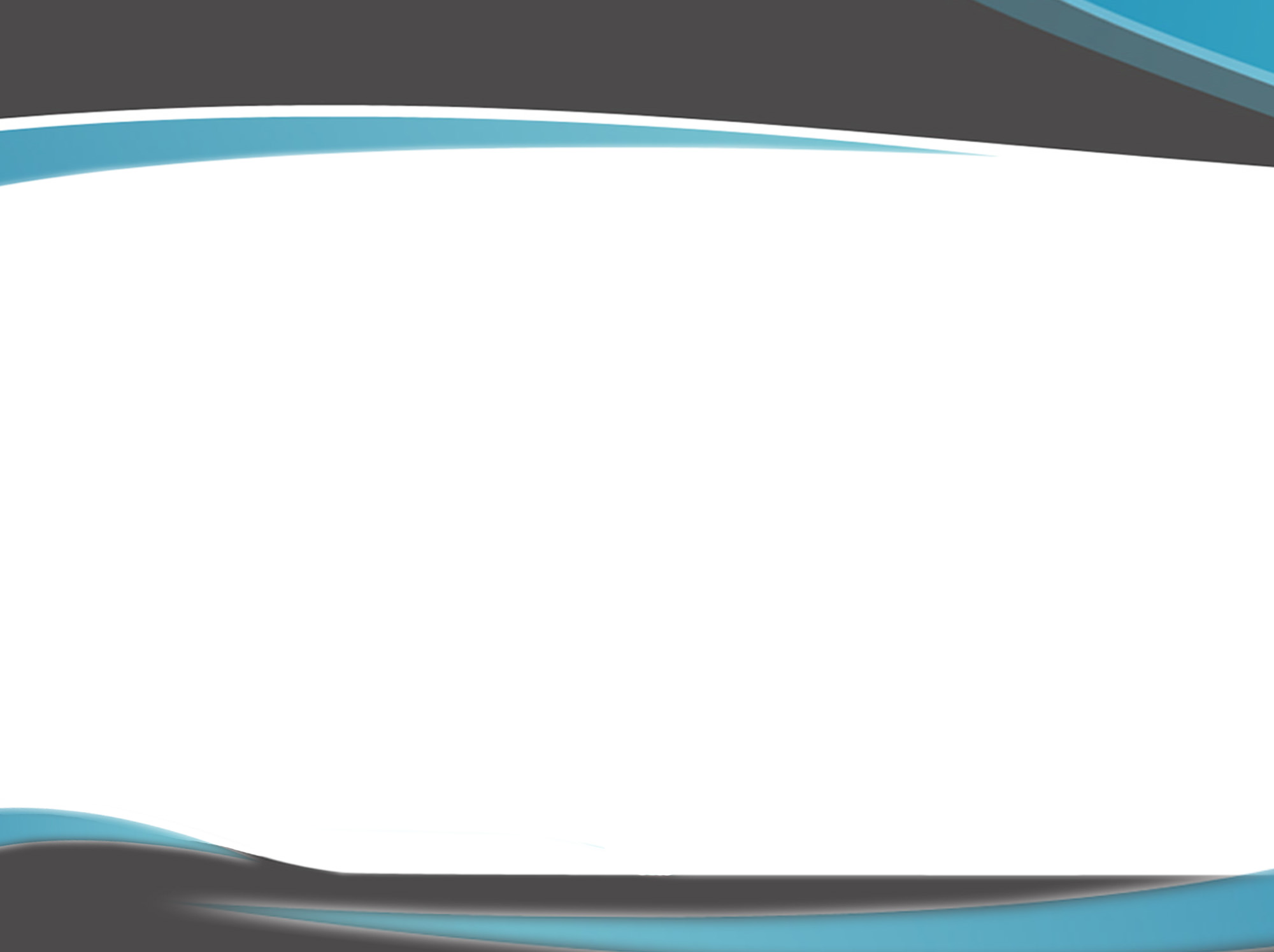 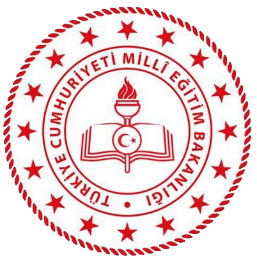 Haftalık Program Hazırlama
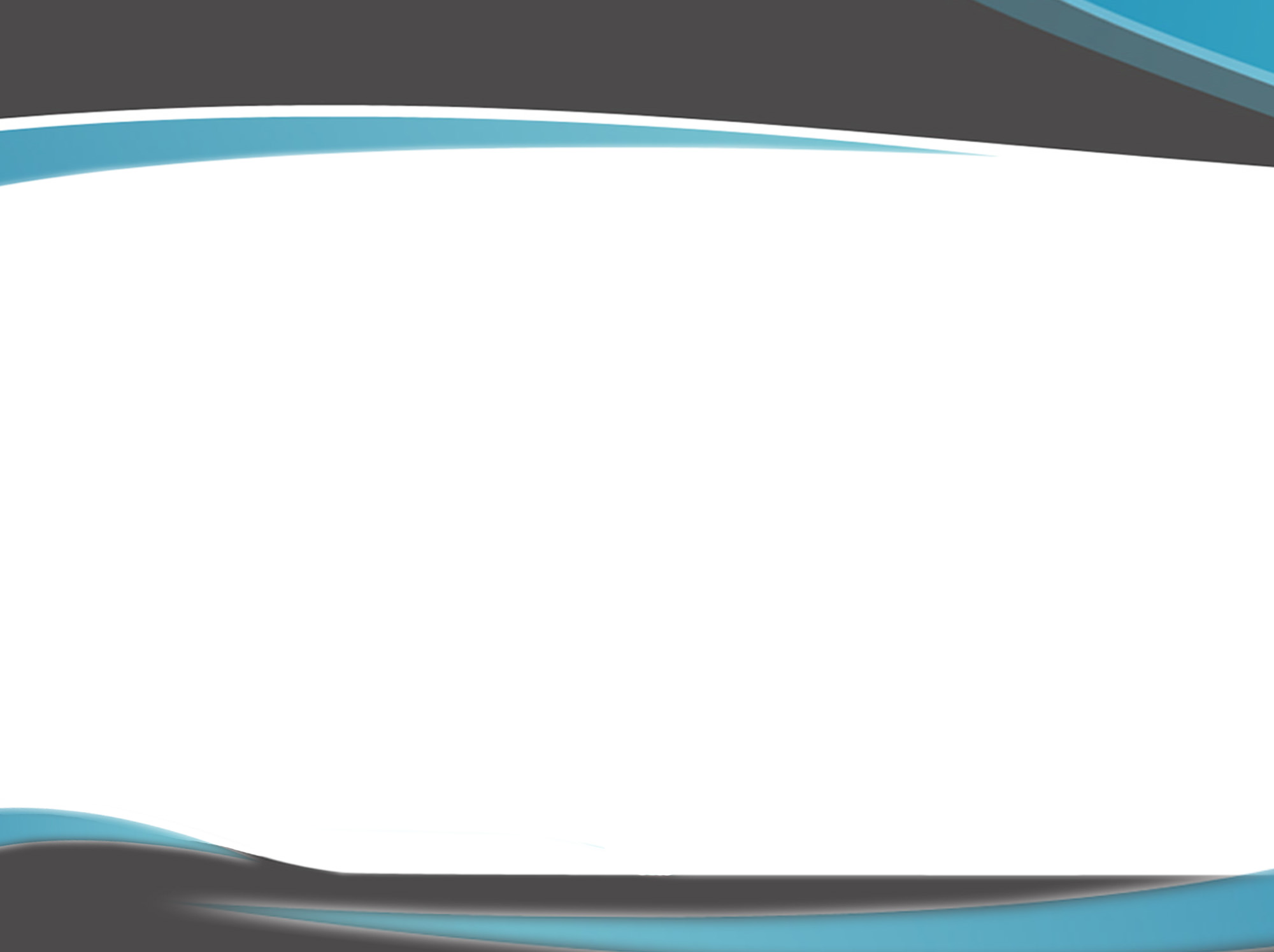 Haftalık Program Hazırlama
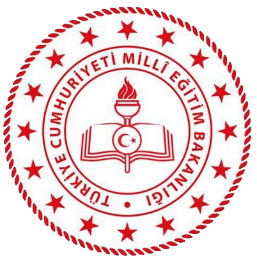 Rehberlik öğretmeni tarafından yıllık rehberlik programı doğrultusunda haftalık olarak hazırlanan programdır. 
Birden fazla rehberlik öğretmeni bulunan okullarda her birrehberlik öğretmeni, sorumluluk paylaşımına göre kendi haftalık programını hazırlar.
Haftalık program hazırlamak için yıllık rehberlik programında tüm hedeflere yönelik en az bir çalışma kaydedilmiş olması gerekir.
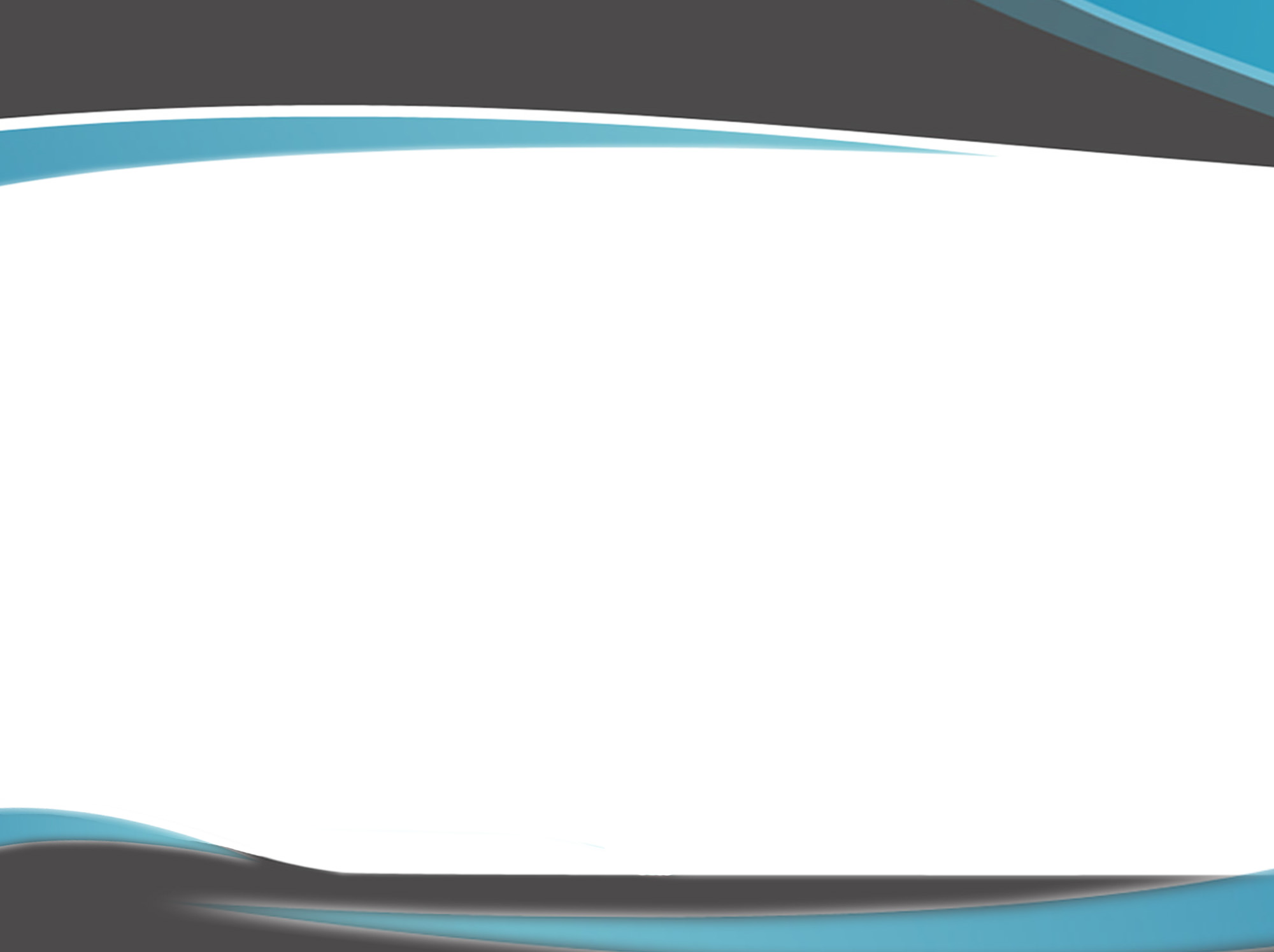 Haftalık Program Hazırlama
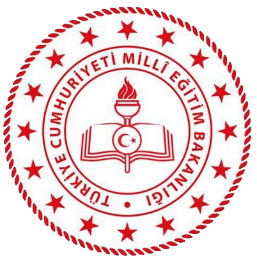 Haftalık program hazırlamak için MEBBİS e-Rehberlik sekmesi seçildikten sonrasayfanın sol tarafında açılan menüden " Rehberlik Programı Hazırlama" sekmesiseçilir.Haftalık program iki aşamada hazırlanmaktadır: 
1.Aşama: Rehberlik öğretmeninin ilgili haftada, randevular ve yıllık rehberlik programında yer alan çalışmalar dışındaki çalışmalarını (dosyalama işlemleri, resmi yazı yazma, görüşme özeti yazma, haftalık program hazırlama, veri girişlerini yapma vb.) yürütebilmesi amacıyla kendisine özel çalışma süresi oluşturduğu ‘’Kapalı Saat İşlemleri’’ nin yapıldığı aşama,
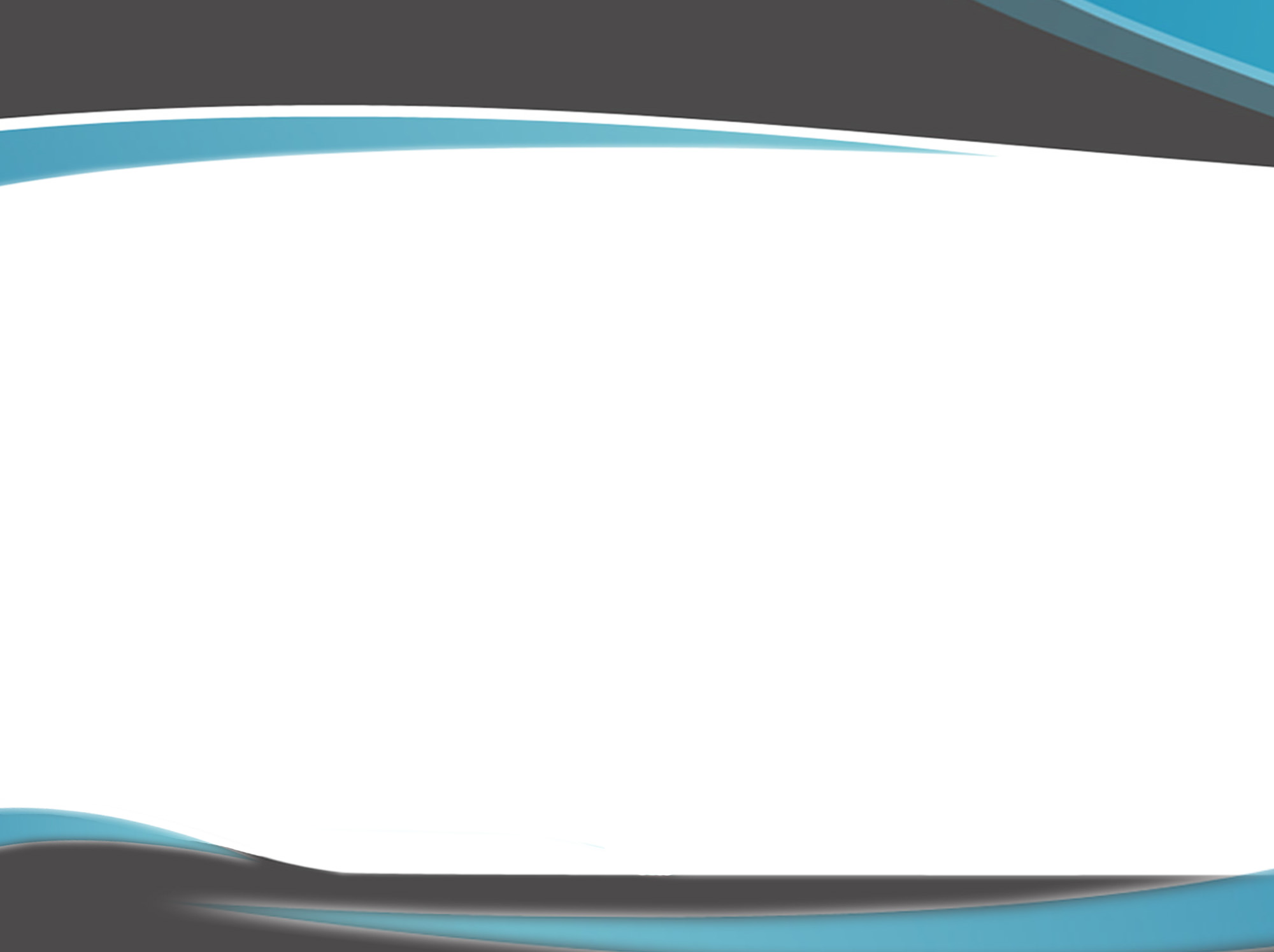 Haftalık Program Hazırlama
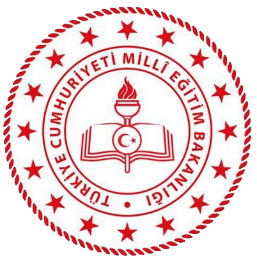 2.Aşama: Rehberlik öğretmeninin yıllık programda yer alan ve hafta boyunca yapacağı çalışmaları ile öğrenci ve veli randevularını girdiği ‘’Haftalık Program’’ın hazırlandığı aşamadır.

Haftalık program kurum müdürü tarafından görüntülenebilmektedir.
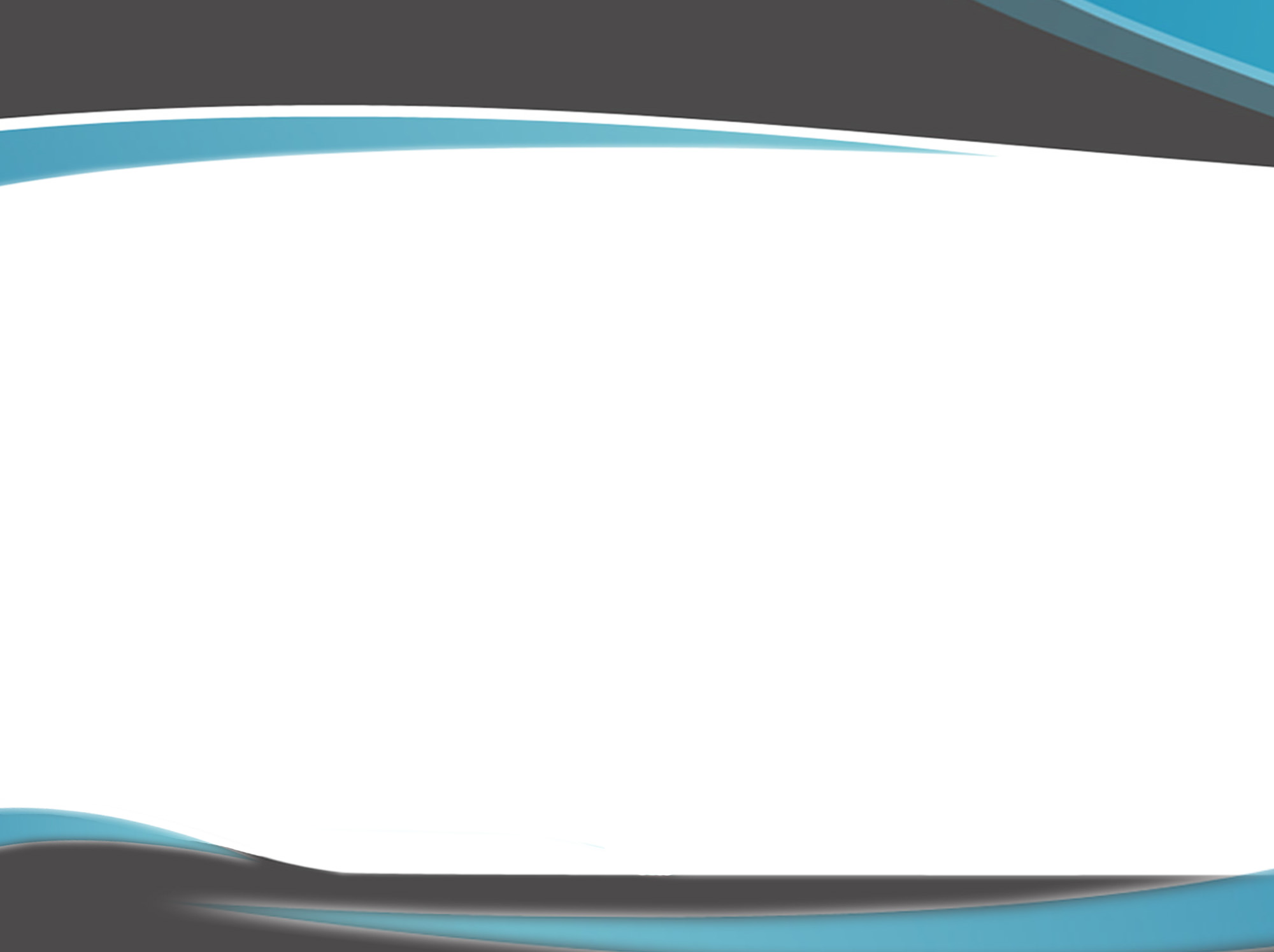 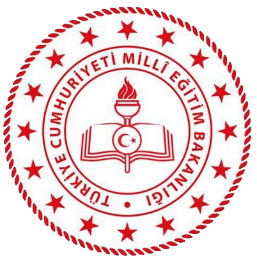 Kapalı Saat Ekleme
Kapalı saat girişi ekranında hücre ya da hücreler seçildikten sonra açılan ve kapalı saat girişi oluşturmaya olanak sağlayan penceredir. Pencerenin sağ alt köşesindeki "Ekle" butonuna tıklanarak kapalı saat girişi gerçekleştirilir.
 Seçilen hücreler farklı bir gün ya da saate taşınabilir veya silinebilir.
 Kapalı saatler program üzerinde kırmızı renkle gösterilir.
Bir hafta içinde kapalı saat çalışmaları için en fazla 6 iş saati ayrılabilir.
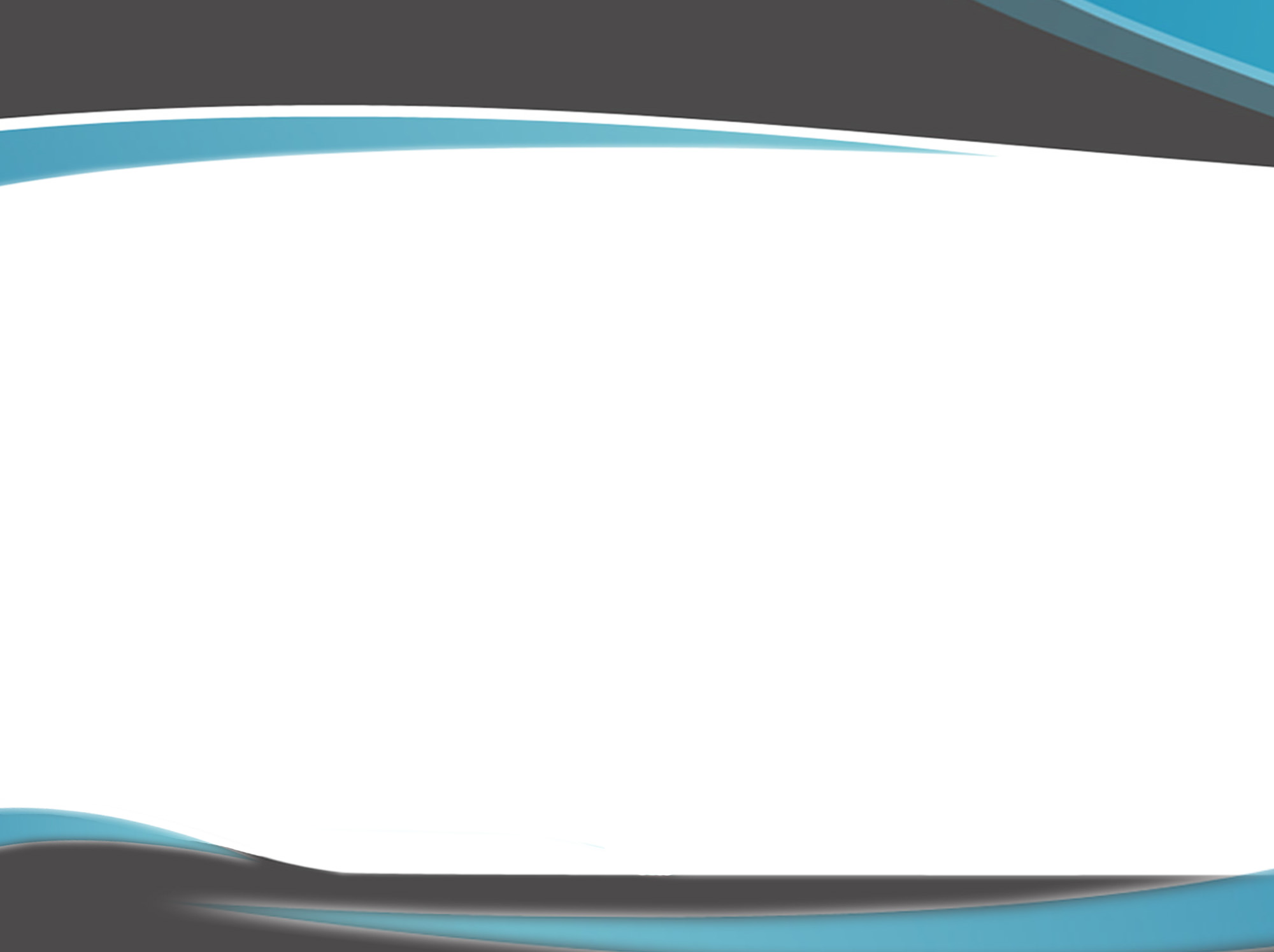 Haftalık Program Hazırlama
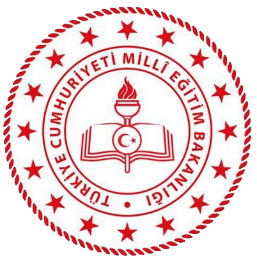 Daha önceden tanımlanan kapalı saat girişlerinin haftalık programa yerleştirilmesini sağlayan butondur. “Kapalı Saat Girişlerini Aktar” butonu haftalık program girişi ekranında takvimin sol üstünde yer alır. Haftalık program hazırlama işlemine başlamadan önce "Kapalı Saat Girişlerini Aktar" butonuna tıklanır.
 Daha önce oluşturulan özel çalışma süreleri programa yansıtılır ve haftalık program hazırlama işlemine başlanır  Yıllık rehberlik programında ilgili hafta için belirlenen faaliyetlerin yer aldığı tablodur. Bu tabloda yer alan faaliyetler yıllık rehberlik programından sistem tarafından ilgili haftaya otomatik olarak getirilir.
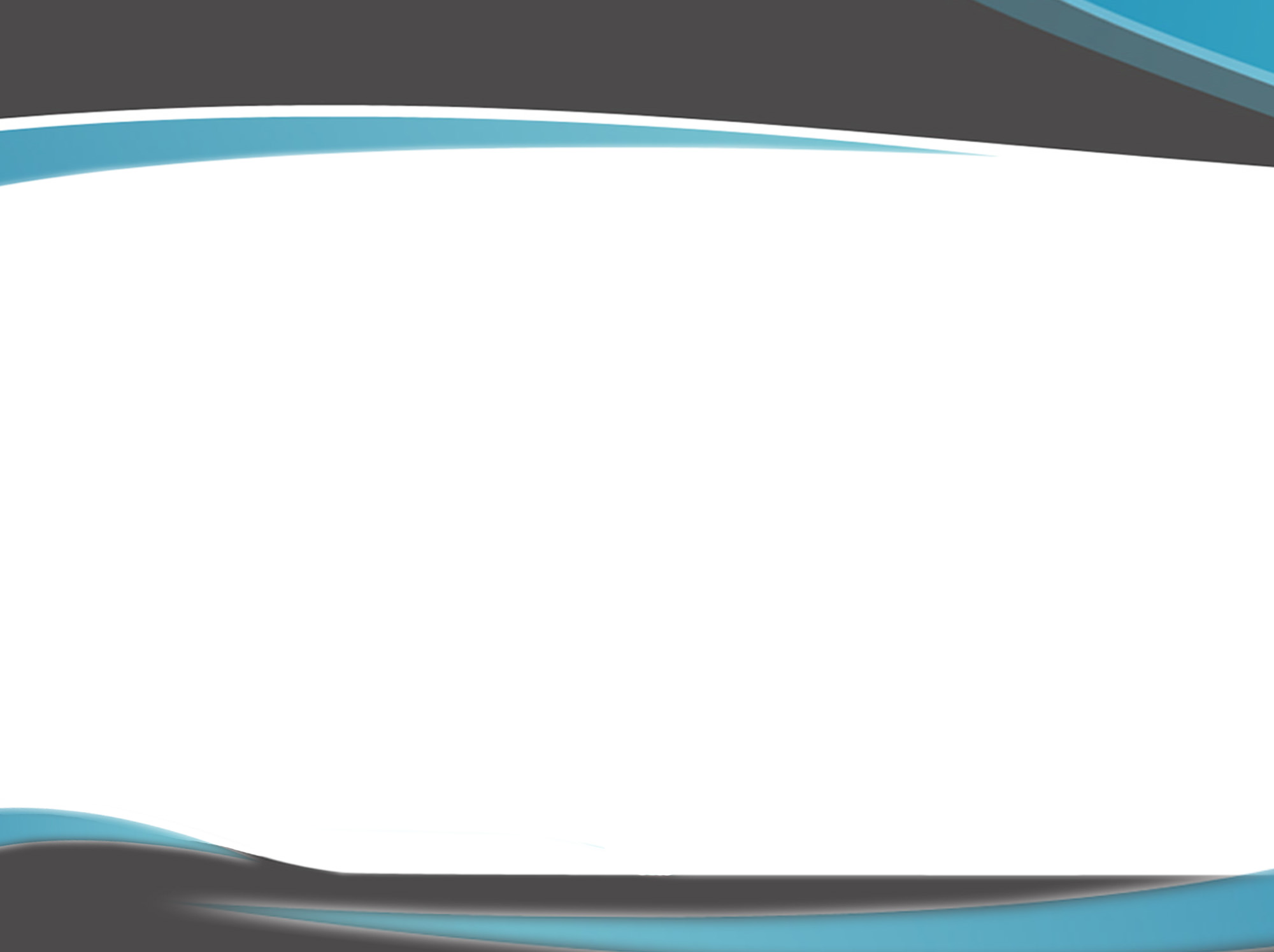 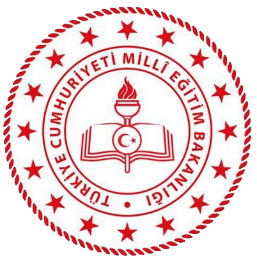 Bir sonraki işlem, yıllık rehberlik programında yer alan faaliyetlerin haftalık programa yerleştirilmesi işlemidir.
 Bu işlem şu şekilde gerçekleştirilir: "Yıllık Planda Girilen Çalışmalar" tablosundan takvime yerleştirilecek çalışma belirlenir.
Bu tablonun ilk sütununda yer alan "Aç” sütunundaki kırmızı klasör simgesi tıklanır. Tıklama işleminden sonra o çalışma otomatik olarak belleğe alınır. Fare imleci yardımıyla haftalık programda çalışmanın yerleştirilmek istendiği gün ve saat aralığı farenin sol tuşuna basılı tutularak seçilir ve "Çalışma Ekleme" penceresi açılır Yapılacak çalışmanın adı ve hangi sınıf ile yapılacağına ilişkin açıklamaların yer aldığı penceredir. Sağ alt köşede yer alan "Ekle" butonuna tıklanarak çalışma, takvime eklenir.
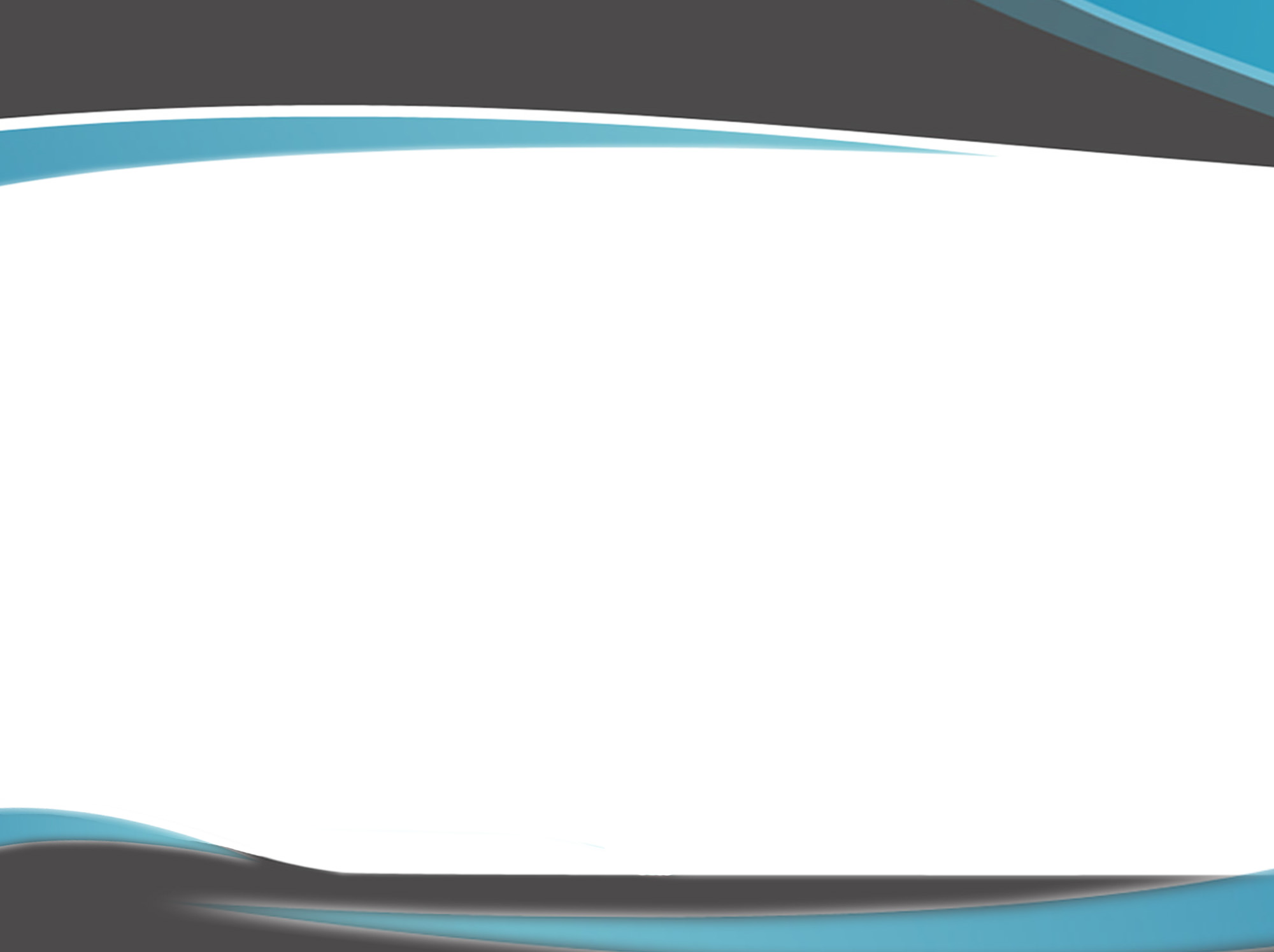 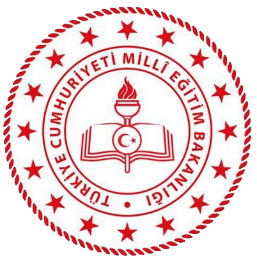 Öğretmene, Öğrenciye veya Veliye Randevu Ver
Rehberlik öğretmeni; öğrenci, öğretmen veya öğrenci velisi için görüşme zamanıbelirlemesini sağlar. Verilen randevunun haftalık takvime eklenmesi için önceliklerandevu verme işlemi gerçekleştirilir. Bu işlem için takvimin sol alt tarafında yer alan "Öğrenciye, Öğretmene veya Veliye Randevu Ver" butonuna tıklanır. Ardındanrandevu tipi, sınıf ve şube seçimi bilgileri boş olarak açılır. Randevu Kime Verildi" kısmında "Öğrenci ile Görüşme",’’ Öğretmen ile Görüşme’’veya "Öğrenci Velisi ile Görüşme" seçeneklerinden birisi seçilir. Daha sonra öğrencinin sınıf/şube seçimi yapılır ve açılan listeden ‘’Öğrenci Adı’’ seçilir. Seçimler yapıldıktan sonra "Ekle" butonuna tıklanarak öğrenci adı ve sınıfına ait bilgiler belleğe alınır.  
Haftalık programda yer almayan anlık gelişen bireysel görüşme/psikolojik danışma durumlarının haftalık programa işlenmesi gerekmemektedir. Ancak bu çalışmalara ait  veri girişi yapılır. Görüşme/danışma sonunda ikinci bir randevu verilecek ise randevu girişi ilgili hafta için yapılır.
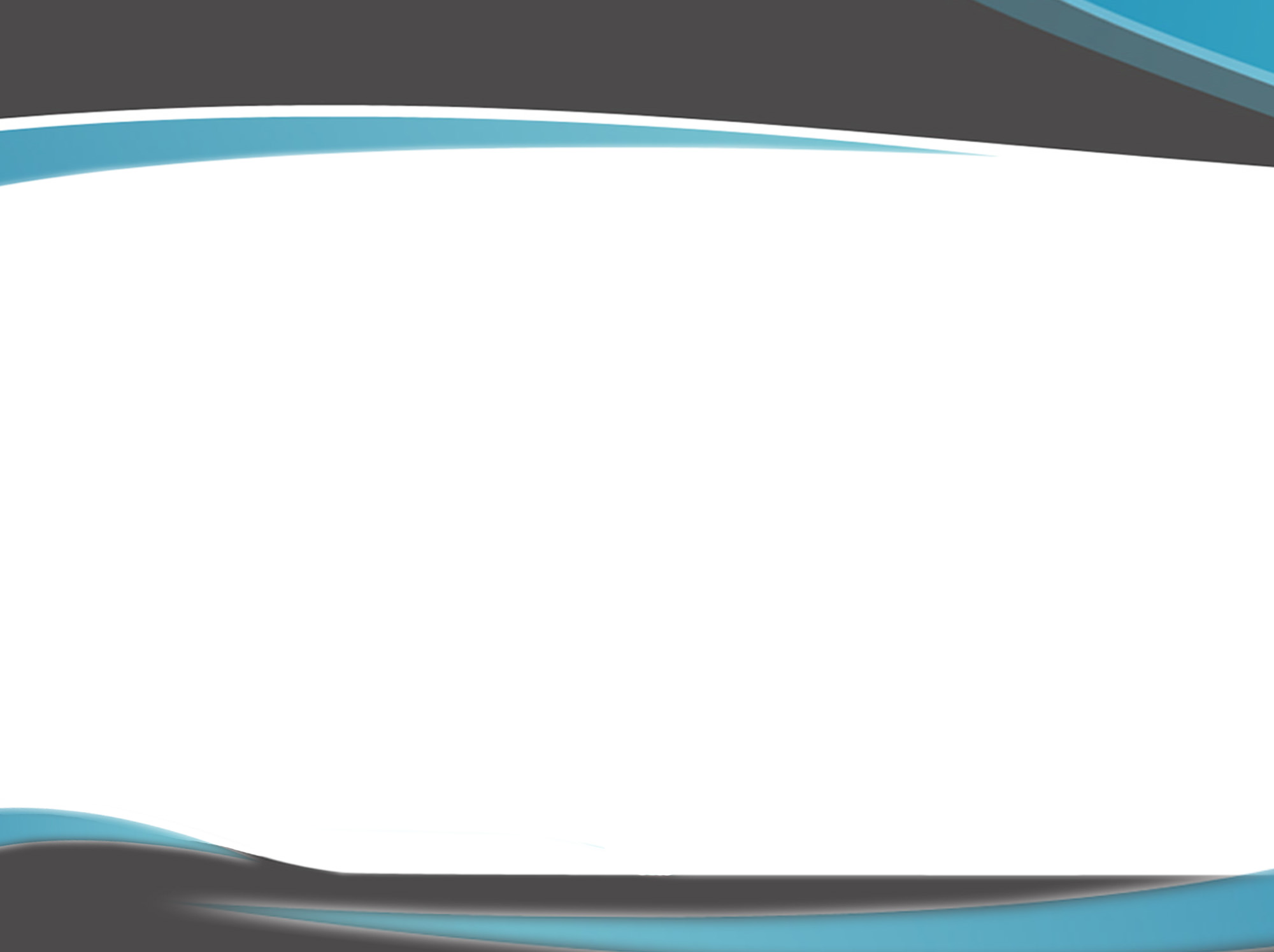 Haftalık Program Güncelleme
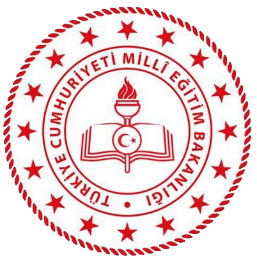 "Yıllık Programda Girilen Çalışmalar" tablosunda yer almayan bir çalışma haftalık programa doğrudan eklenemez. 
Haftalık programa yeni bir faaliyet eklemek için öncelikle ilgili çalışmanın yıllık rehberlik programına eklenmesi gerekmektedir 
Randevu ekleme silme işlemi yapılabilir.
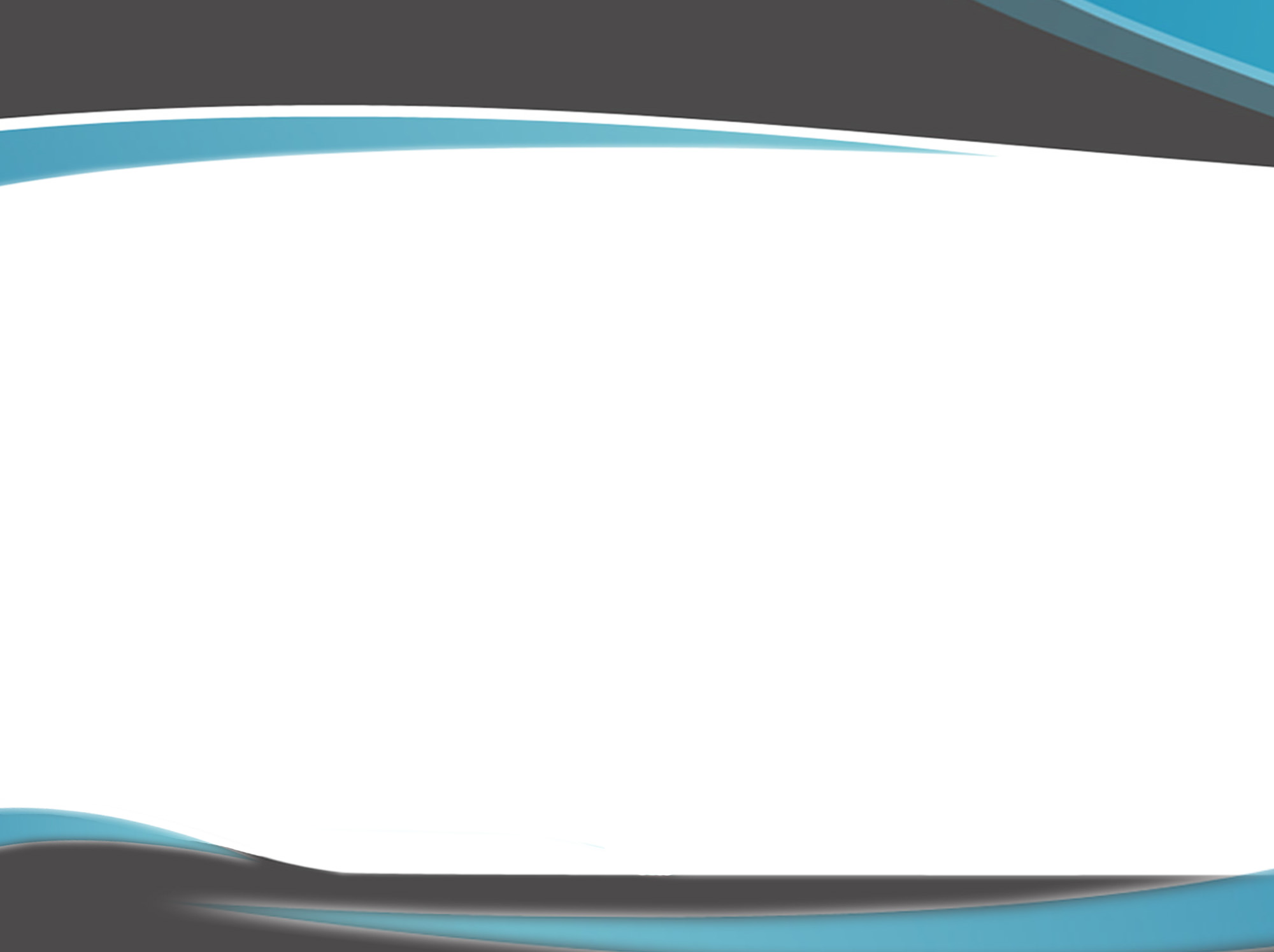 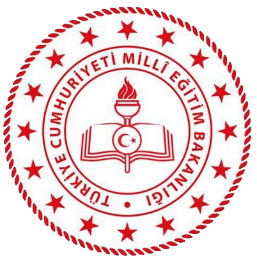 Çalışma Güncelleme/Silme:
Haftalık programda takvim üzerine yerleştirilmiş kapalı saat, öğrenci/veli randevusu yada yıllık rehberlik programına ait çalışmalar takvimden silinebilir, başka bir gün ya dasaate kaydırılabilir.
Daha önceden planlanan bir çalışmayı silmek için o çalışmanın üzerine farenin soltuşuyla tıklanır. Çalışma Güncelle/Sil penceresi açılır. Bu pencere; faaliyetin kimlerleyapılacağı/faaliyet adı, faaliyete ilişkin açıklama/sınıf bilgileri ve çalışmanın nedenzamanında yapılamadığı bilgilerini içerir.
 Eğer yıllık rehberlik programında planlanan bir çalışma için silme işlemi gerçekleştiriliyor ise o çalışma sadece haftalık program çizelgesinde silinmiş olur, "Yıllık Programa Girilen Çalışmalar" tablosunda görünmeye devam eder. Ancak ilgili çalışma artık haftalık programda yer almadığı için “Yıllık Programa Girilen Çalışmalar” tablosunda sarı renkte değil, normal görünür.
 Böylece çalışma yeniden yapılmak istenen gün ve saate eklenebilir. Eğer çalışma bu hafta içinde hiç yapılmayacak ise haftalık program ekranından kalkması için yıllık program girişi ekranından silinmesi gerekmektedir.
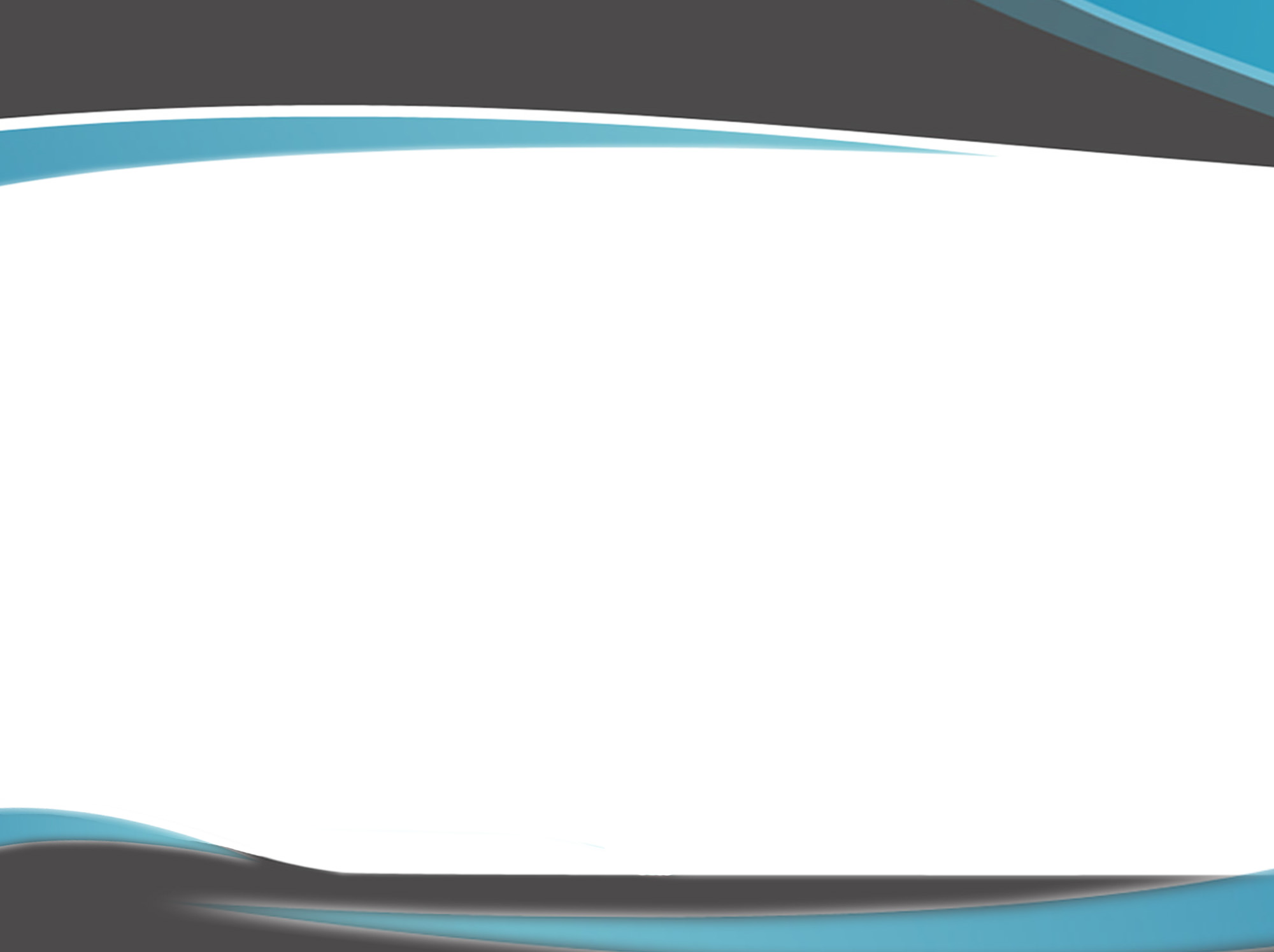 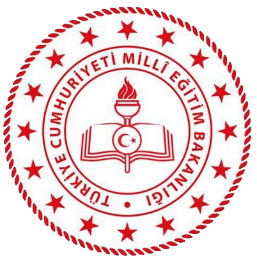 Haftalık Programda Yer Alan Çalışmanın Yapılamaması Durumunda Ne Yapmalı?
Haftalık programda geriye dönük olarak güncelleme yapılması gerekmemektedir.
Çalışma zamanında yapılmamış ise neden zamanında yapılamadığına ilişkin açıklama girilerek güncelleme işlemi gerçekleştirilir. Eğer yapılamayan çalışma yerine başka bir çalışma yapıldıysa bu çalışmaya ait veri girişi yapılır.
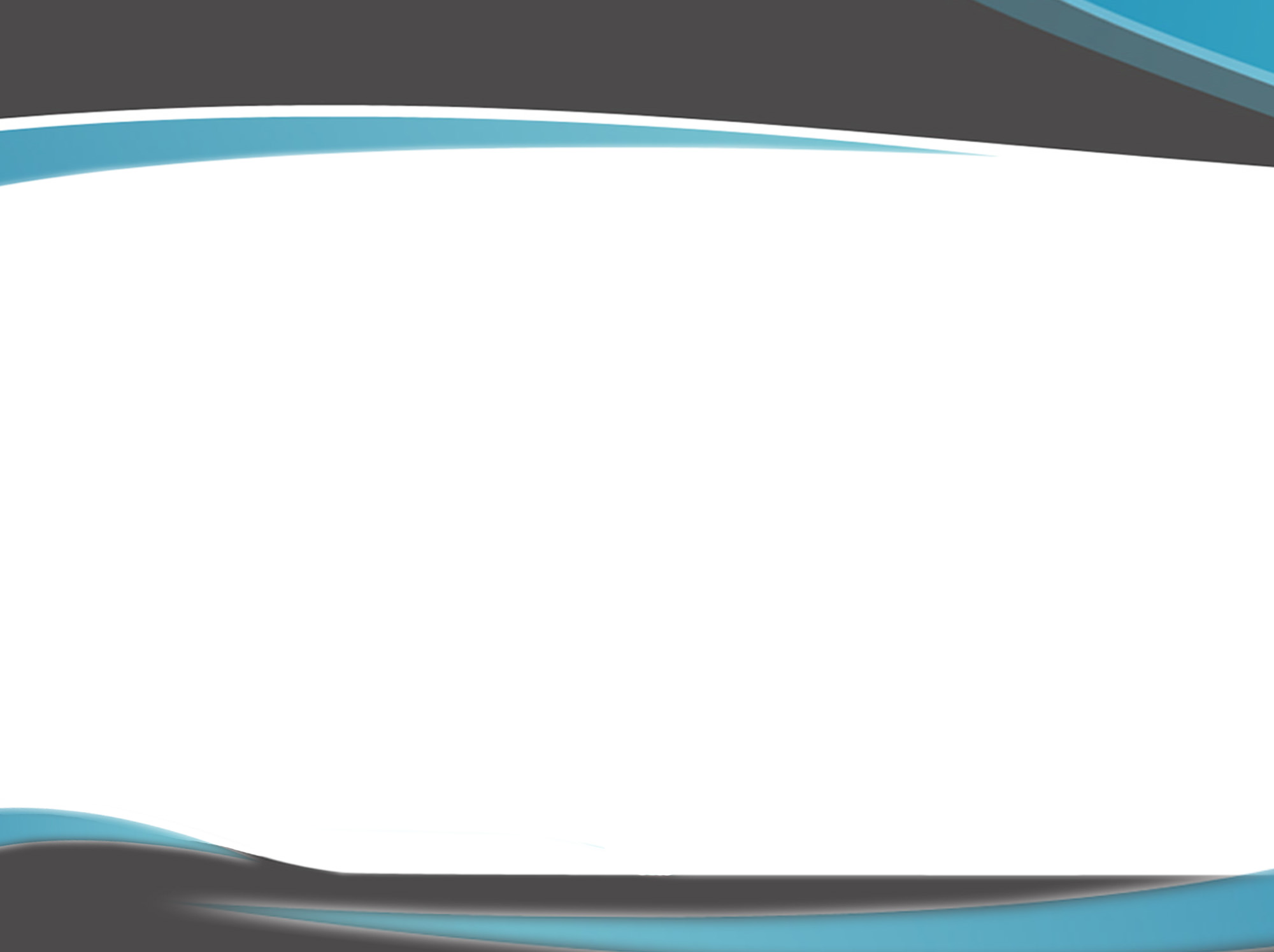 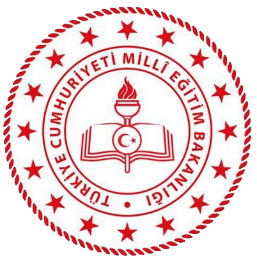 Takvimi Yazdır:
Haftalık Program hazırlama işi tamamlandıktan sonra sayfanın sol alt köşesinde yer alan takvimi yazdır tuşu tıklanarak haftalık program takviminin çıktısı alınabilir.
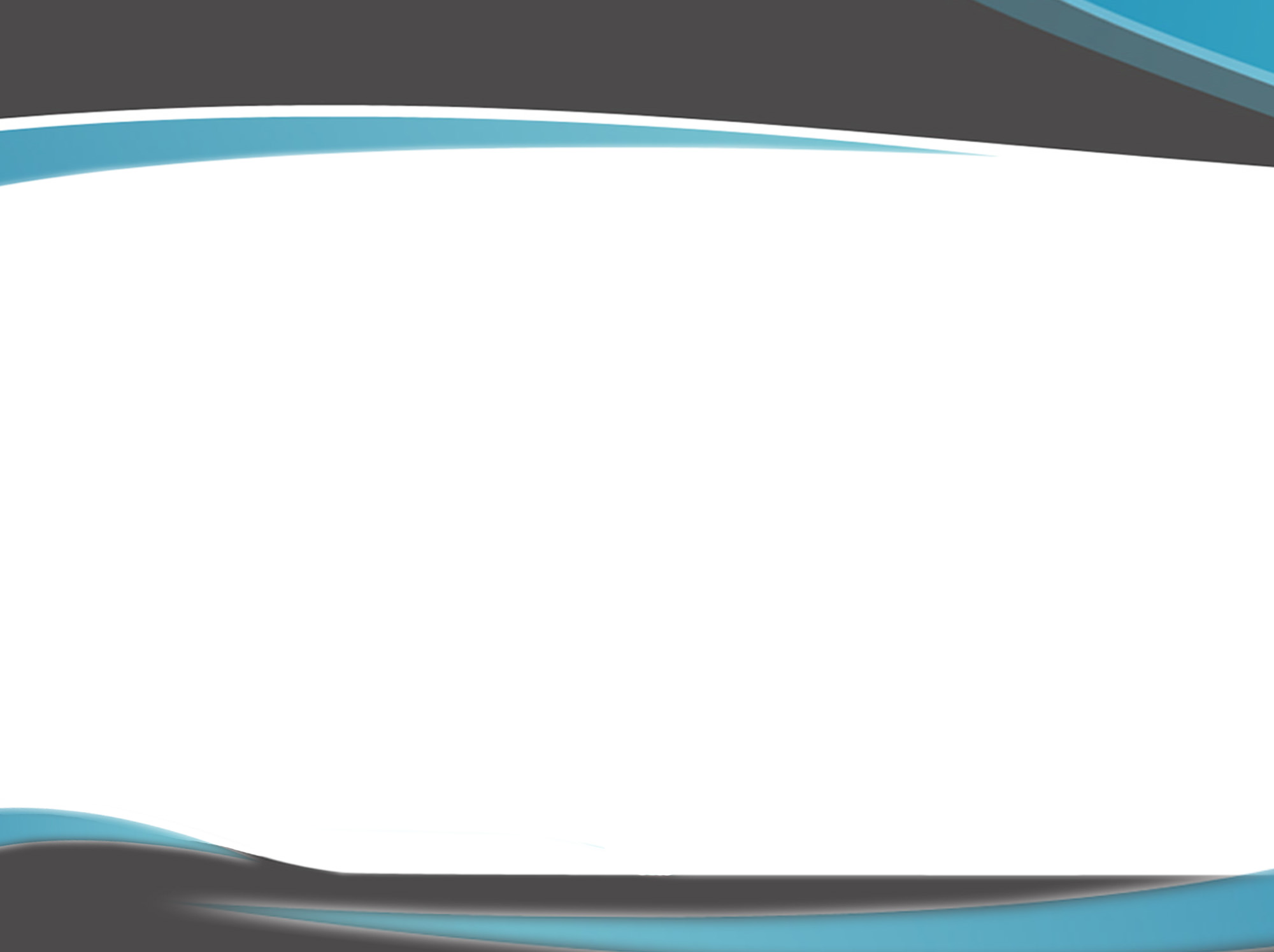 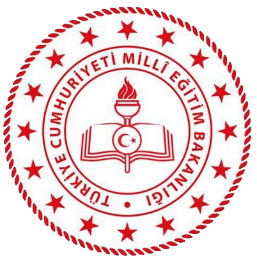 VİDEO 2
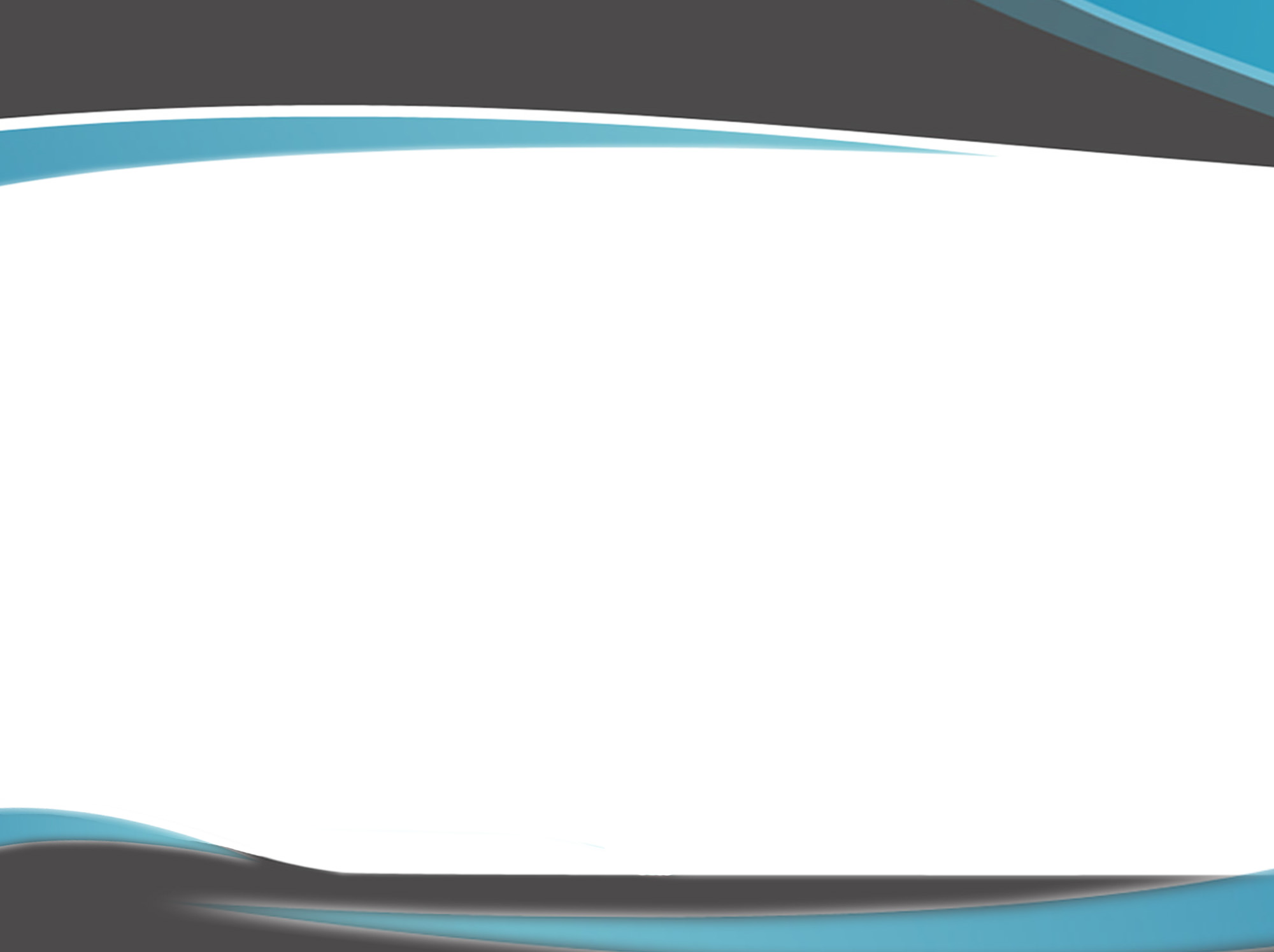 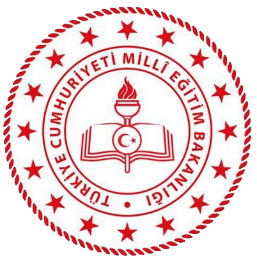 REHBERLİK HİZMETLERİ VERİ GİRİŞİ EKRANI
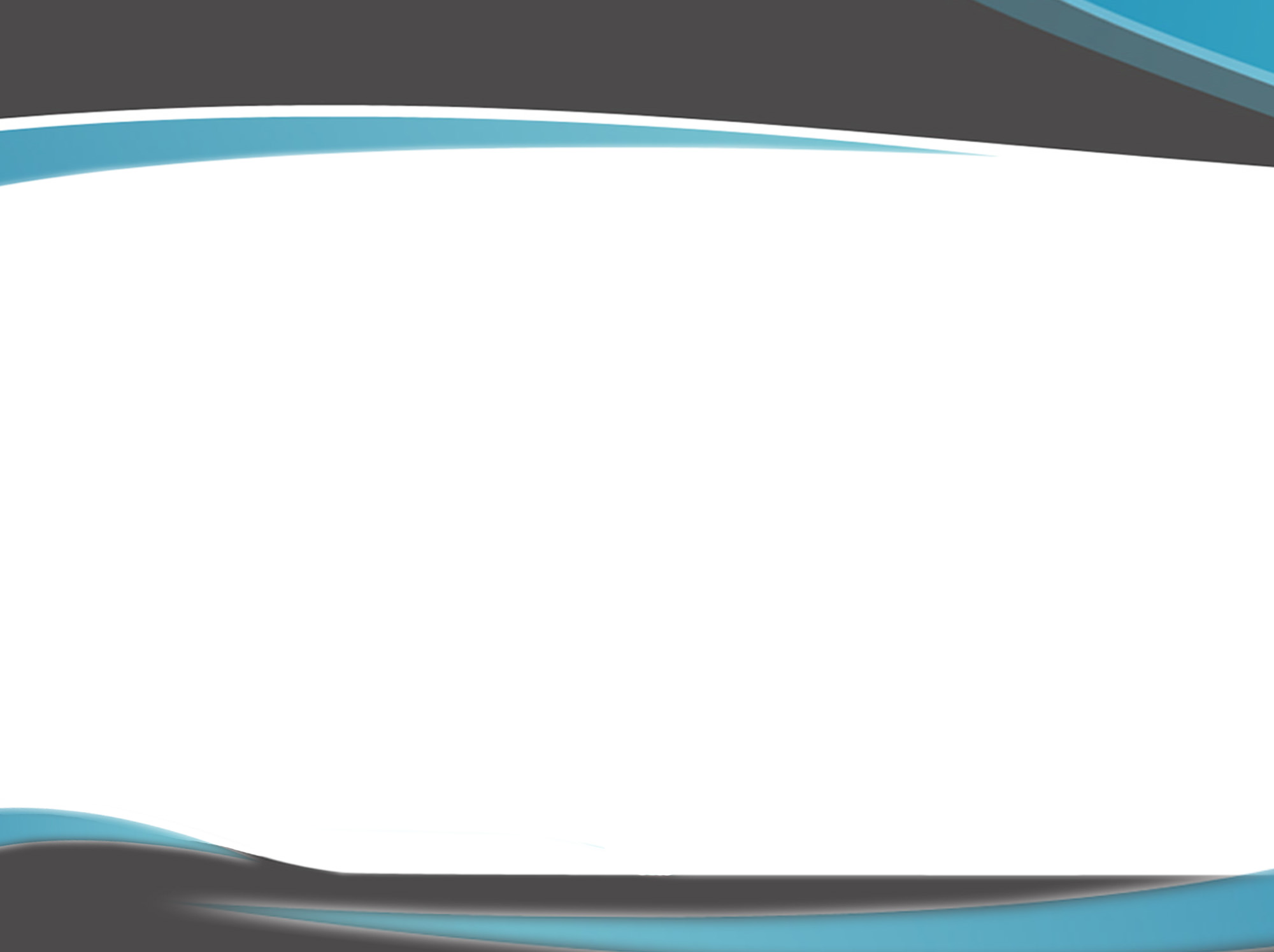 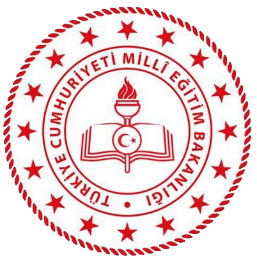 Okul/kurumlar ve RAM rehberlik hizmetleri bölümlerindegörevli rehberlik öğretmenleri tarafından yapılan çalışmalarınverilerinin girildiği ekrandır. 
Veri girişi yapılabilmesi için sistem tarafından 2 gün süre verilmektedir.
 Veri giriş ekranını ve veri girişlerine ilişkin kayıtları yalnızca rehberlik öğretmenigörüntüleyebilir.
 Okul rehberlik öğretmeninin okul/kurum değiştirmesi halinde onun yerinegöreve başlayan rehberlik öğretmeni önceki kayıtları görüntüleyebilir.Öğrencinin okul değiştirmesi halinde kayıtlar öğrencinin nakil gittiği okuldaki(varsa) rehberlik öğretmeninin ekranına düşer. 
2019-2020 eğitim öğretim yılından itibaren veri girişleri rehberlik öğretmeniolan okullar ile RAM’lar tarafından e-Rehberlik Modülü üzerinden yapılacağı içineğitim-öğretim yılı sonlarında ayrıca tüm çalışmalara ait toplu veri girişiyapılmayacaktır.
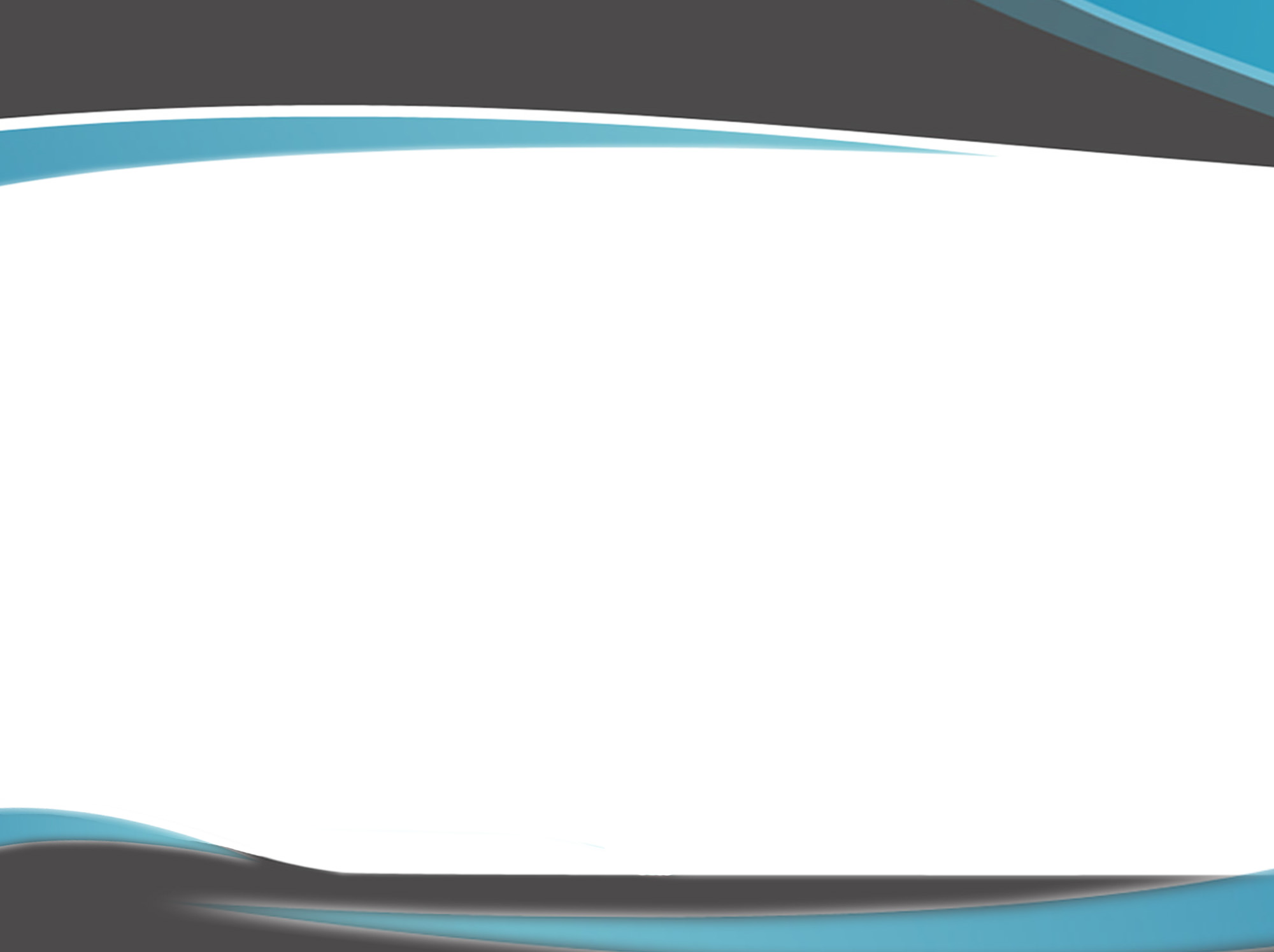 GRUP VERİ GİRİŞ EKRANI
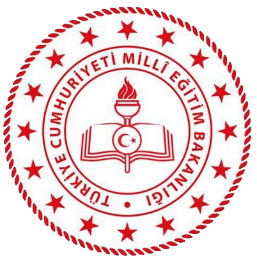 Tamamlanan grup çalışmalarına ait veri girişinin yapıldığı ekrandır. Grup çalışmaları için veri girişi, çalışmanın yapıldığı gün ya da ertesi gün içerisinde yapılabilir. Aksi takdirde eski tarihli veri girişi mümkün değildir. 
Öğrenci ile yapılan çalışmalarda sınıf seçimi yapılarak erkek öğrenci ve kız öğrenci sayıları ayrı ayrı girilir. Bu bölüm e-Okul ile uyumlu olarak çalıştığı için sisteme girilen erkek ve kız öğrenci sayıları, o sınıfa ait kız ve erkek sayılarından fazla olamaz. Fazla sayı girildiğinde sayfanın sağ üst kısmında uyarı yazısı çıkar. Tek bir faaliyet sadece bir sınıfa ait olabileceği gibi farklı sınıflara da ait olabilir. Bu durumda bir sınıfa ait katılımcıbilgileri girilerek aynı faaliyette yer alan diğer sınıflar için “Yeni Sınıf Ekle” butonu kullanılır.
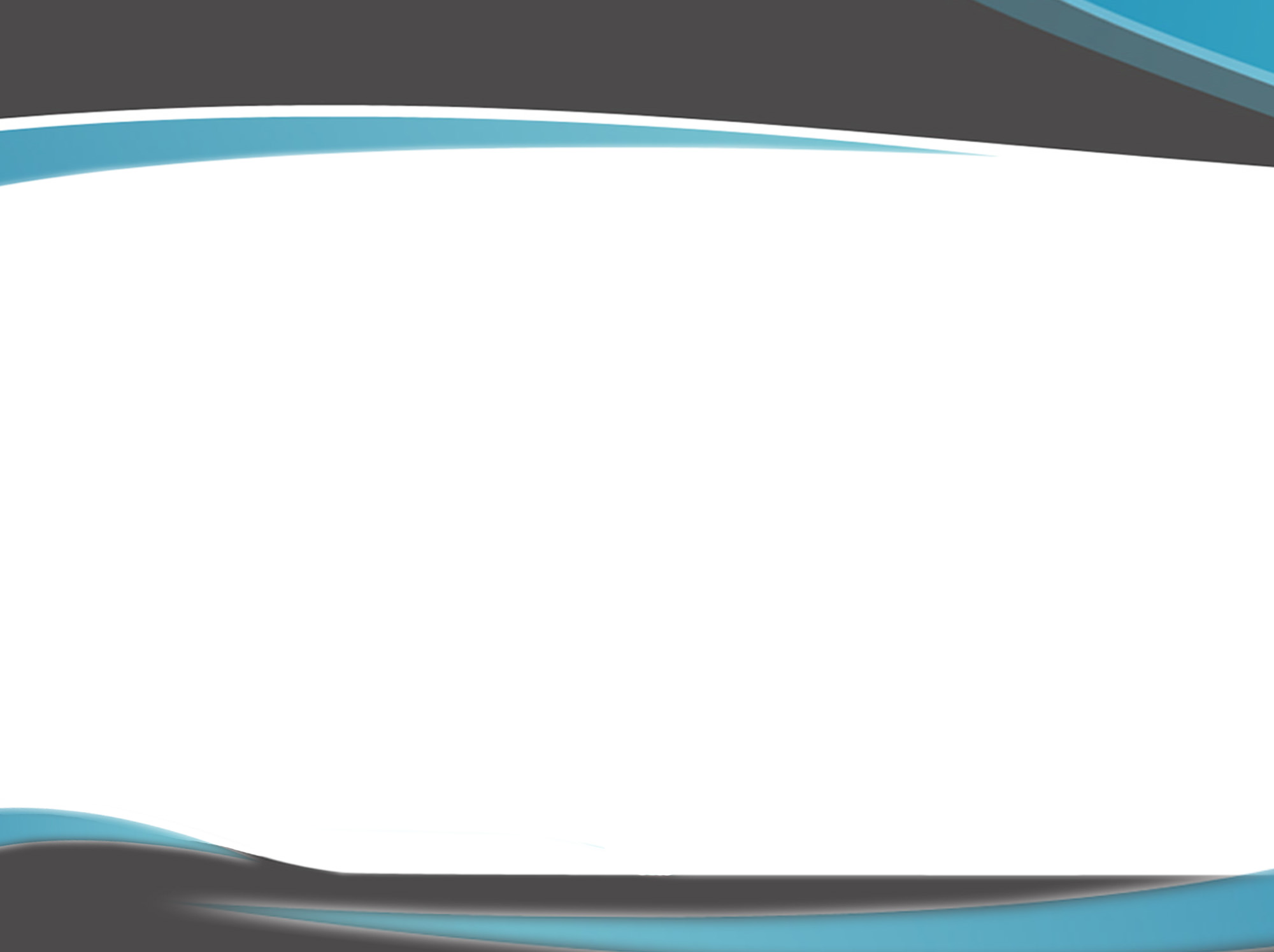 GRUP VERİ GİRİŞ EKRANI
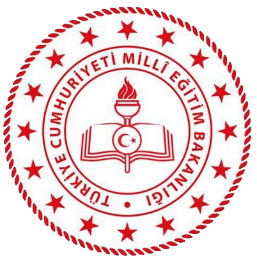 VİDEO 3
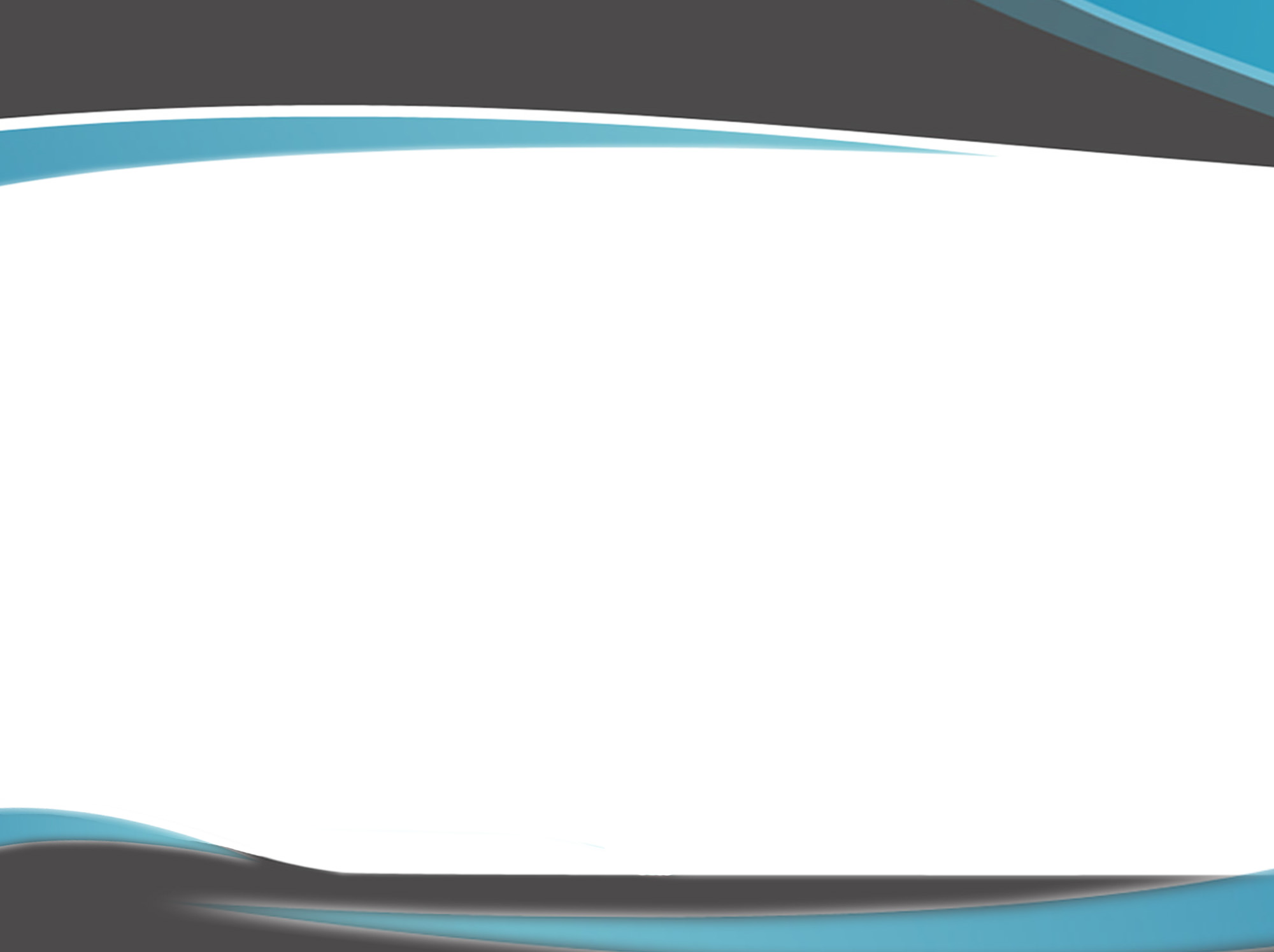 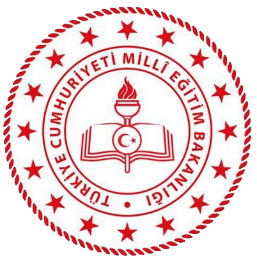 BİREYSEL VERİ GİRİŞ EKRANI
Öğrenci, öğretmen veya veli ile yapılan bireysel çalışmaların veri girişinin yapıldığı ekrandır. Bireysel veri girişi iki şekilde yapılmaktadır:-Bireysel Görüşme-Küçük Grup Görüşmesi Bireysel çalışmalarda iki veya daha fazla konu üzerinde çalışılsa dahi bir tane ana konu girişi yapılır.
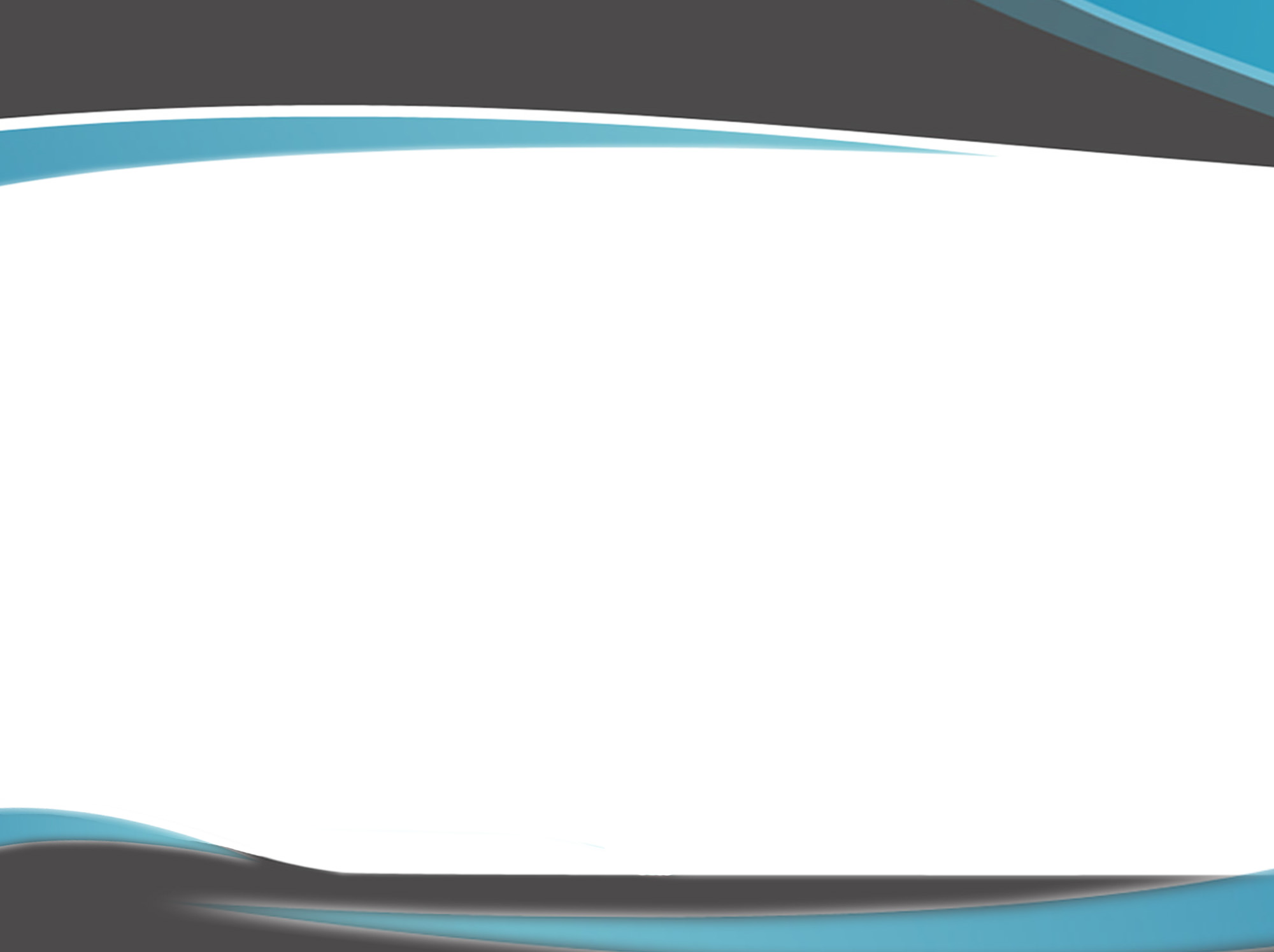 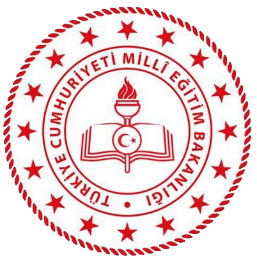 BİREYSEL VERİ GİRİŞ EKRANI
Öğrenci İle Yapılan Bireysel Çalışmalarda Veri Girişi:-Yapılan çalışmanın niteliğine göre önleyici ve gelişimsel hizmetler veya iyileştirici hizmetler seçenekleri tıklanır 
Veli ya da Öğretmen ile Yapılan Bireysel Çalışmalarda Veri Girişi:-Destek Hizmetler seçeneği altında açılan Müşavirlik seçeneği tıklanır. Çalışma veli ile yapıldıysa Veliye Yönelik; öğretmen ile yapıldıysa Öğretmene Yönelik seçeneği tıklanır. Açılan listeden çalışma yapılan konu seçilir.
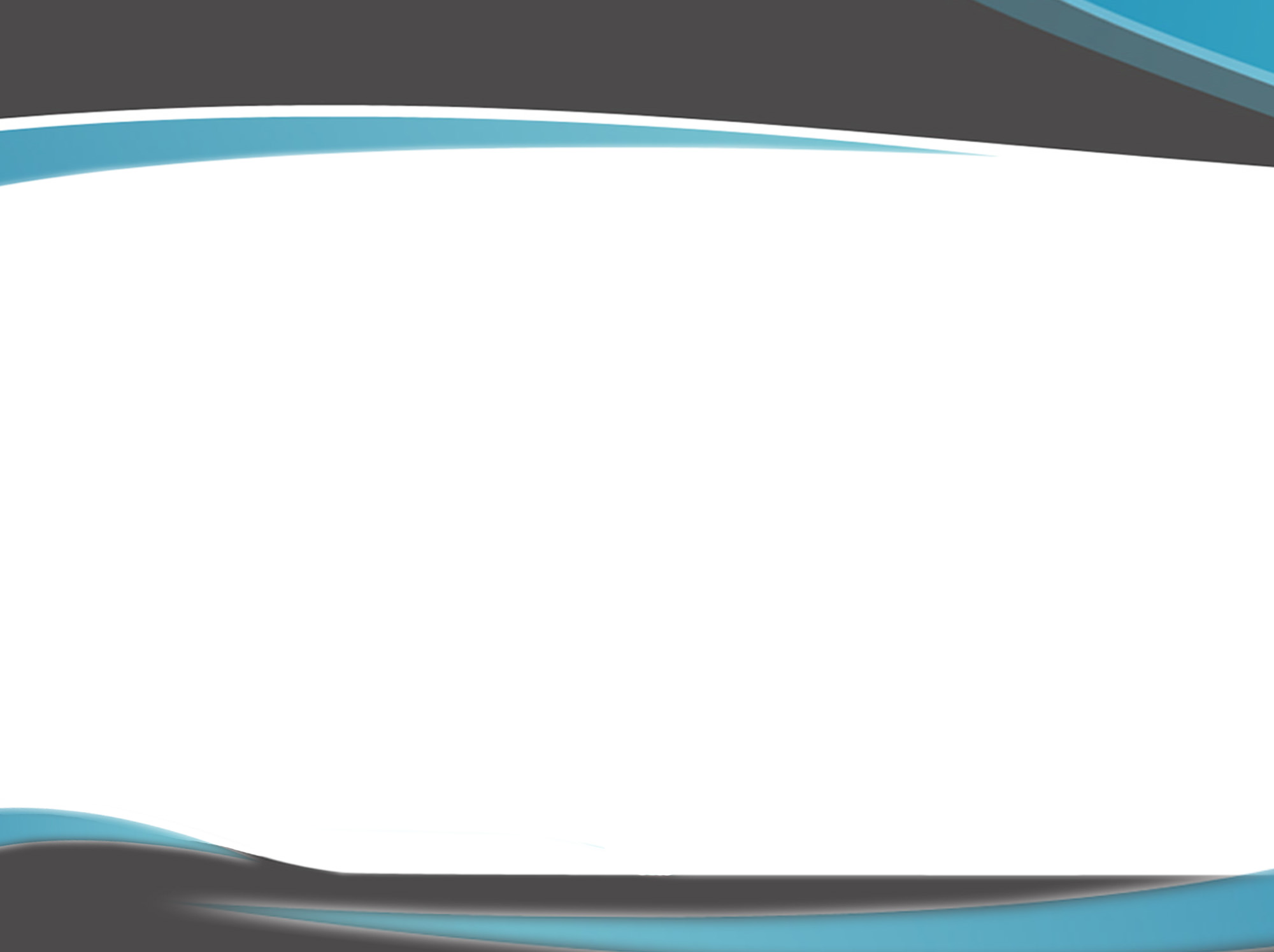 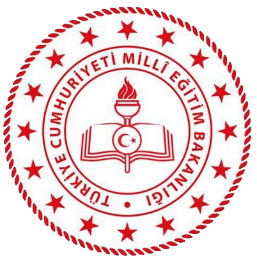 BİREYSEL VERİ GİRİŞ EKRANI
VİDEO 4
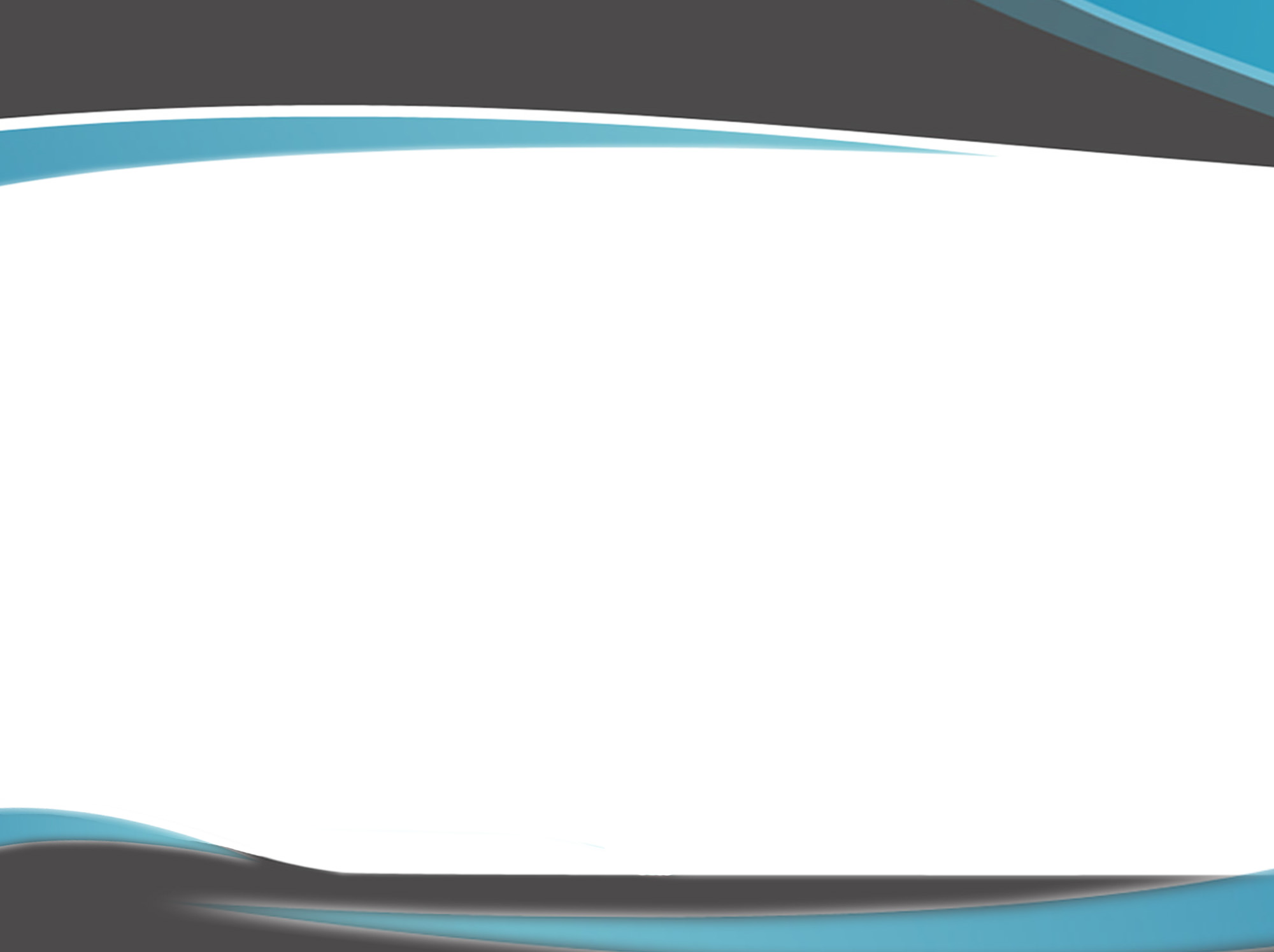 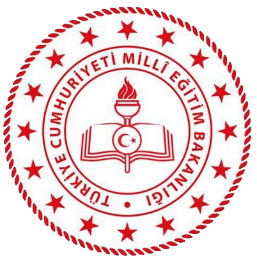 İyileştirici Hizmetler Alanındaki Psikososyal Müdahale Çalışmalarda Veri Girişi
Psikososyal müdahale çalışmaları altında üç başlığa yer verilmiştir. Bunlar bildirim yükümlülüğü, intihar, koruyucu ve destekleyici tedbir çalışmalarıdır.Bildirim Yükümlülüğü: Bu bölümde bildirim yükümlülüğü kapsamında yer alan durumlara yer verilmiştir. Okul/kurumda resmi yollardan öğrenci ile ilgili bir bildirimde bulunulmuşsa yapılan bildirim bu bölüme işlenir.İntihar: Adli makamlara yansıyan intihar girişimleri (tamamlanmamış intihar) ve tamamlanmış intiharlar bu bölüme işlenir.Koruyucu ve Destekleyici Tedbir: Öğrenci için alınmış tedbir kararının olması durumunda tedbir kararı bu bölüme işlenir.
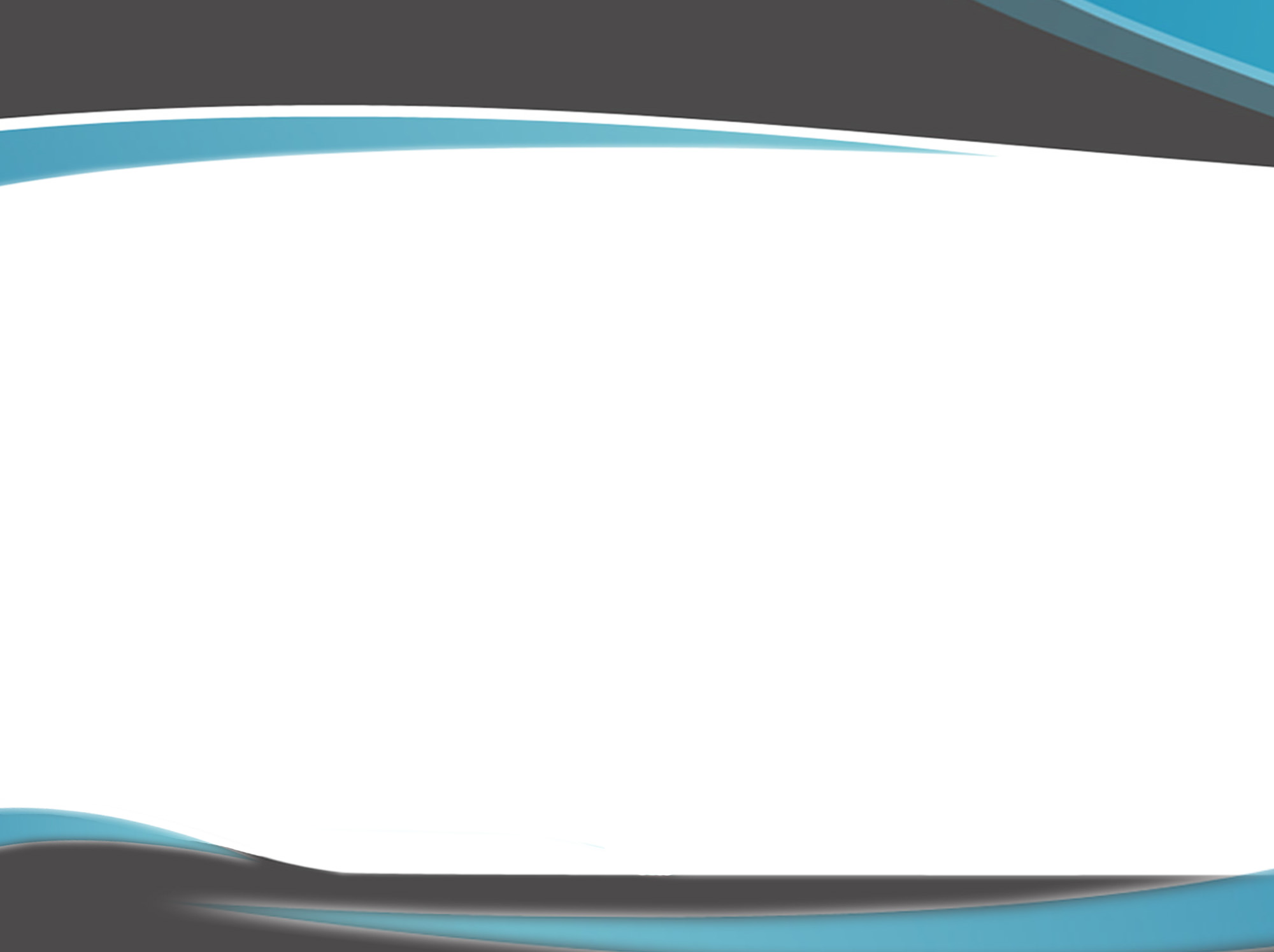 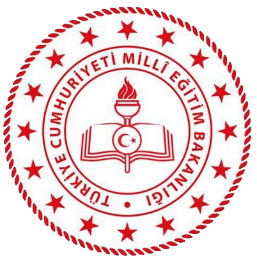 İyileştirici Hizmetler Alanındaki Sevk (Yönlendirme) ÇalışmalarıAile, Sosyal Hizmetler ve Çalışma Bakanlığına Bağlı Birimlere Yönlendirme: İyileştirici hizmetler alanındaki psiko-sosyal müdahale kapsamı dışında kalan yönlendirmeler için seçilir.RAM’a Yönlendirme: RAM Rehberlik Hizmetleri Bölümü’ne yönlendirilen öğrenciler için seçilir. RAM Özel Eğitim Bölümü’ne yönlendirilen öğrenciler için Eğitsel Değerlendirmeİstek Formu doldurulur.
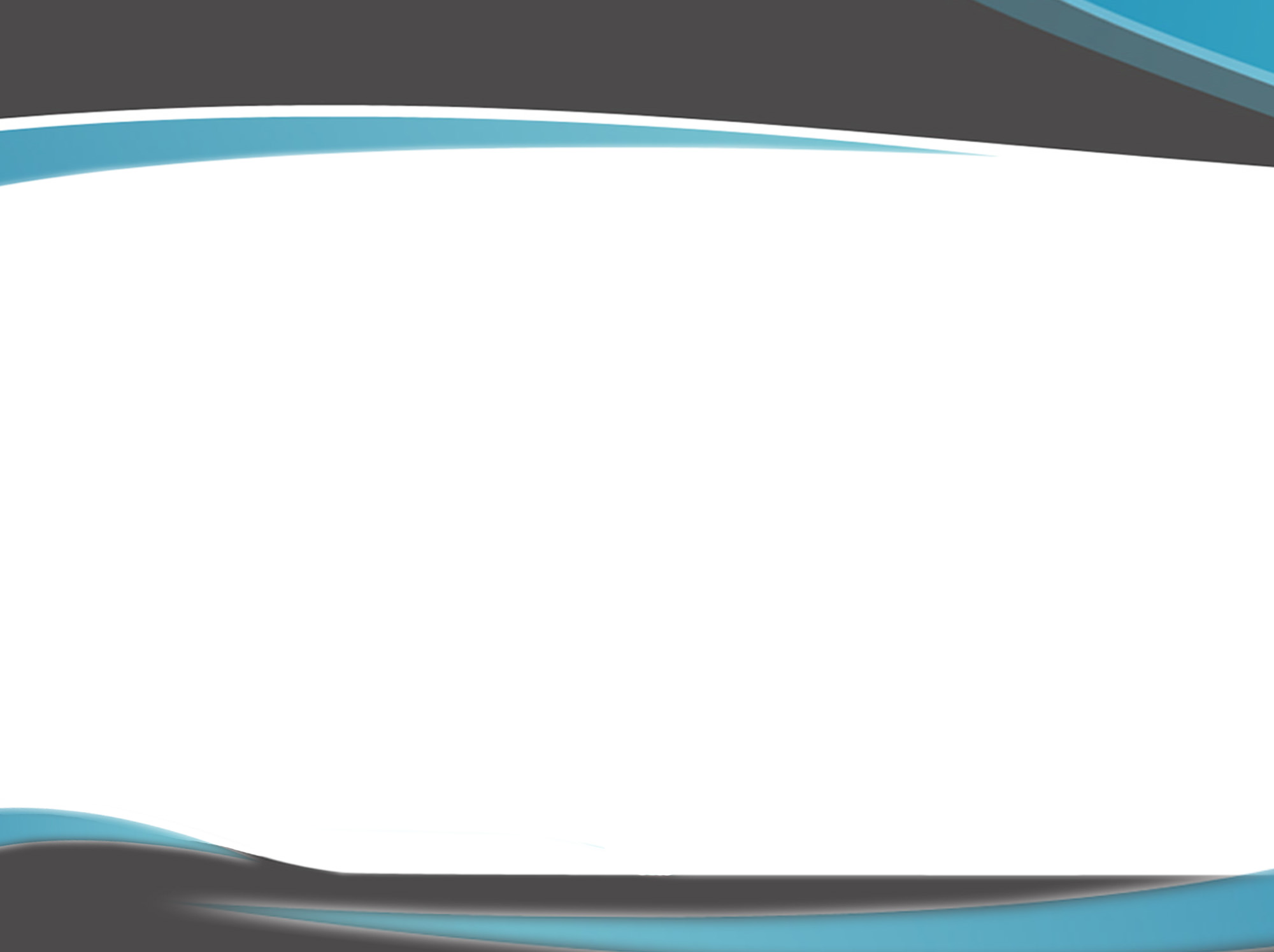 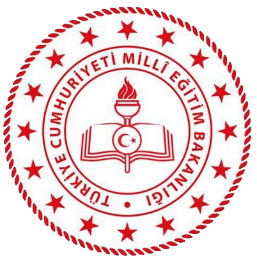 Bireysel Görüşme Ekranı:
Öğrencinin velisi ya da öğretmeni ile yapılan bireysel çalışmalar için ayrı birekran olmayıp girişler öğrenci ekranı üzerinden yapılacaktır. 
Oturum Sayısı: Öğrenciyle aynı konuda yapılan ardışık görüşmeler için kullanılır. 
Disiplin/Öğrenci Davranışları Değerlendirme Görüşmeleri: Yapılan çalışma kurula sevk edilen öğrenci ile ilgiliyse bu bölüm seçilir. Bu bölümde iki tür seçim yapılabilir. Kurula Sevk Edilen Öğrenci: Kurula sevk edilen öğrenci ile çalışma yapıldığında seçilir. Olayla İlgili Görüşü Alınan Öğrenci/Şahit: Sisteme giriş yapılan öğrenci, kurula sevkedilen öğrencinin durumu ve kurula sevk edilmesine neden olan olaylar ile ilgili görüşülen öğrenci ise seçilir.
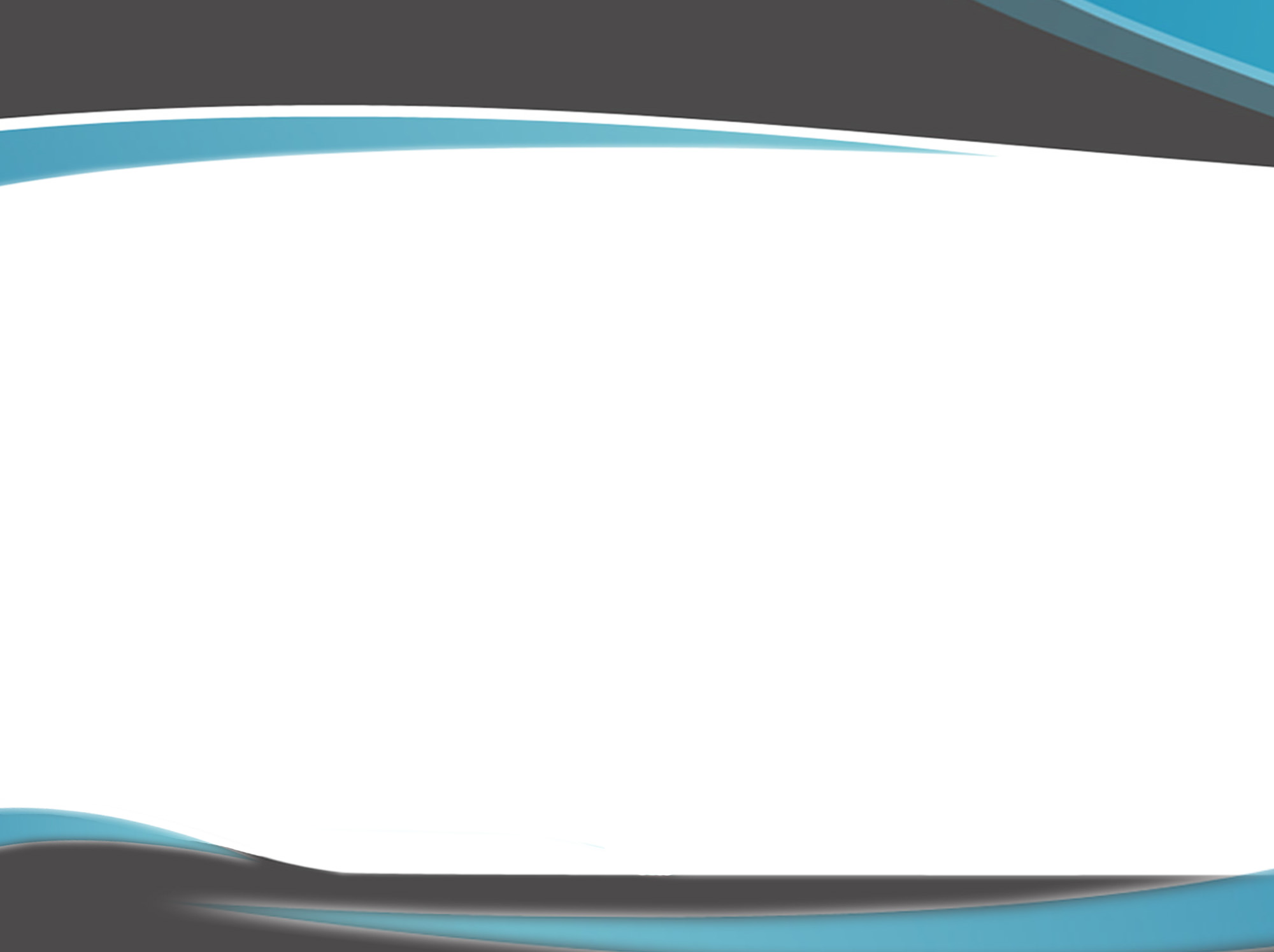 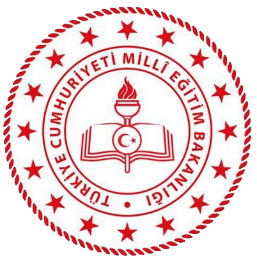 Bireysel Görüşme Ekranı:
Akran Görüşmesi: Sisteme giriş yapılan öğrenci, başka bir öğrenci hakkında bilgi almak için görüşülen öğrenci ise (çalışma içeriği disiplin ve davranış değerlendirme kurulu ile ilgili değilse) seçilir. 
Öğrenci Adı- Soyadı) İle Yapılan Görüşmeler: Kaydetme işlemi yapıldıktan sonra öğrenci ile ilgili kayıtlar bu başlık altında listelenir. Aç sütunundaki klasörler seçildiğinde o çalışmaya ait bilgilere ulaşılır. 
	Tablonun son sütununda görüşmenin küçük grup görüşmesi ya da bireysel görüşme kapsamında yapıldığına ilişkin bilgi görüntülenir.
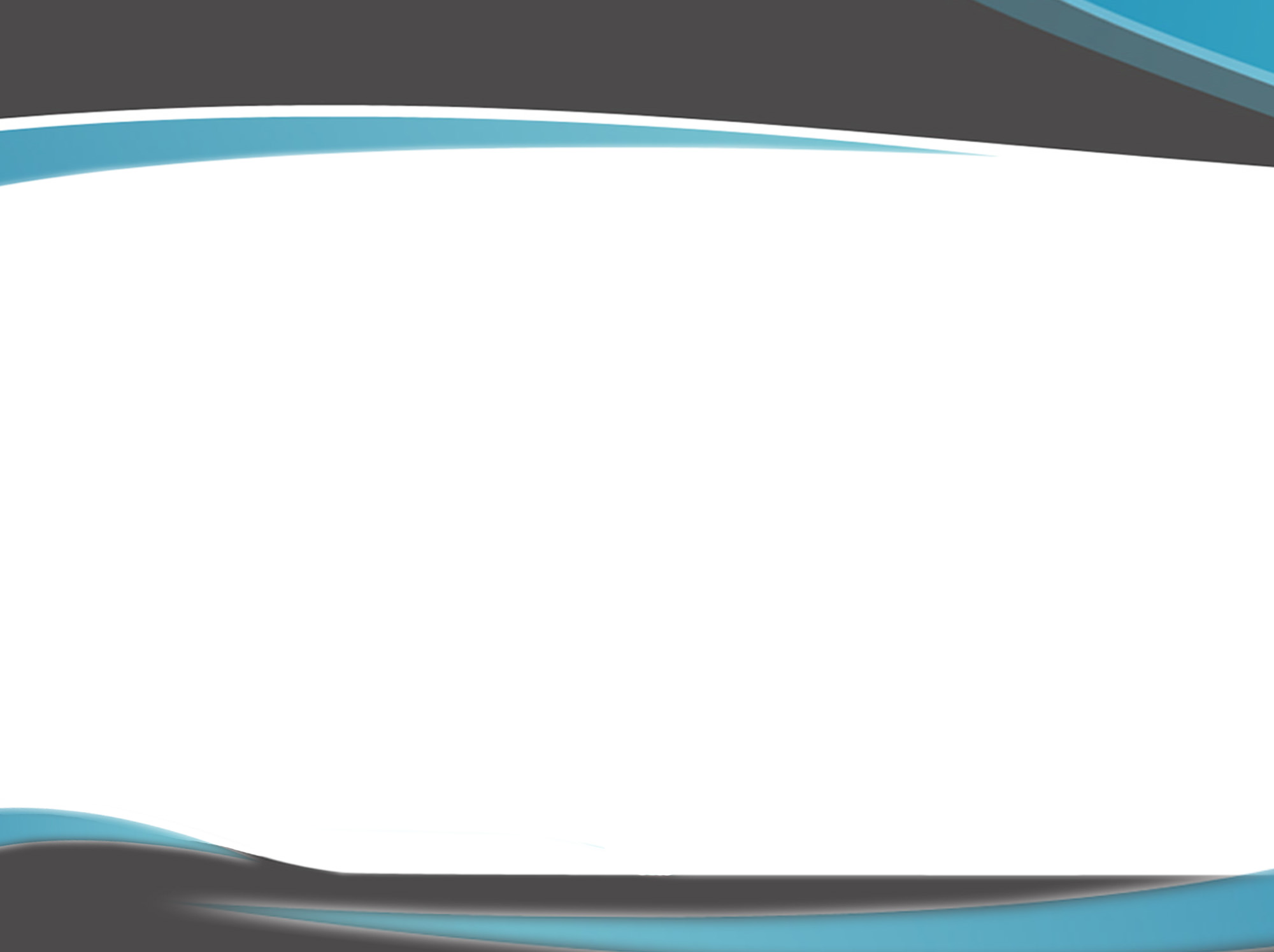 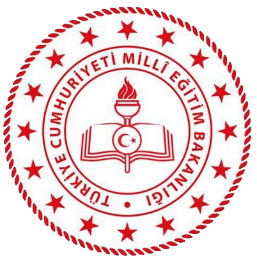 Rapor Al: Görüşme formunun çıktısını almak için kullanılır. “(Öğrenci Adı- Soyadı) İle Yapılan Görüşmeler” tablosunda yer alan ve çıktısı alınmak istenen görüşme için “Aç” sütunundaki klasör seçilerek “Rapor Al” butonu tıklanır. Açılan ekranda öğrenci ile yapılan bireysel görüşme ve küçük grup görüşmesi dosyaları listelenir. Çıktısı alınmakistenen form seçilerek açılan ekrandan çıktı alınır.
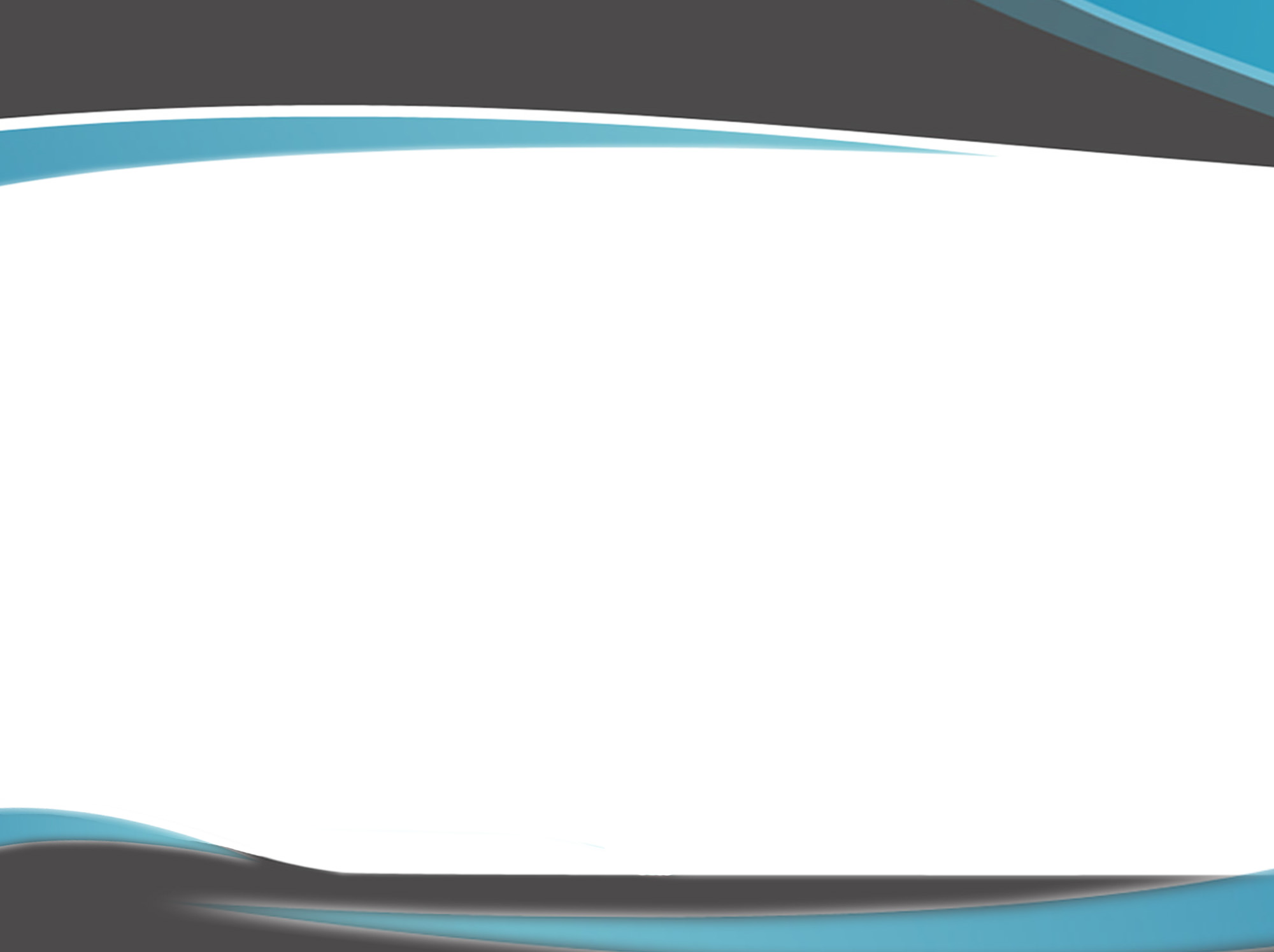 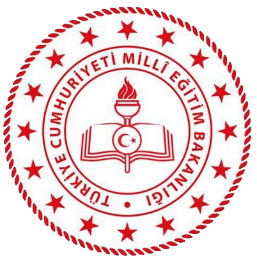 REHBERLİK HİZMETLERİ RAPORLAMA EKRANI
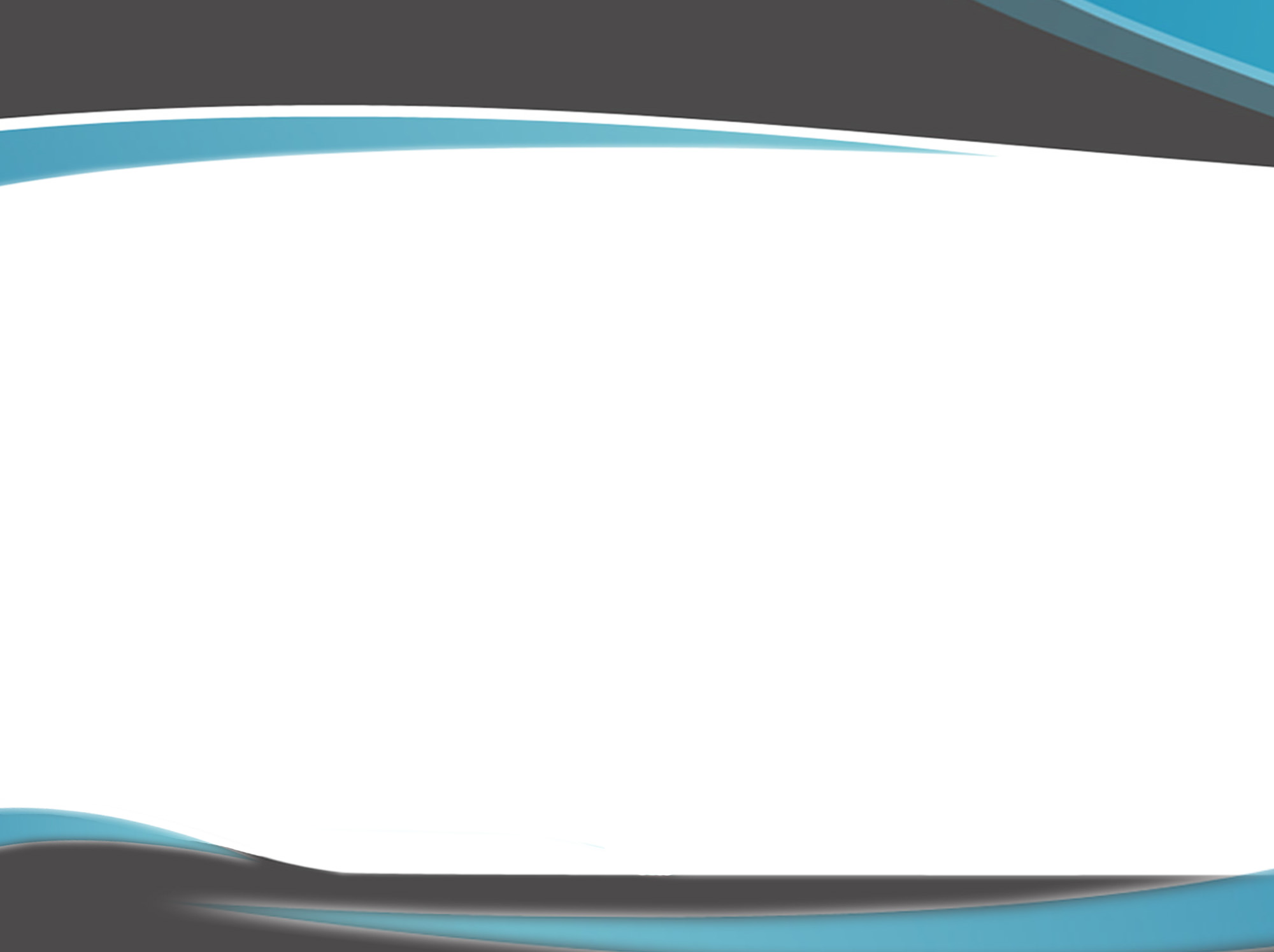 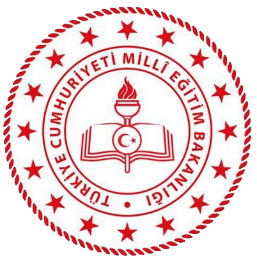 Rehberlik ÖğretmeniOkul/kurumda yapılan çalışmalara ilişkin sayısal verilere, rehberlik hizmet türüne ilişkin seçimler yapıldıktan sonra “Raporlama” sekmesinden süzme yapılarak erişim sağlanır. Süzme işlemi; " Rehberlik Hizmeti Türü" ve " Filtre Seçiniz" başlıkları altındakiseçenekler içerisinden almak istenilen veriye ilişkin seçimler yapılarak gerçekleştirilir.
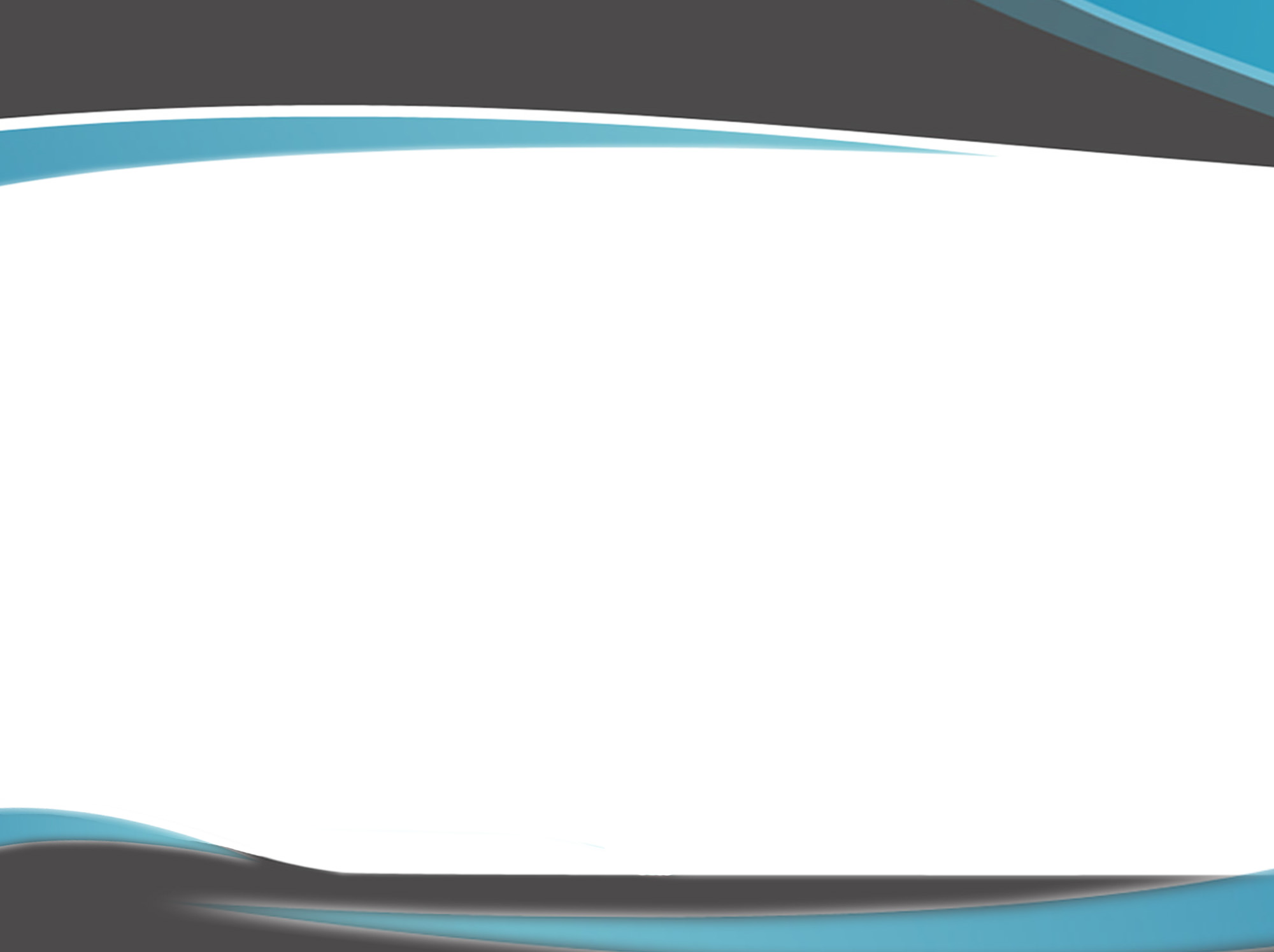 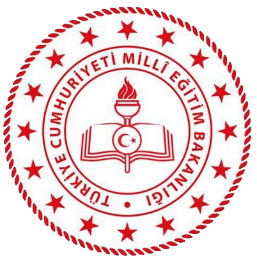 Diğer Paydaşlar: Raporlama sisteminde sorumluluk bölgesindeki sınıf düzeyi; eğitim kademesi; okul, okul türü ve ilçe düzeyindeki sayısal verilere erişir.
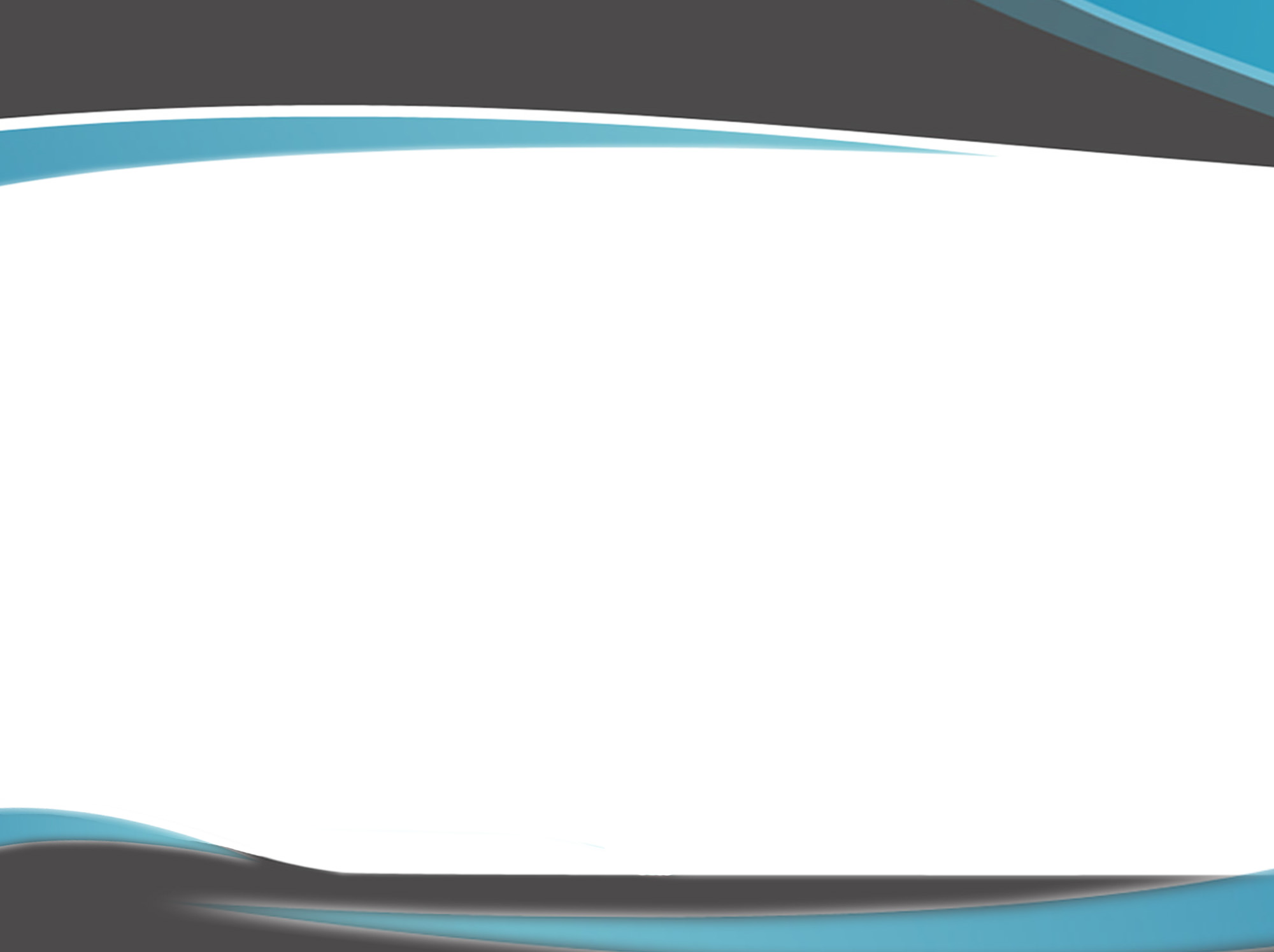 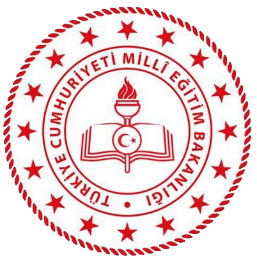 ÖĞRENCİ YÖNLENDİRME İŞLEMLERİ EKRANI
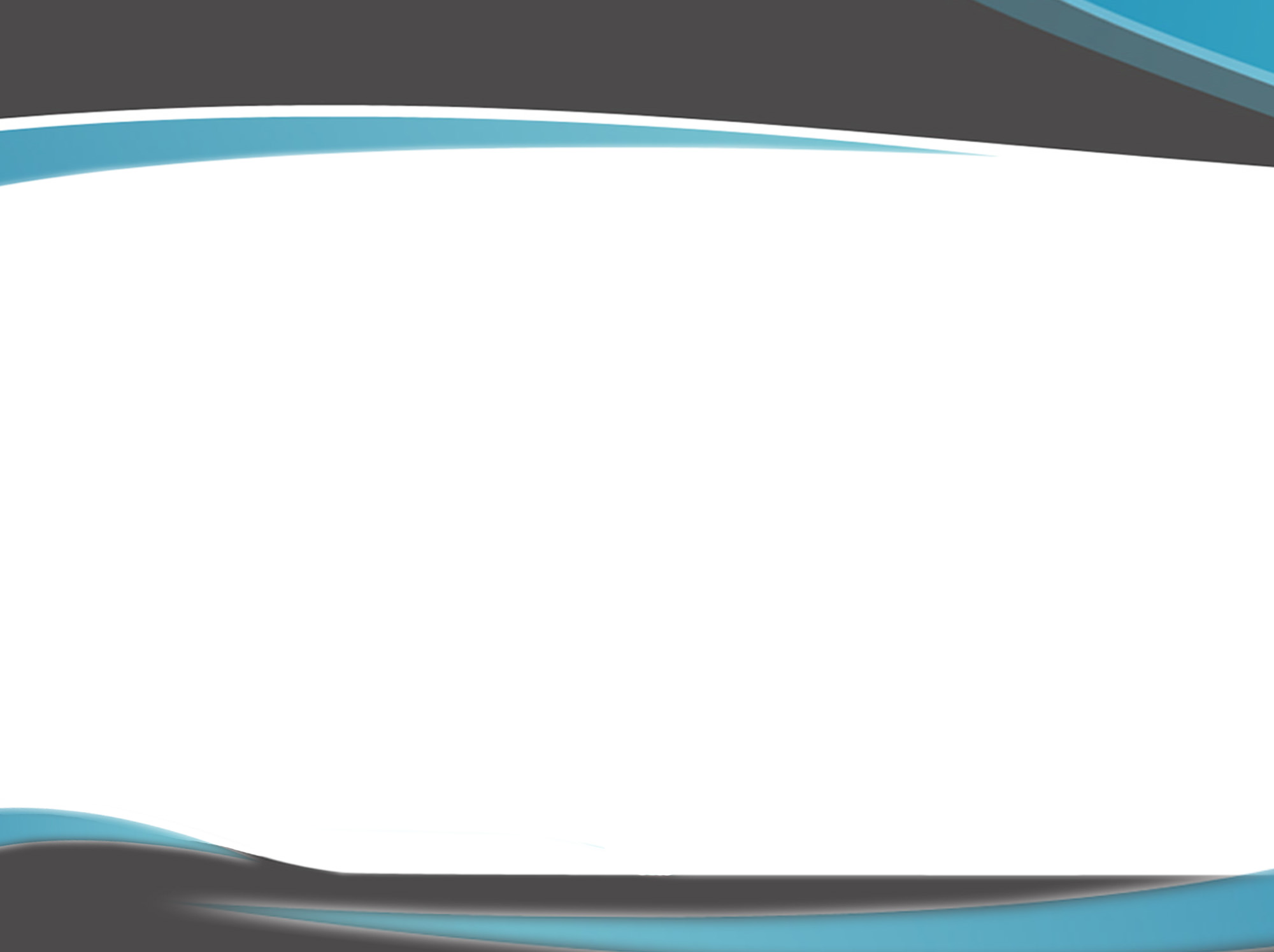 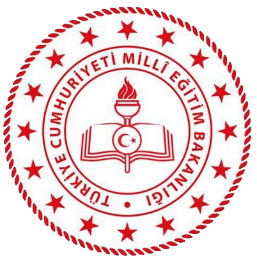